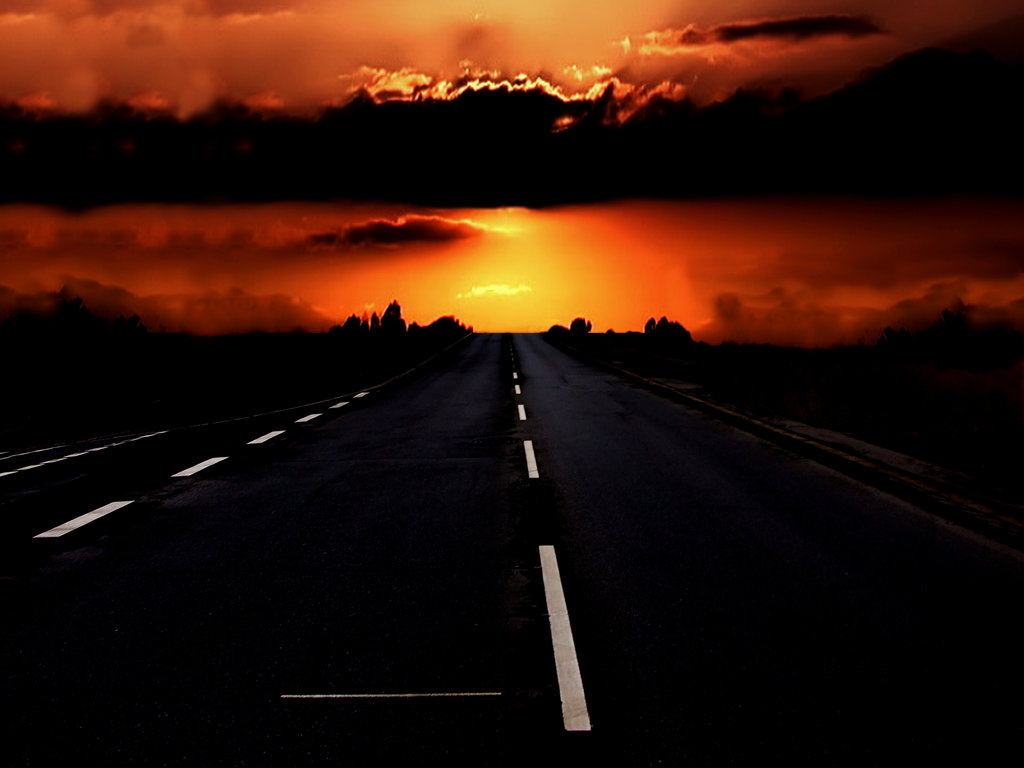 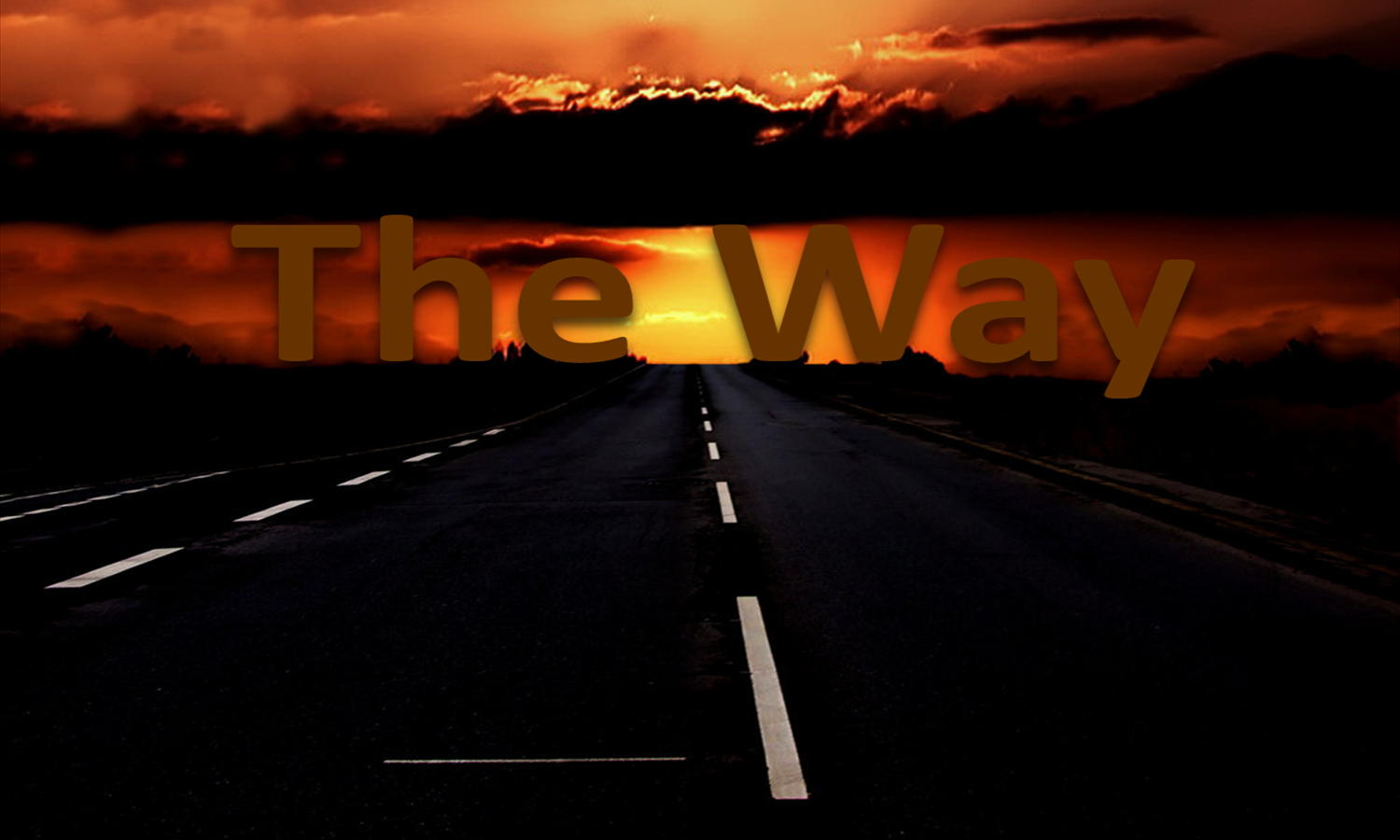 The Way
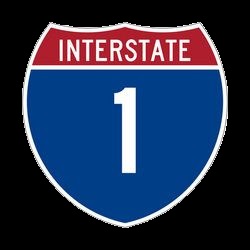 Ron Bert
June 24, 2018
[Speaker Notes: There is the way of God which calls for all sinners to return.]
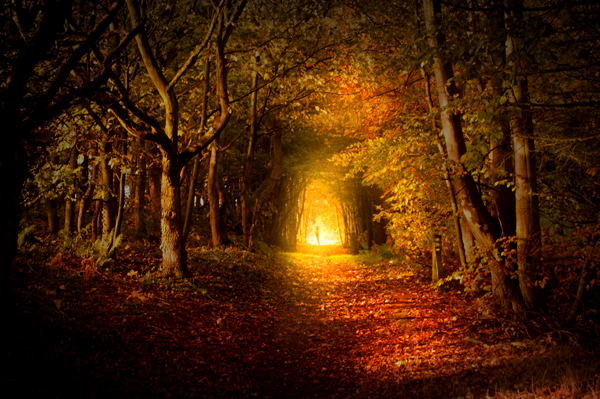 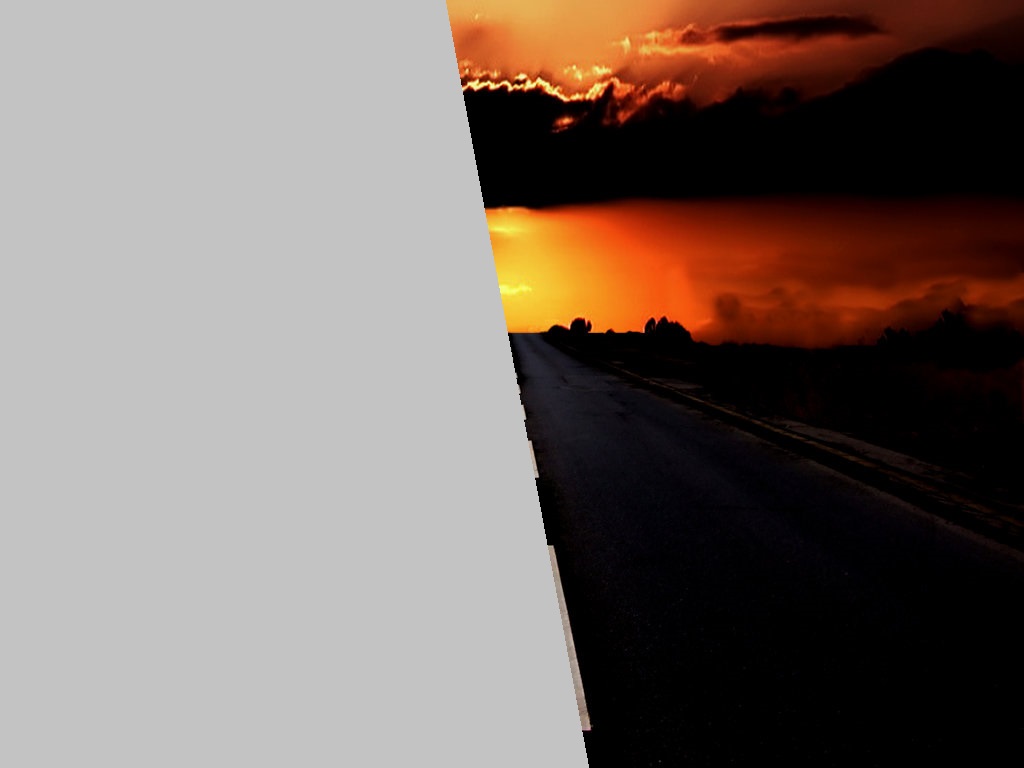 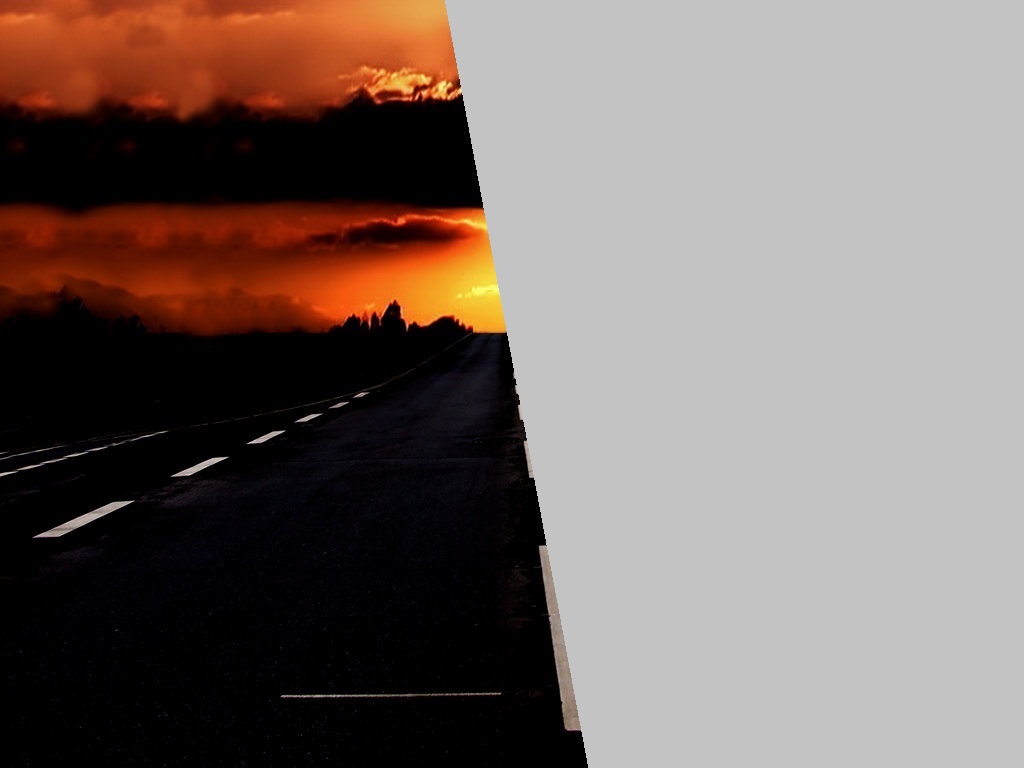 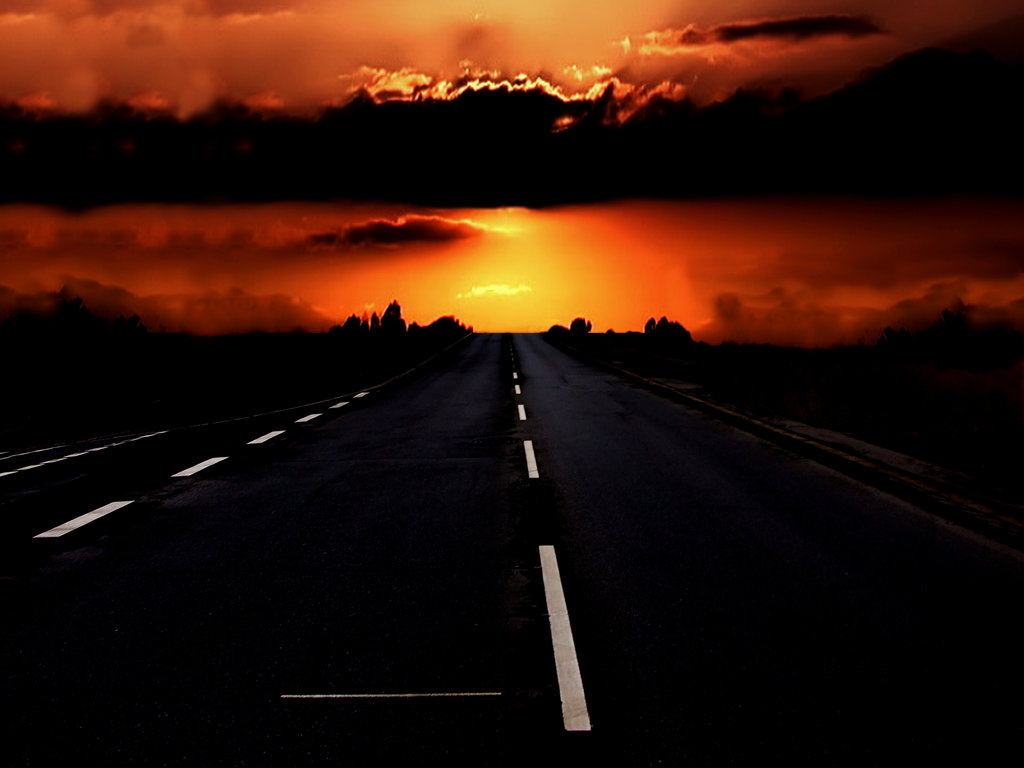 Good and upright is the LORD; Therefore He teaches sinners in the way. — Psalms 25:8
He teaches
He teaches
the way
the way
the way
[Speaker Notes: God has given His truth for us to know.]
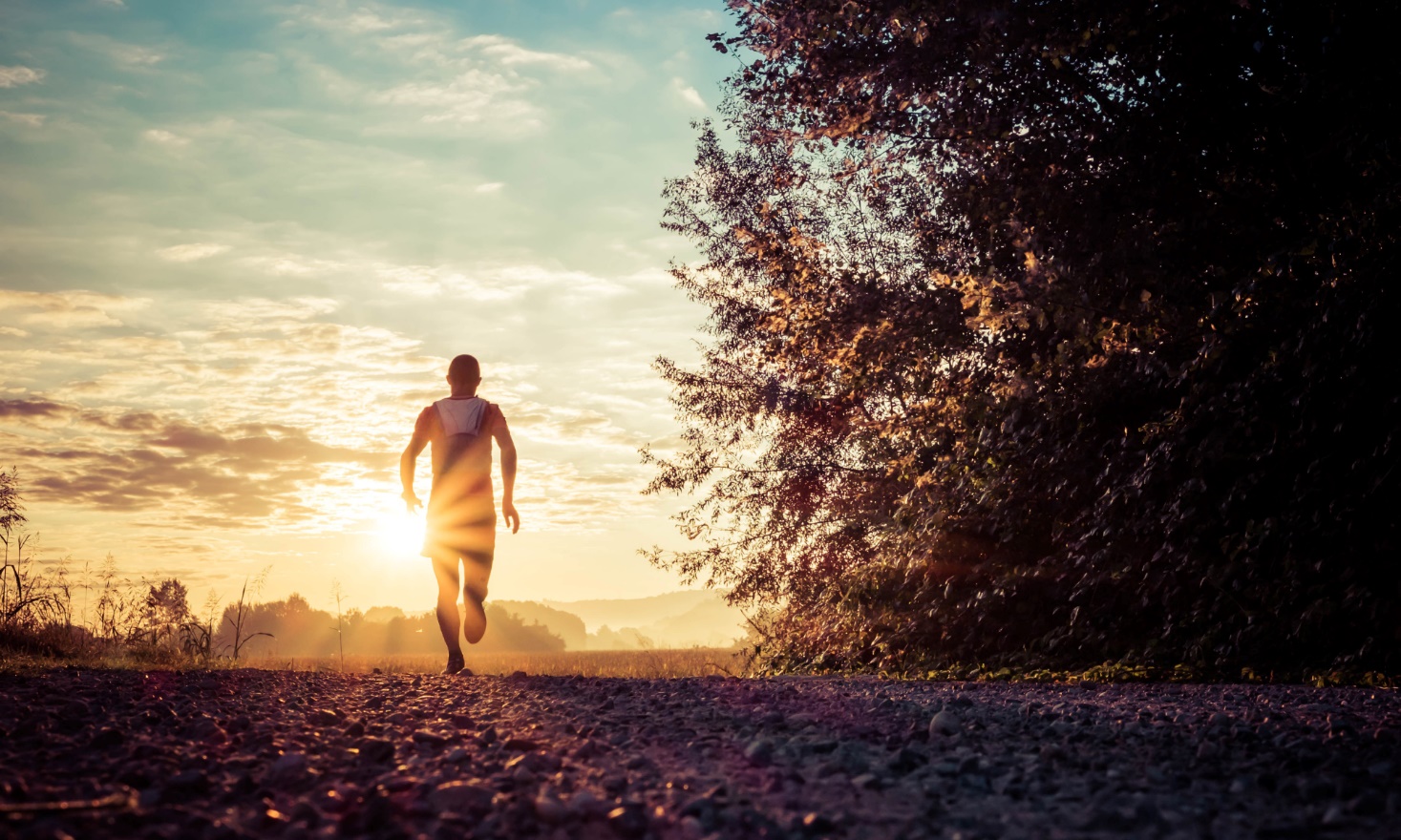 Liberator ◦ Rescuer ◦ Savior
Thus says the LORD, your Redeemer, The Holy One of Israel: "I am the LORD your God, Who teaches you to profit, Who leads you by the way you should go.      — Isaiah 48:17
Redeemer
I am
I am
LORD
Who leads
teaches you
teaches you
the way
[Speaker Notes: The Lord has given this Holy knowledge for our spiritual recovery.]
the way
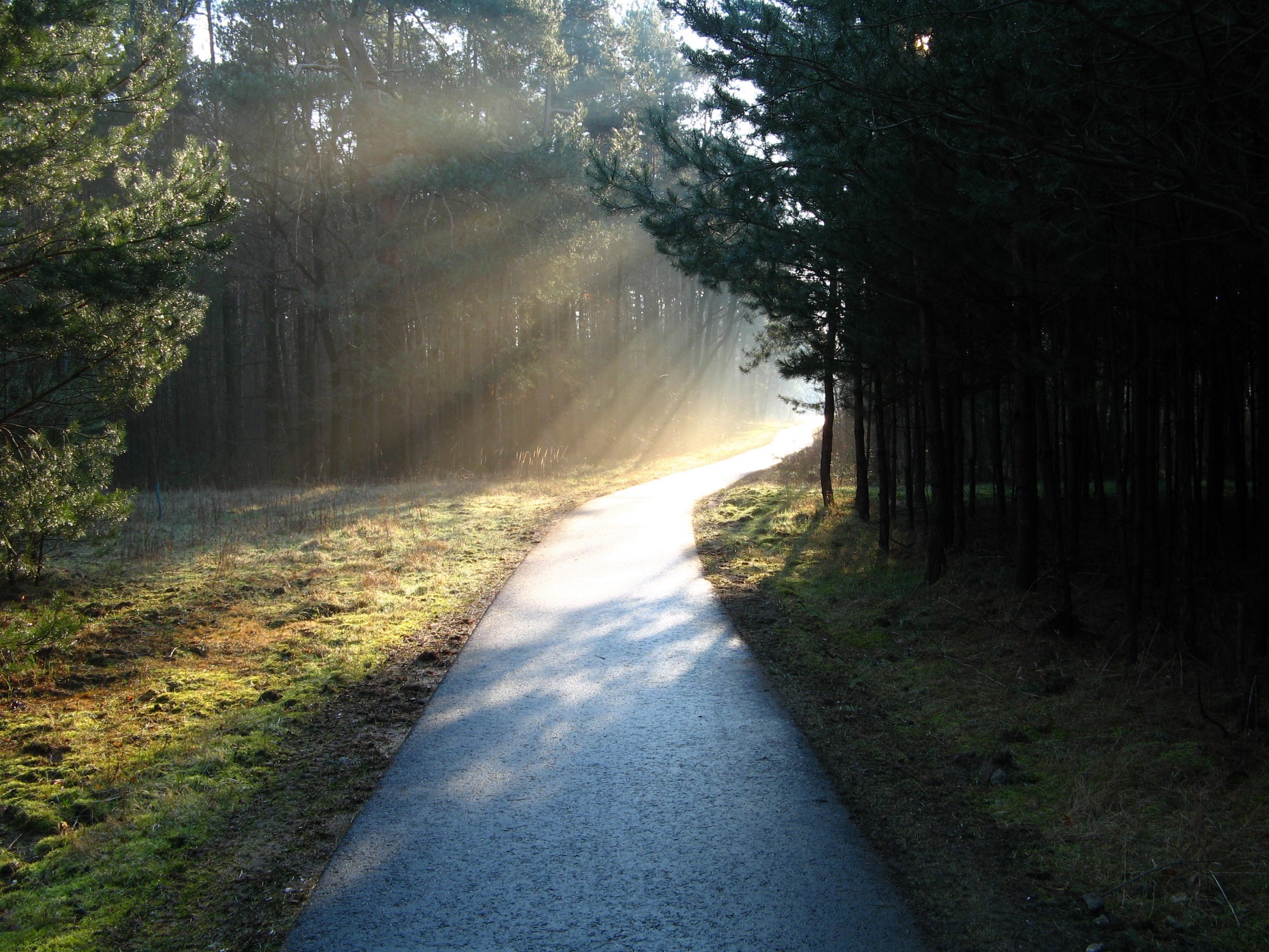 in
taught
in the way
in the way
the way
I have taught you in the way of wisdom; I have led you      in right paths. — Proverbs 4:11
led you
the way
the way
So you may walk in the way of goodness, And keep to the paths of righteousness. — Proverbs 2:20
in
walk
in the way
in the way
the way
goodness
the way
righteousness
[Speaker Notes: His knowledge remains.]
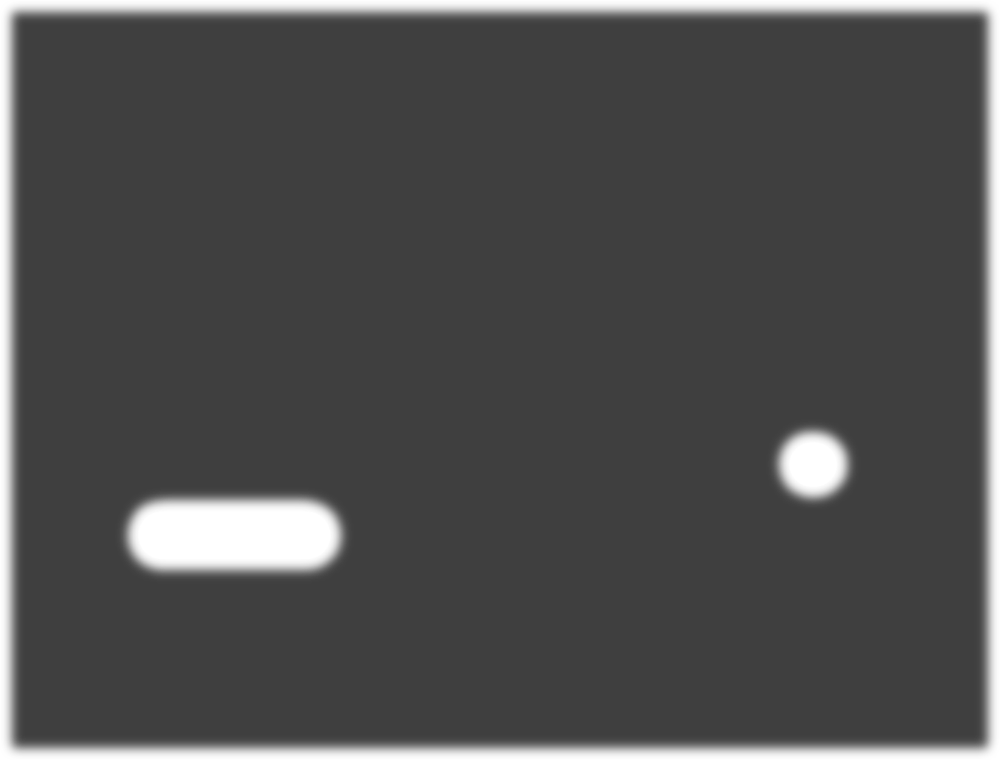 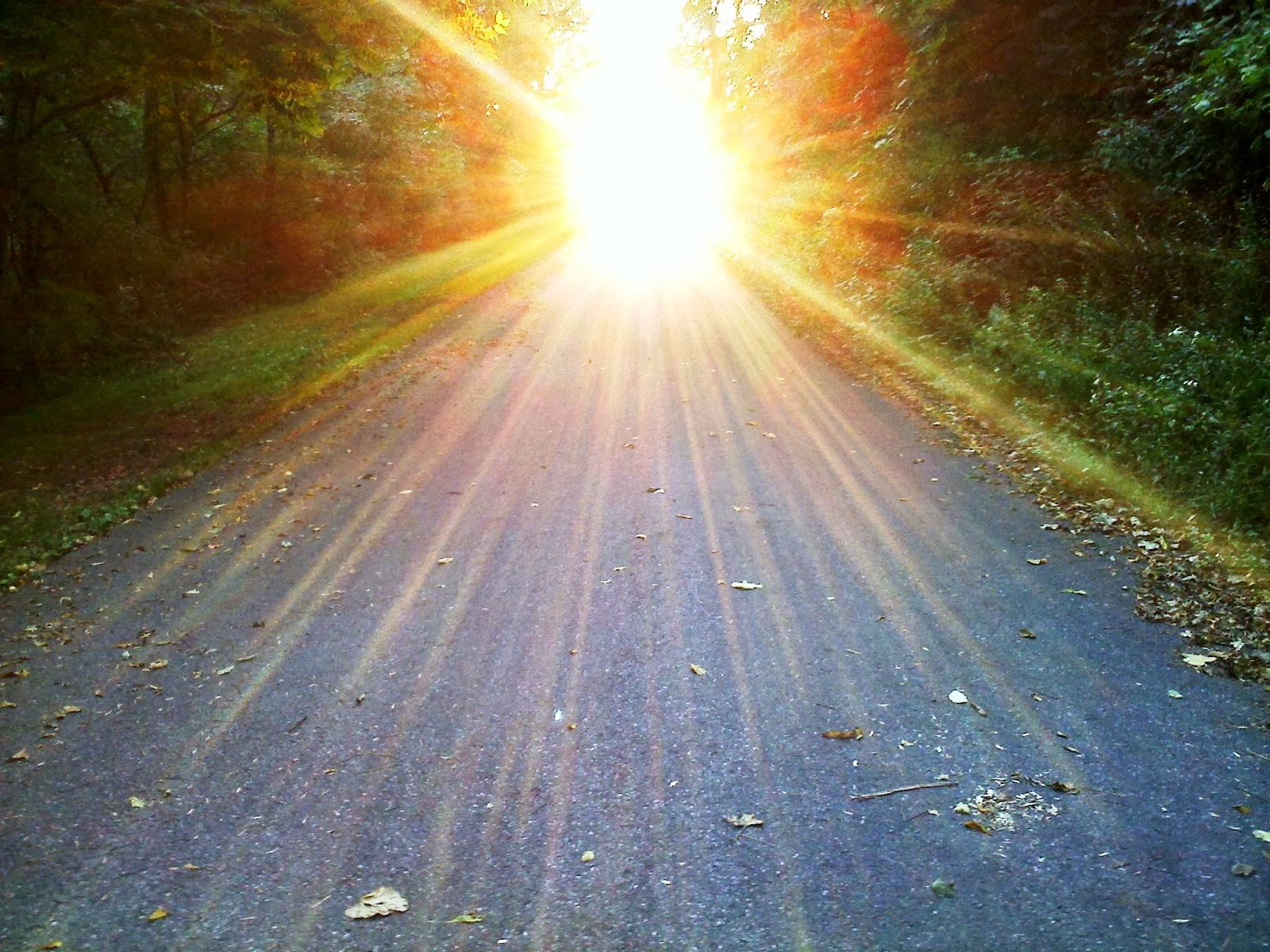 "Now therefore, listen to me, my children, For blessed are those who keep my ways." — Proverbs 8:32
listen to me
listen to me
keep my ways
my ways
my way
keep my ways
the way
in
Blessed are the undefiled in the way, Who walk in the law of the LORD! — Psalms 119:1
in
the way
in
walk in
walk in
the way
the LORD
the LORD
[Speaker Notes: His call includes warnings not to fall away from His truth.]
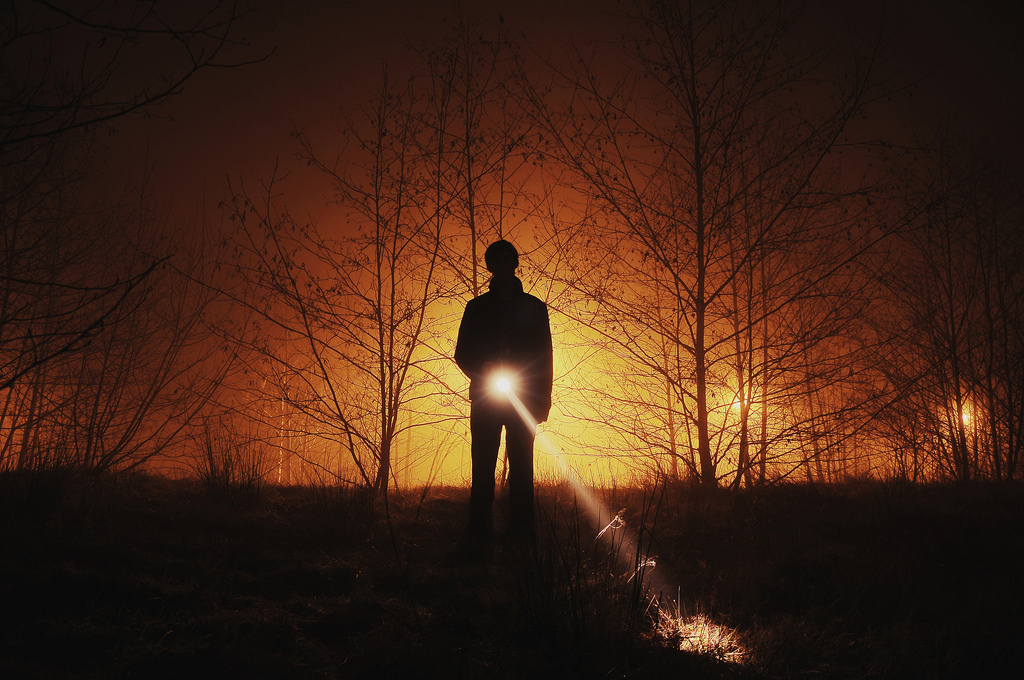 HE. Teach me, O LORD, the way of Your statutes, And I shall keep it to the end. — Psalms 119:33
the way
Teach me
.                .
walk
keep
the way
the way
the way
Make me understand the way of Your precepts; So shall I meditate on Your wondrous works.                 — Psalms 119:27
.                        .
Your precepts
Guides
[Speaker Notes: To remain in His truth, it must be a soul’s desire to endure temptations and pursue Him and His ways.]
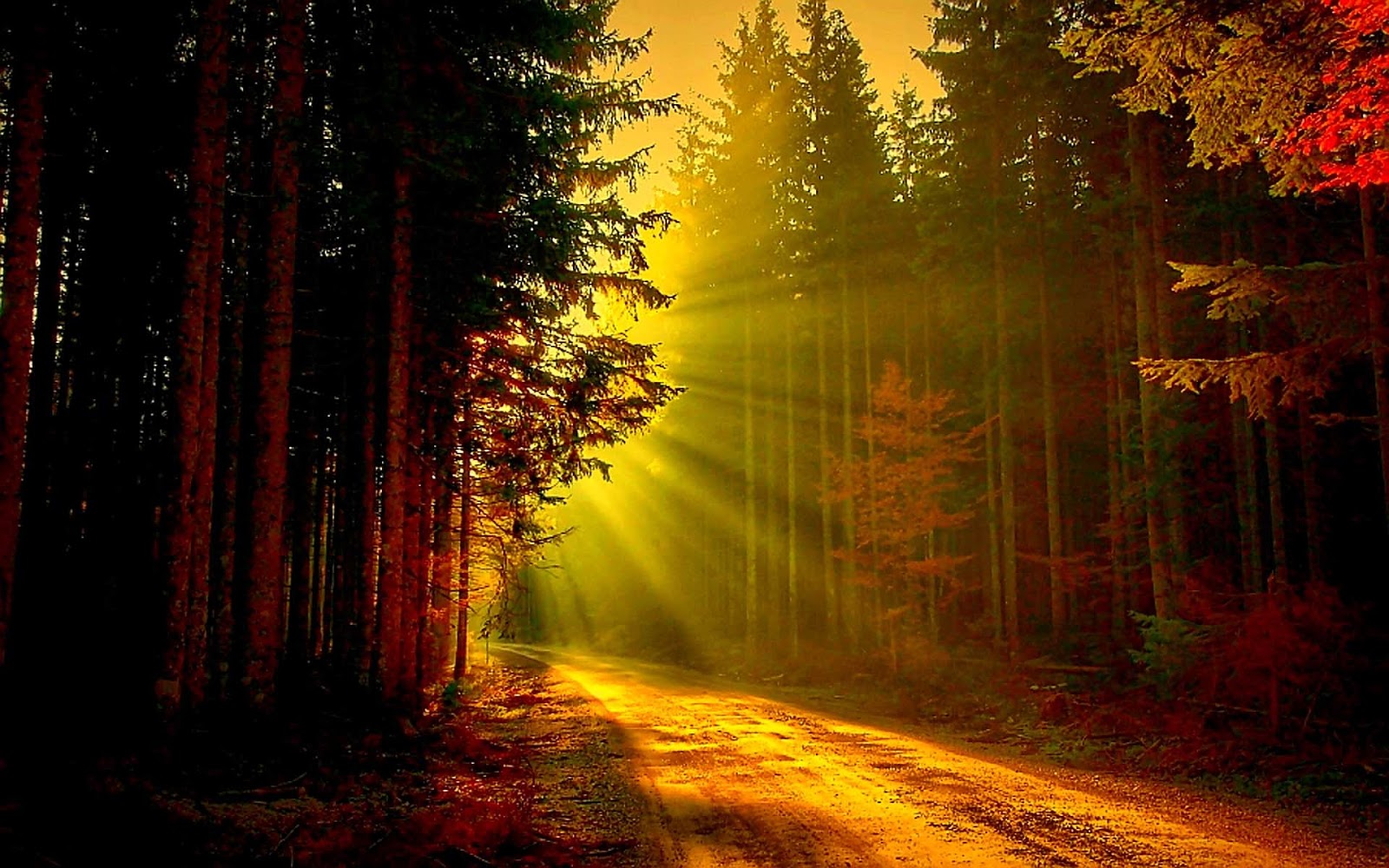 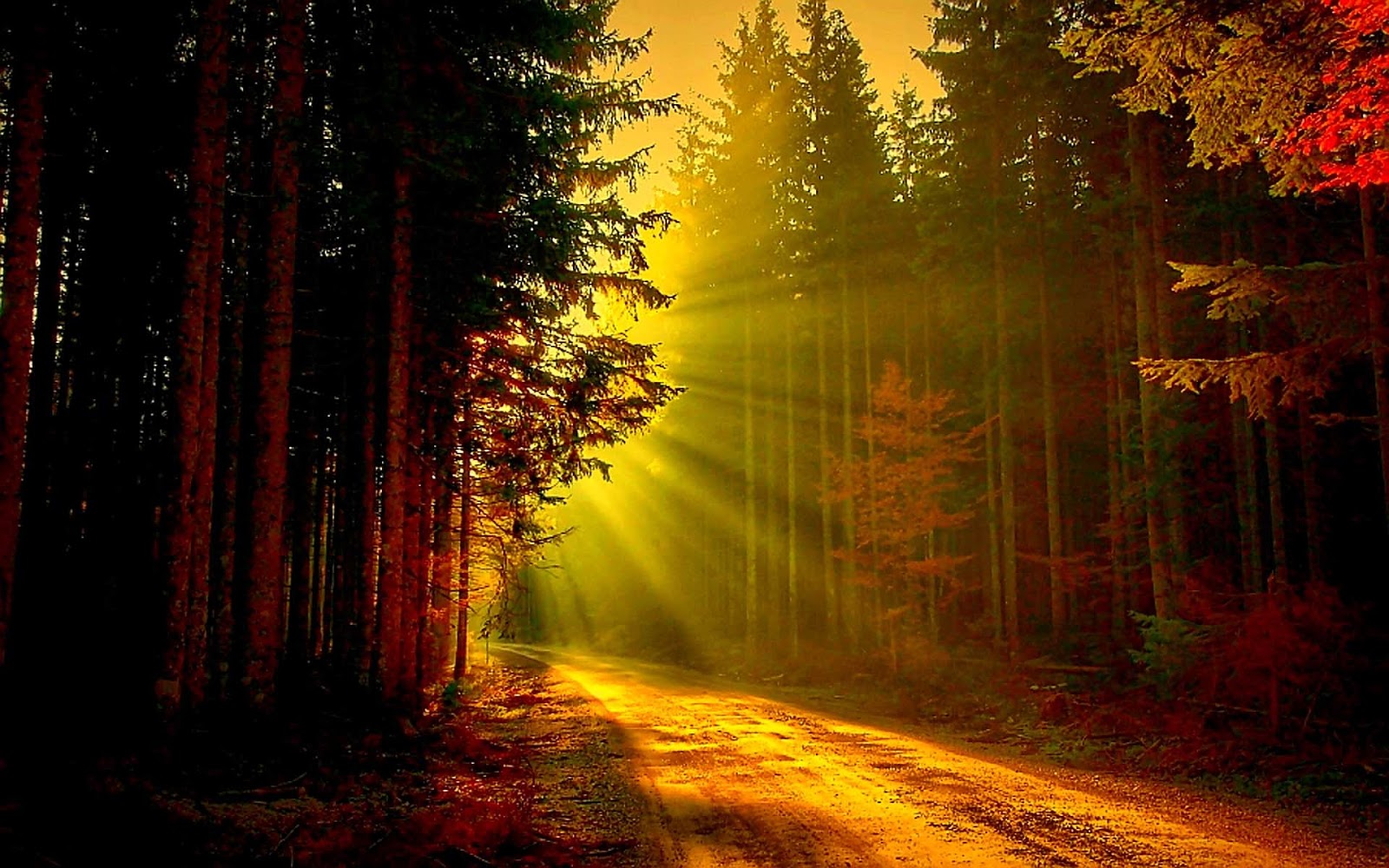 lift up my soul
humble
Cause me to hear
Cause me to hear Your lovingkindness in the morning,  For in You do I trust; Cause me to know the way in which I should walk, For I lift up my soul to You. — Psalms 143:8
Cause me to hear
Cause me
the way
in
trust
in
knowledge
know the way
the way
know the way
walk
walk
lift up
my soul
[Speaker Notes: It is a choice to hear His word.]
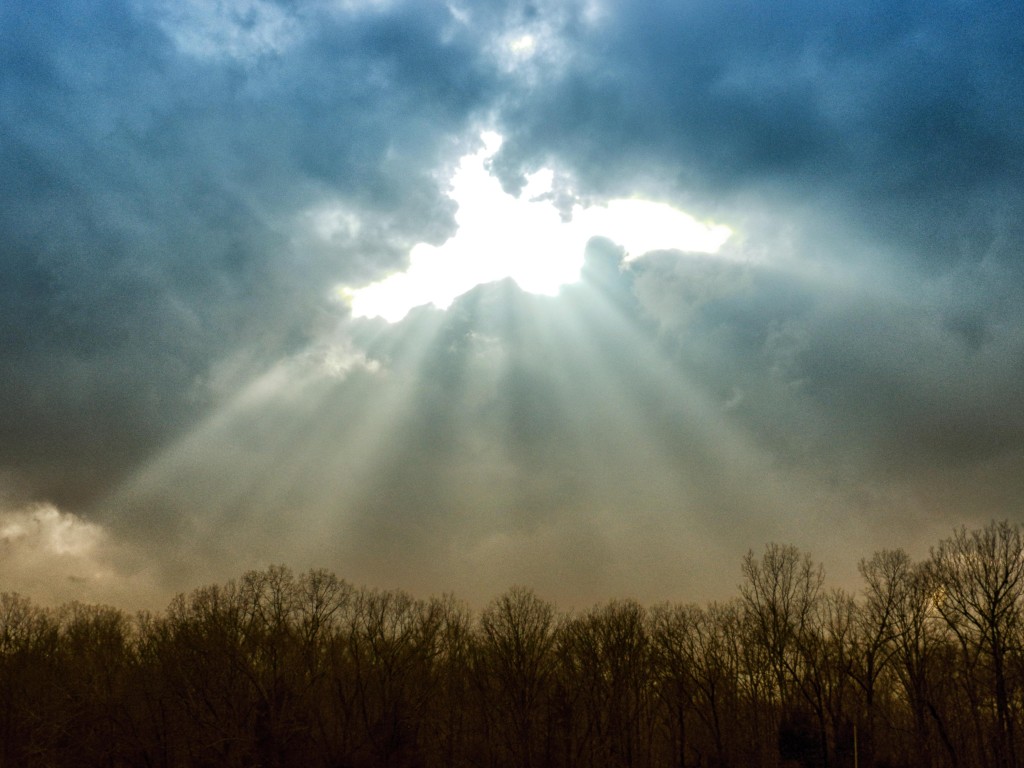 sin
Remove from me the way of lying, And grant me Your law graciously. — Psalms 119:29
lying
the way
lying
plead
His way
grant me
.                .
[Speaker Notes: Many lie ignoring His ways preferring the ways of man.]
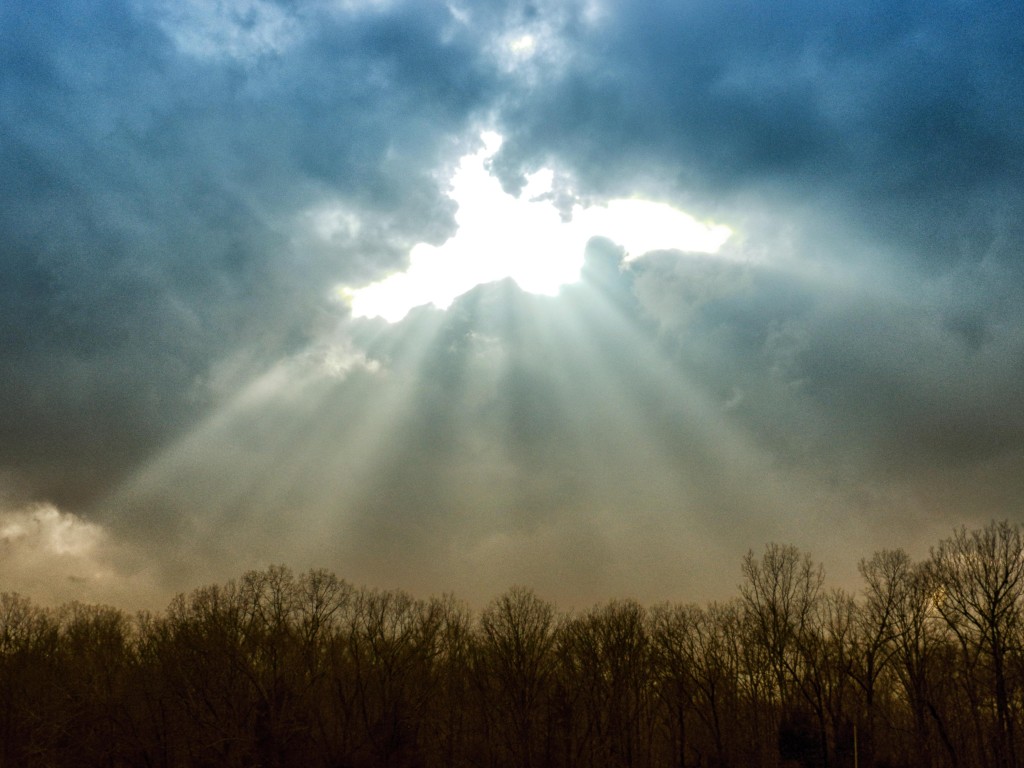 His way
[Speaker Notes: Many lie ignoring His ways preferring the ways of man.]
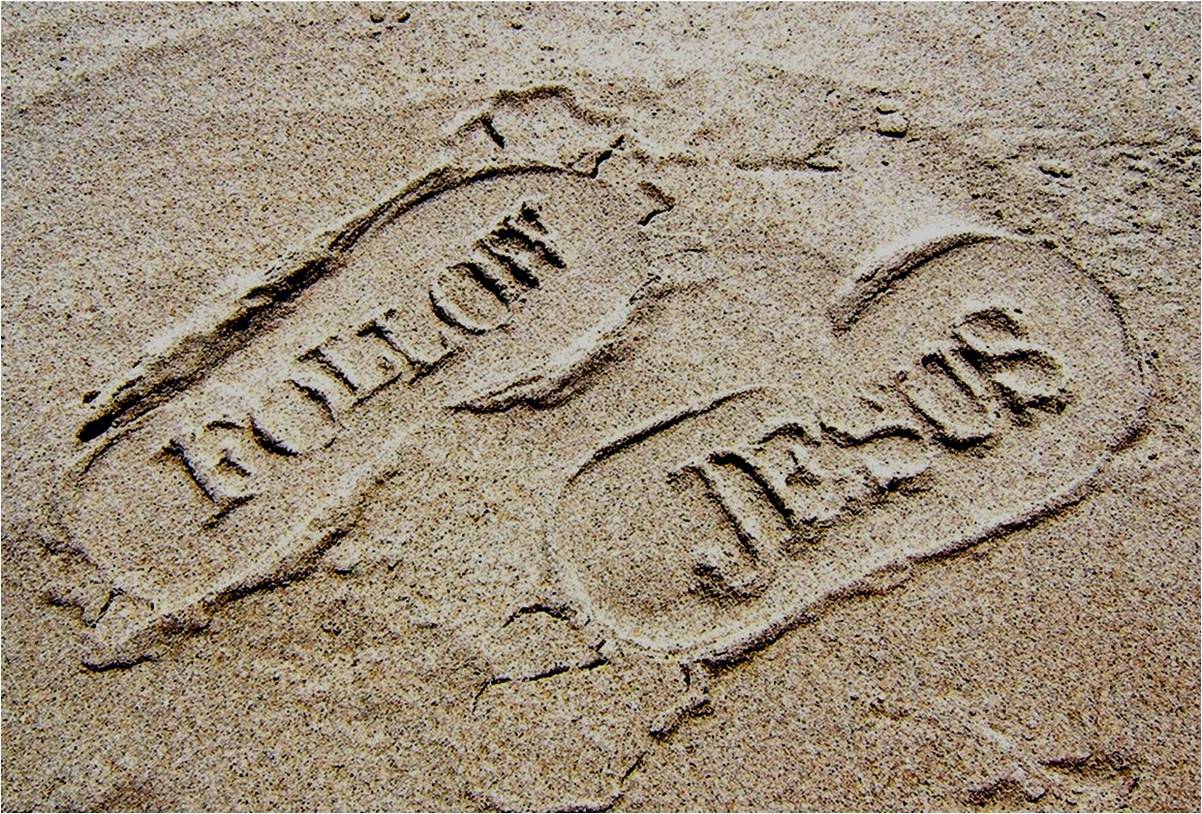 take careful heed
"But take careful heed to do the commandment and the law which Moses the servant of the LORD commanded you, to love the LORD your God, to walk in all His ways,  to keep His commandments, to hold fast to Him, and to serve Him with all your heart and with             all your soul." — Joshua 22:5
take careful heed
in
all
walk in all His ways
His way
walk in all His ways
all
serve Him
serve Him
[Speaker Notes: Dedication to God reveals the nature of a soul.]
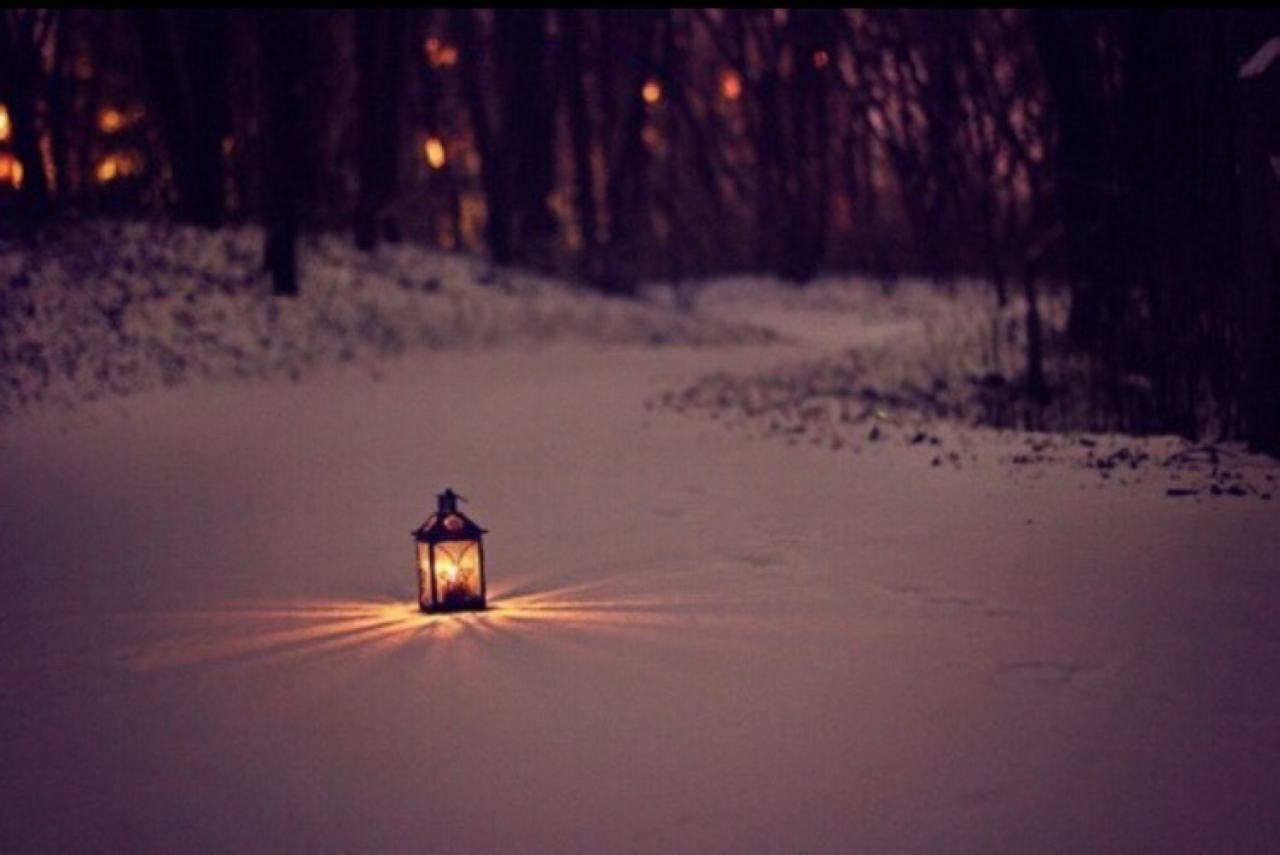 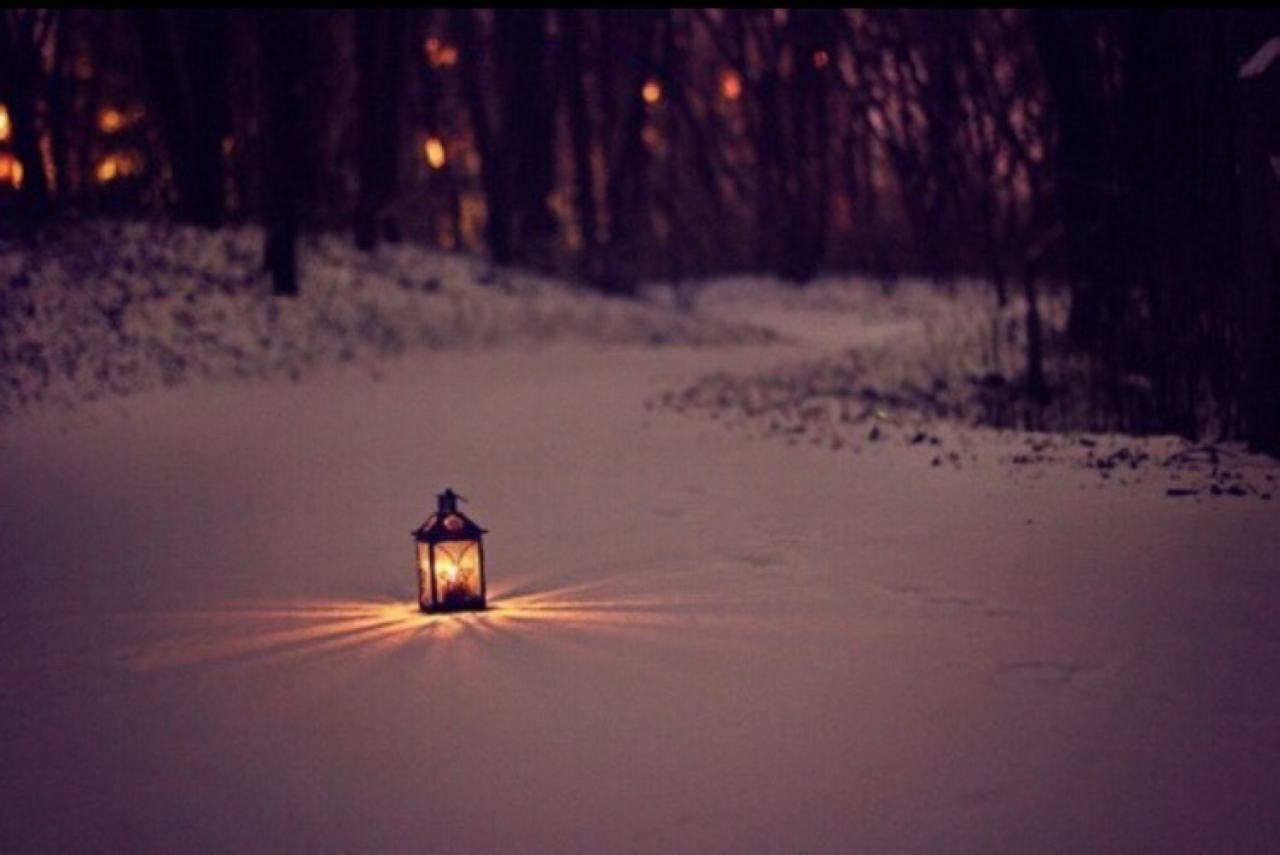 For the commandment is a lamp, And the law a light; Reproofs of instruction are the way of life, … — Proverbs 6:23
Reproofs
Reproofs
the way
the way of life
the way
instruction
Warnings
Lectures
keeps instruction
He who keeps instruction is          in the way of life, But he who refuses correction goes astray. — Proverbs 10:17
keeps instruction
Reprimands
all
in
the way
Rebukes
fools
refuses correction goes astray
refuses correction goes astray
Admonitions
Chastisements
[Speaker Notes: His word can be harsh for sinners reluctant to turn to His ways.]
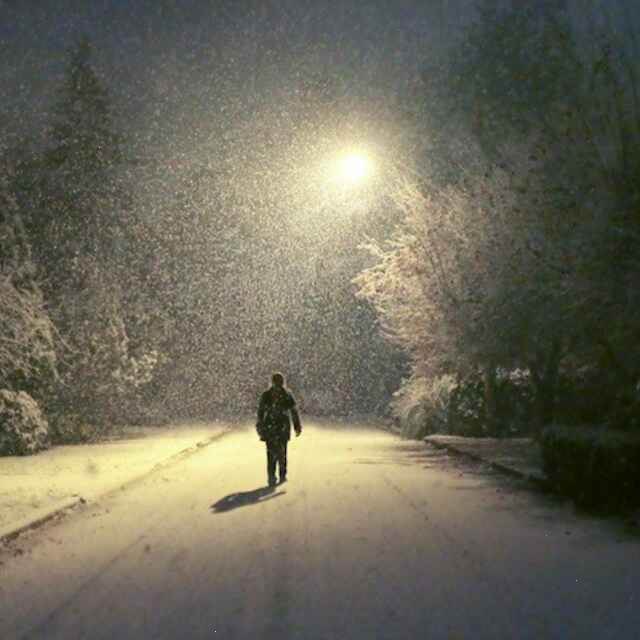 be wise
not foolish
be wise
Hear, my son, and be wise;     And guide your heart in the way. — Proverbs 23:19
in
guide
guide
the way
the way
the way
the way of truth
I have chosen the way of truth; Your judgments I have laid before me. — Psalms 119:30
the way of truth
the way
the way
[Speaker Notes: Wisdom in truth brings one to the feet of God.]
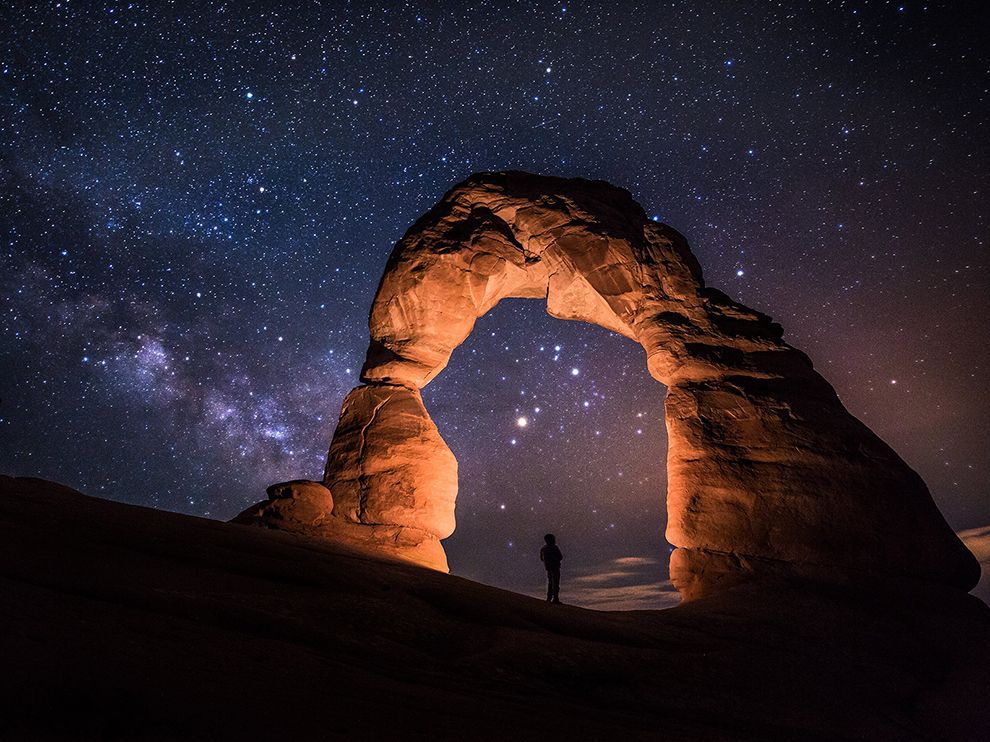 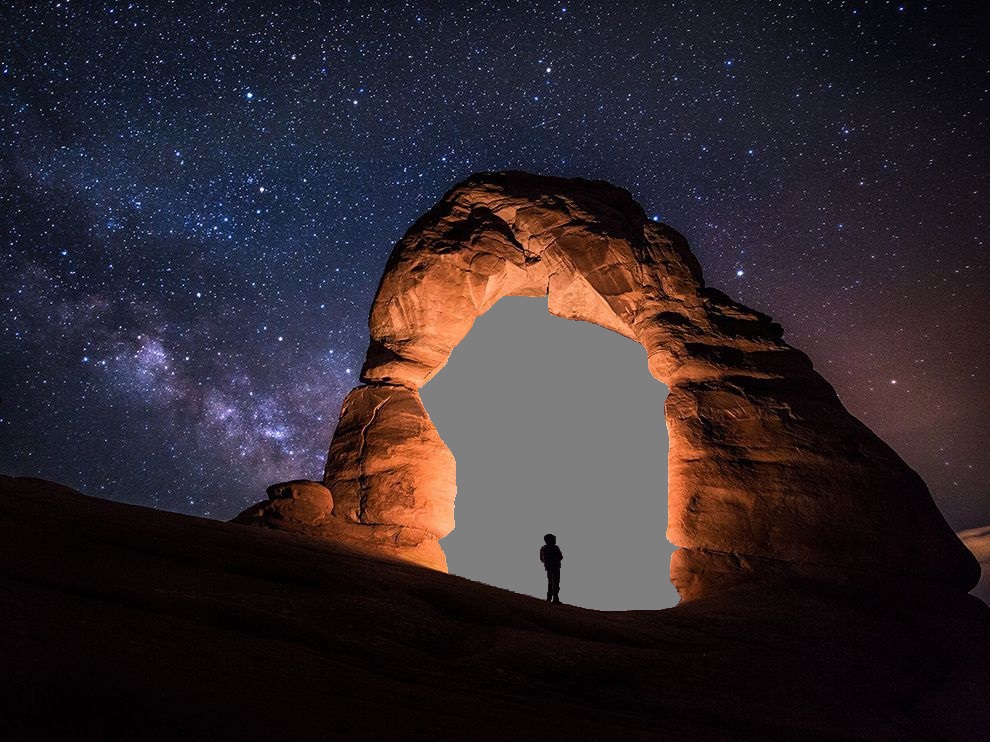 "Enter by the narrow gate;                for wide is the gate and broad is the way that leads to destruction, and there are many who go in by it. Because narrow is the gate and difficult is the way which leads     to life, and there are few who        find it." — Matthew 7:13-14
the way
the way
=
difficult is the way
difficult is the way
the way
[Speaker Notes: One needs to remain diligent as it is a matter of life over death.]
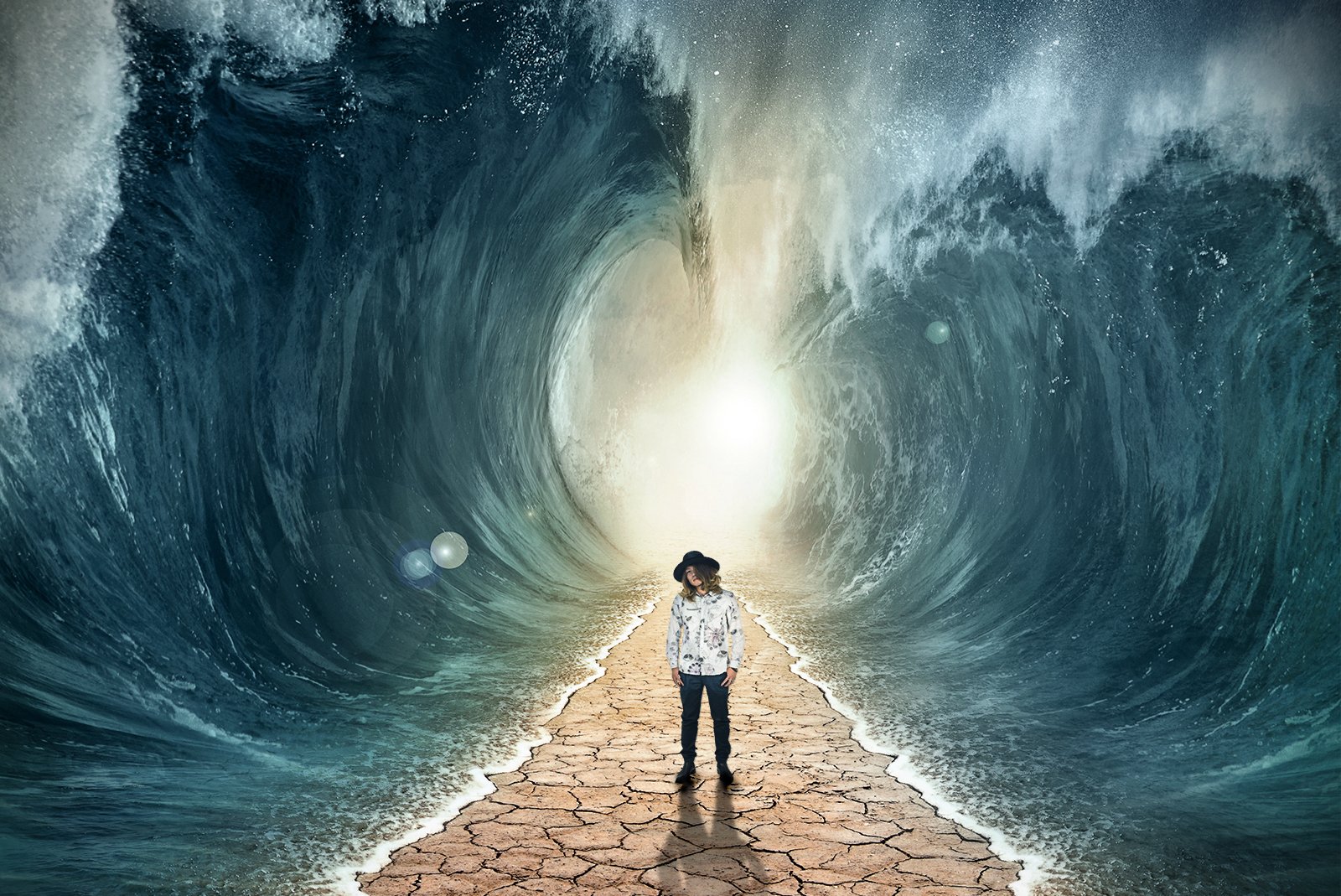 Thus says the LORD:                                        "Stand in the ways and see,            And ask for the old paths, where the good way is, And walk in it; Then you will find rest for your souls. But they said, 'We will not walk in it.' — Jeremiah 6:16
in
Stand in the ways
the way
Stand in the ways
not
in
walk in it
the good way
the good way
walk in it
walk in it
We will not
not
We will not
[Speaker Notes: His knowledge has endured throughout the generations relieving spiritual deprivation.]
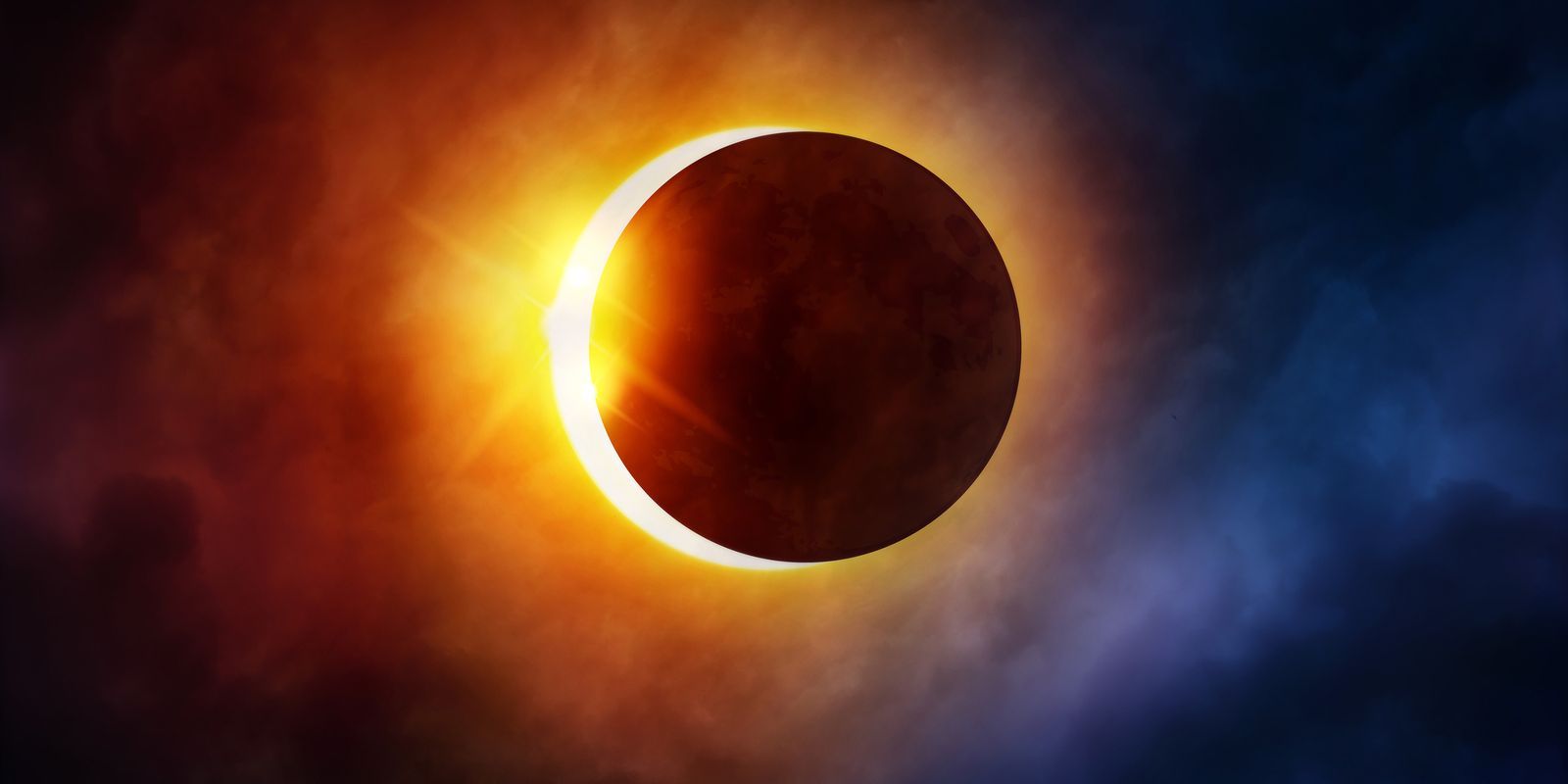 the way
Yet they say to God, 'Depart from us, For we do not desire the knowledge of Your ways. — Job 21:14
DARKNESS
not
not
way
the
[Speaker Notes: The stubborn of heart refuse to know of His ways. One chooses the light or remains in the darkness.]
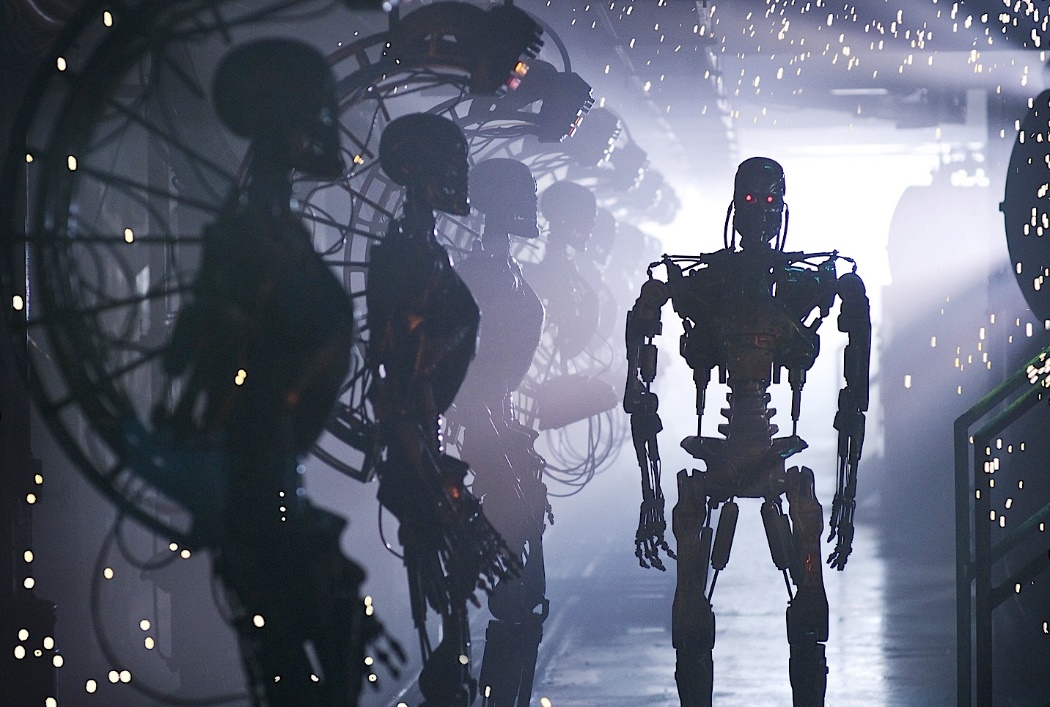 My son, do not walk in the way with them, Keep your foot from their path; For their feet run to evil, And they make haste to   shed blood. — Proverbs 1:15-16
do not walk
in the way
the way
Keep
Keep
o
f
not
do not walk
in the way of evil
evil
[Speaker Notes: Warnings run all through the Bible to abstain from the ways of the wicked.]
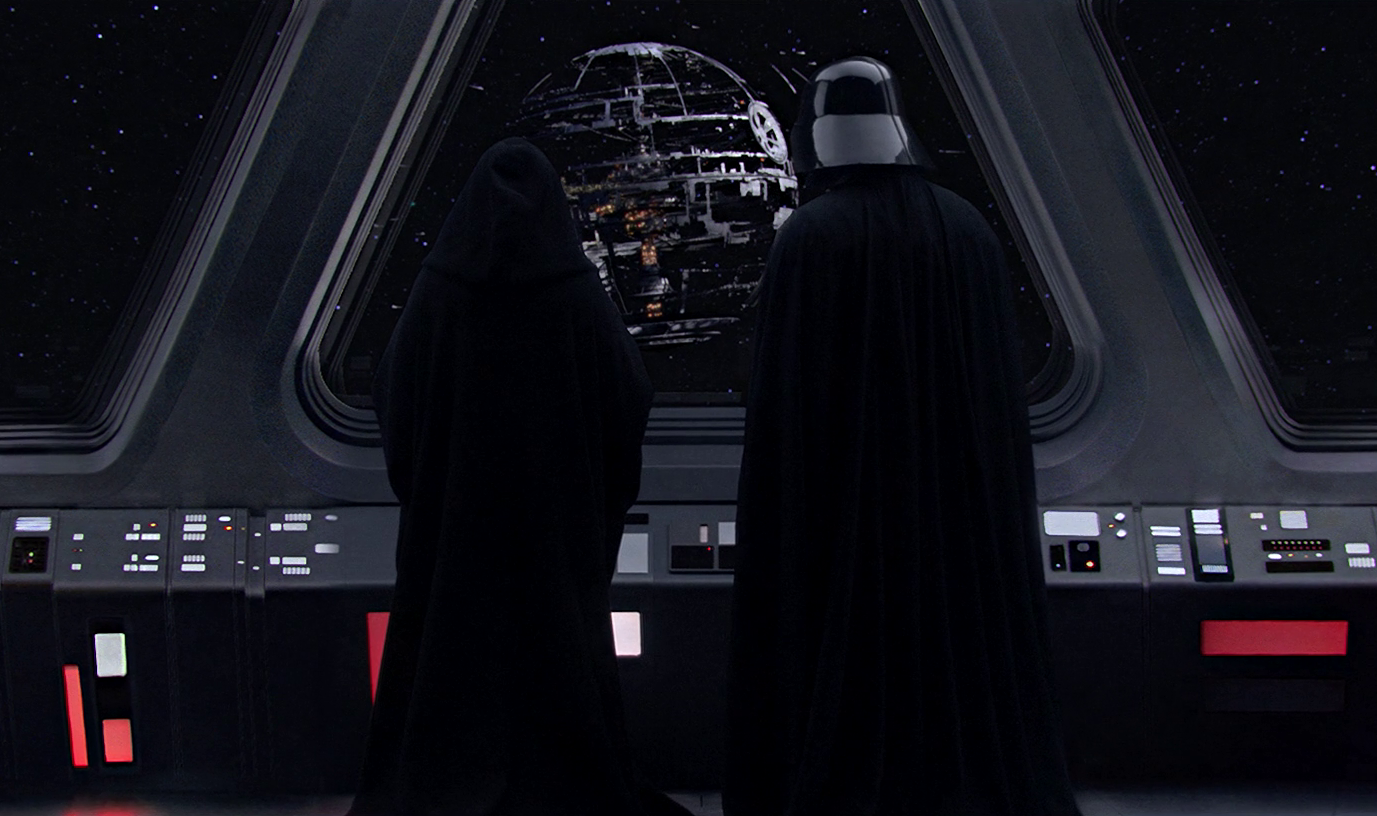 the way
Do not enter the path of        the wicked, And do not walk  in the way of evil. — Proverbs 4:14
Focus
do not walk
the way
in the way of evil
Force
[Speaker Notes: It is a command to stay away from the evil ways as expressed in His word.]
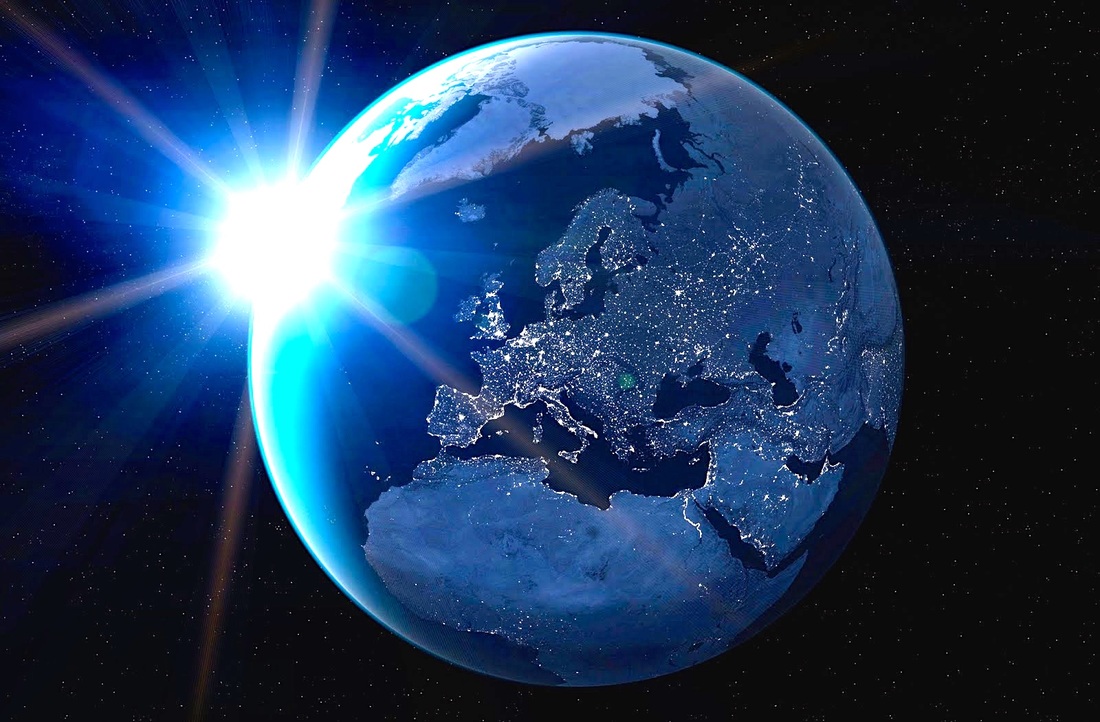 O LORD, I know the way of man   is not in himself; It is not in man who walks to direct his own steps. — Jeremiah 10:23
the way
the way
the way
walk
the way
There is a way that seems right to a man, But its end is the way of death. — Proverbs 14:12
is a way
is a way
end is
end is
the way
death
[Speaker Notes: In all the expressions of God, He declares guidance over the miscalculations of man.]
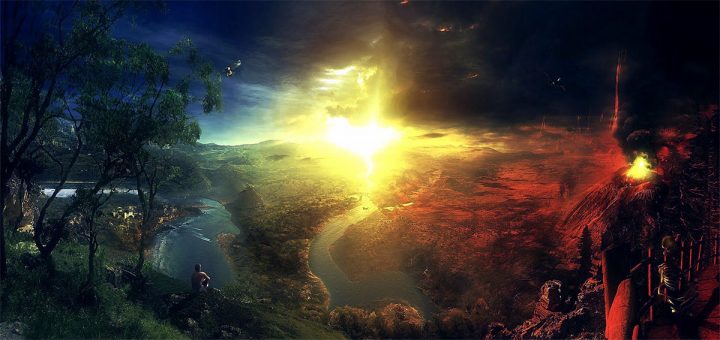 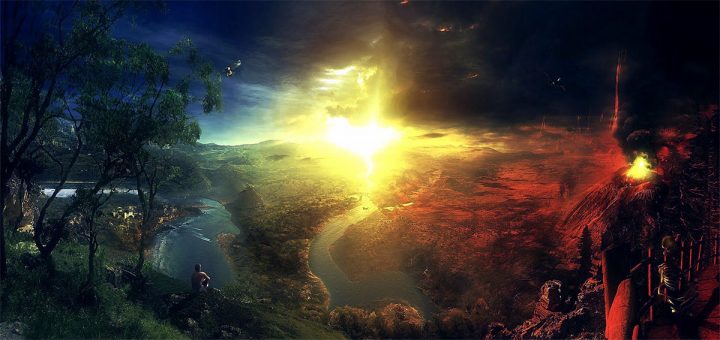 the way
death
the way
life
"Now you shall say to this people, 'Thus says the LORD: "Behold, I set before you the way of life and the way of death." ' " — Jeremiah 21:8
life
the way
life
life
death
death
the way
death
[Speaker Notes: God has given each of us the blessing of freedom and it is then up to us to choose life over death. His plan of salvation has been once delivered for those choosing life over death.]
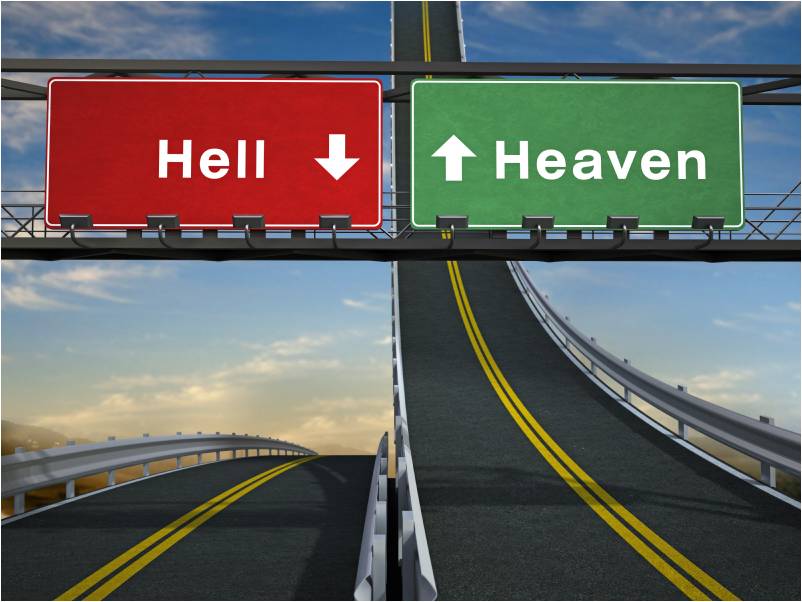 the way
death
the way
life
the way
In the way of righteousness is life, And in its pathway there is no death. — Proverbs 12:28
For the LORD knows the way of the righteous, But the way of the ungodly shall perish. — Psalms 1:6
life
the way
pathway
death
[Speaker Notes: Nothing is hidden from the Lord and judgment will be based upon the truth of His given word.]
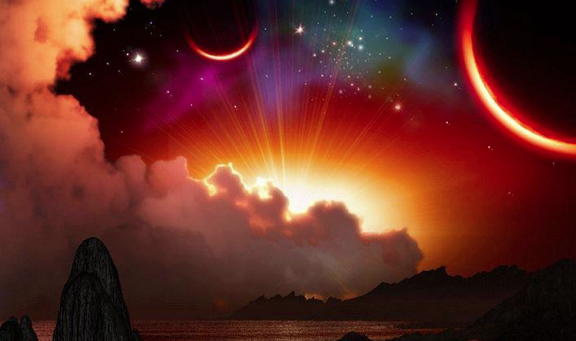 For when a few years are finished, I shall go the way of no return.      — Job 16:22
the way
the way
And as it is appointed for men to die once, but after this the judgment, … — Hebrews 9:27
the way
judgment
[Speaker Notes: Death into life is inevitable for all mortal. Our actions and relations are what the Lord closely watches. The vapor of life approaches us all with one final call. Our response declares who we will become, in Him or not.]
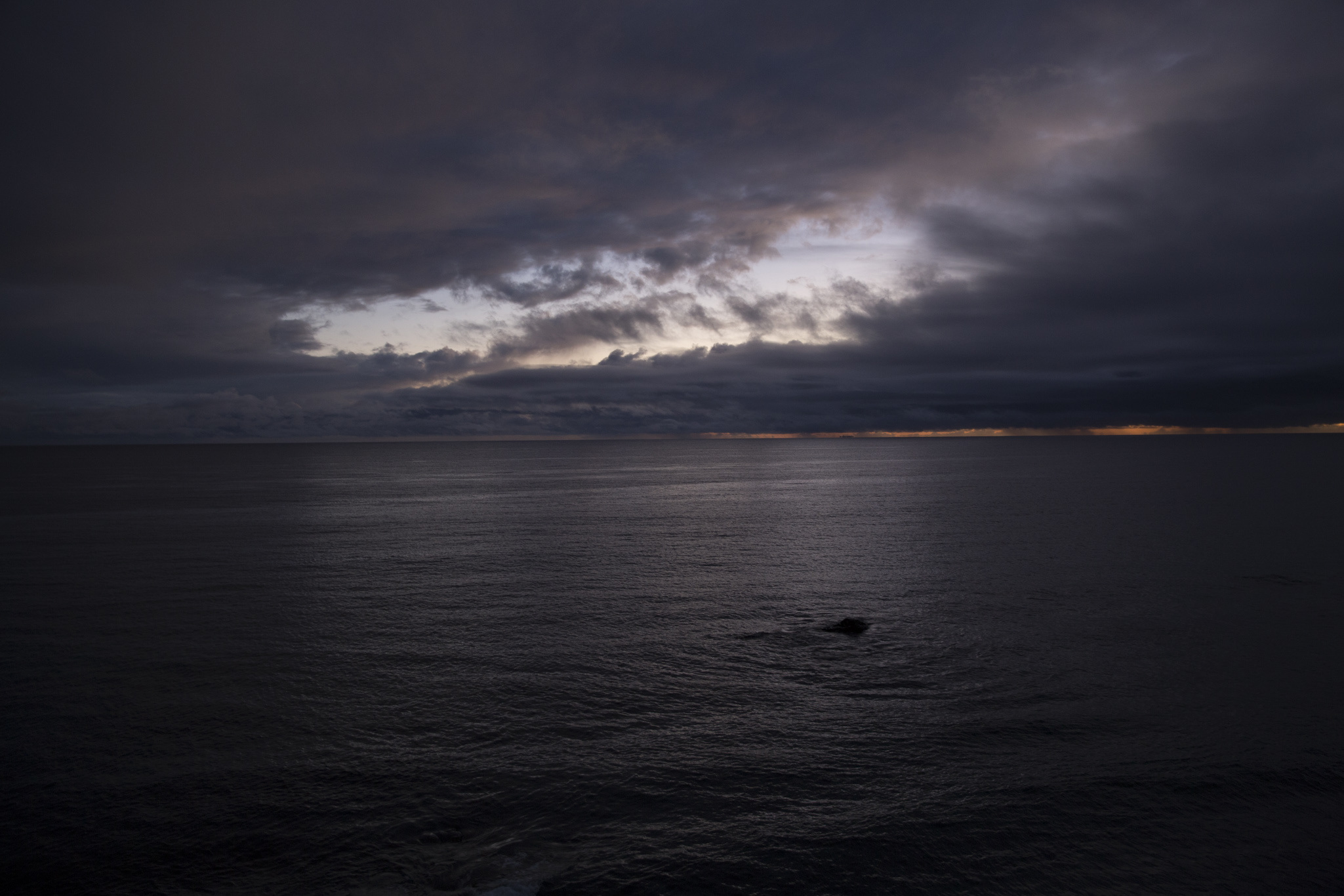 keeps the commandment
He who keeps the commandment keeps his soul, But he who is careless of his ways will die.                  — Proverbs 19:16
keeps the commandment
right way
way
careless of his ways will die
careless of his ways will die
Horizon
ONE
the way
Harsh discipline is for him               who forsakes the way, And he who hates correction will die.                — Proverbs 15:10
wrong way
the way
way
who hates correction will die
who hates correction will die
[Speaker Notes: There is consequences for those that ignore or turn from His ways and it is the way of death. Many are irritated by the mere mention they may need godly improvement. Patience is possessed by those that thirst for His ways.]
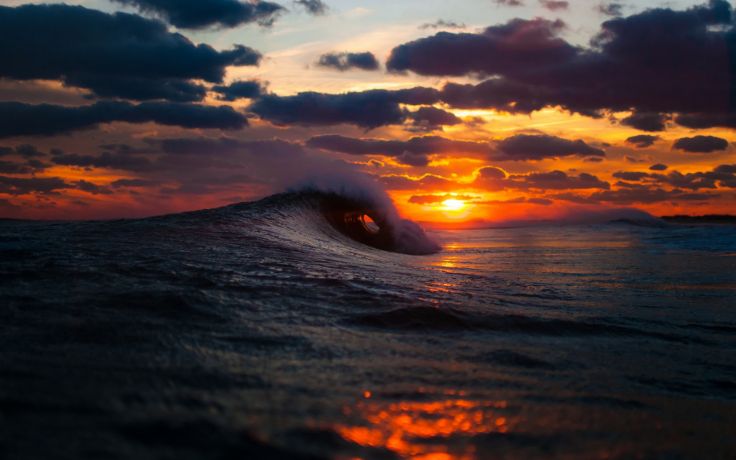 And see if there is any wicked way in me, And lead me in the way everlasting. — Psalms 139:24
lead me
lead me
the way
the way
[Speaker Notes: Repentance is acknowledging the sin inside oneself and responding to His call.]
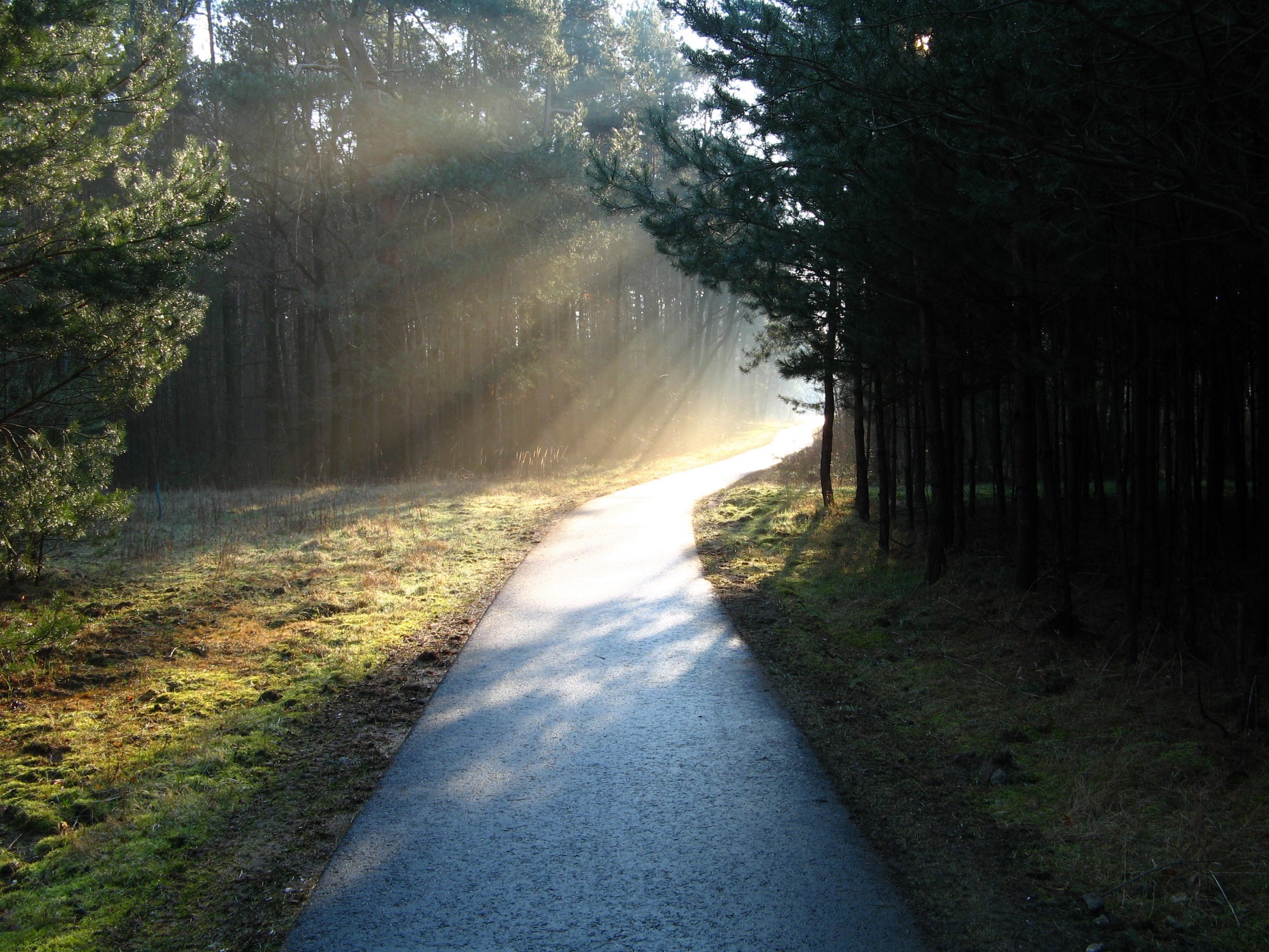 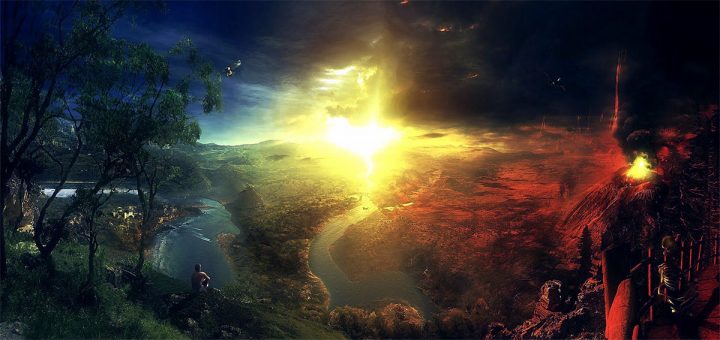 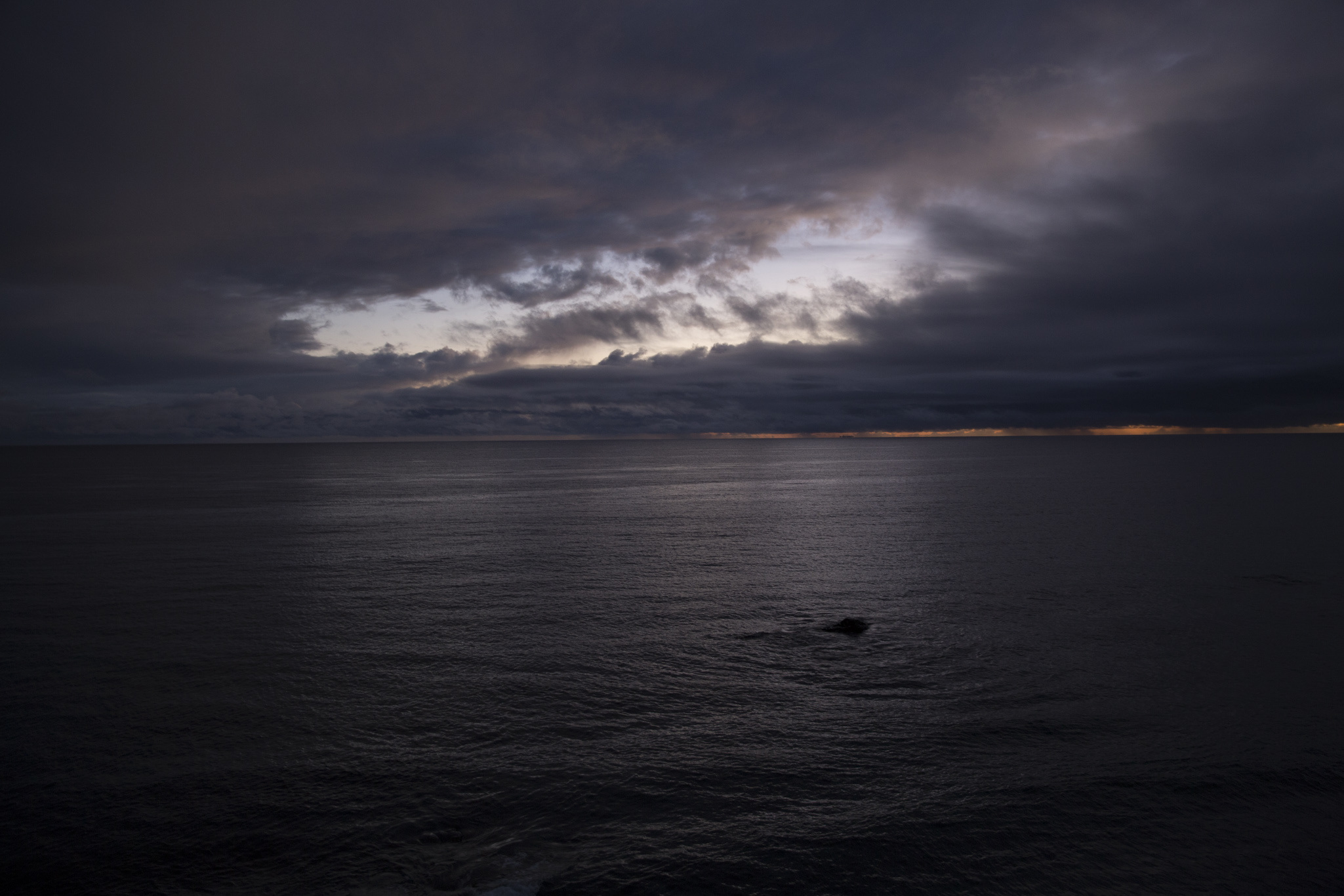 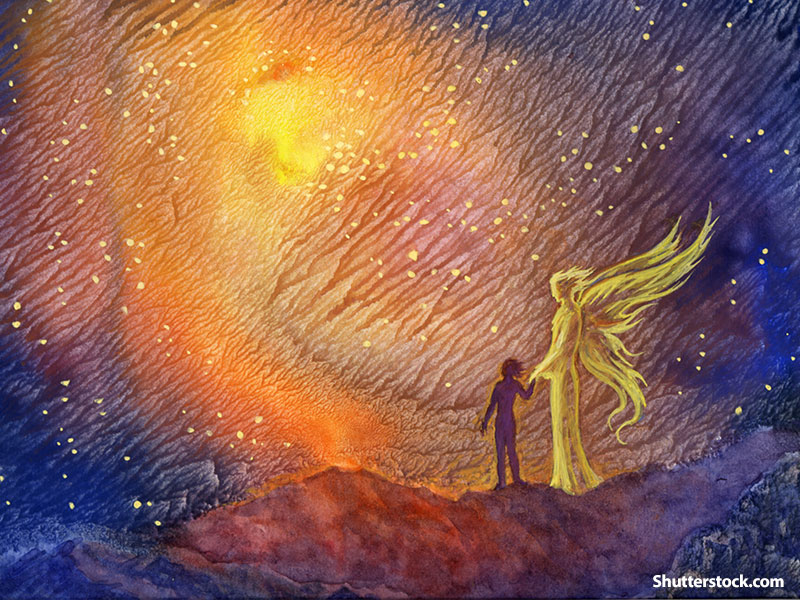 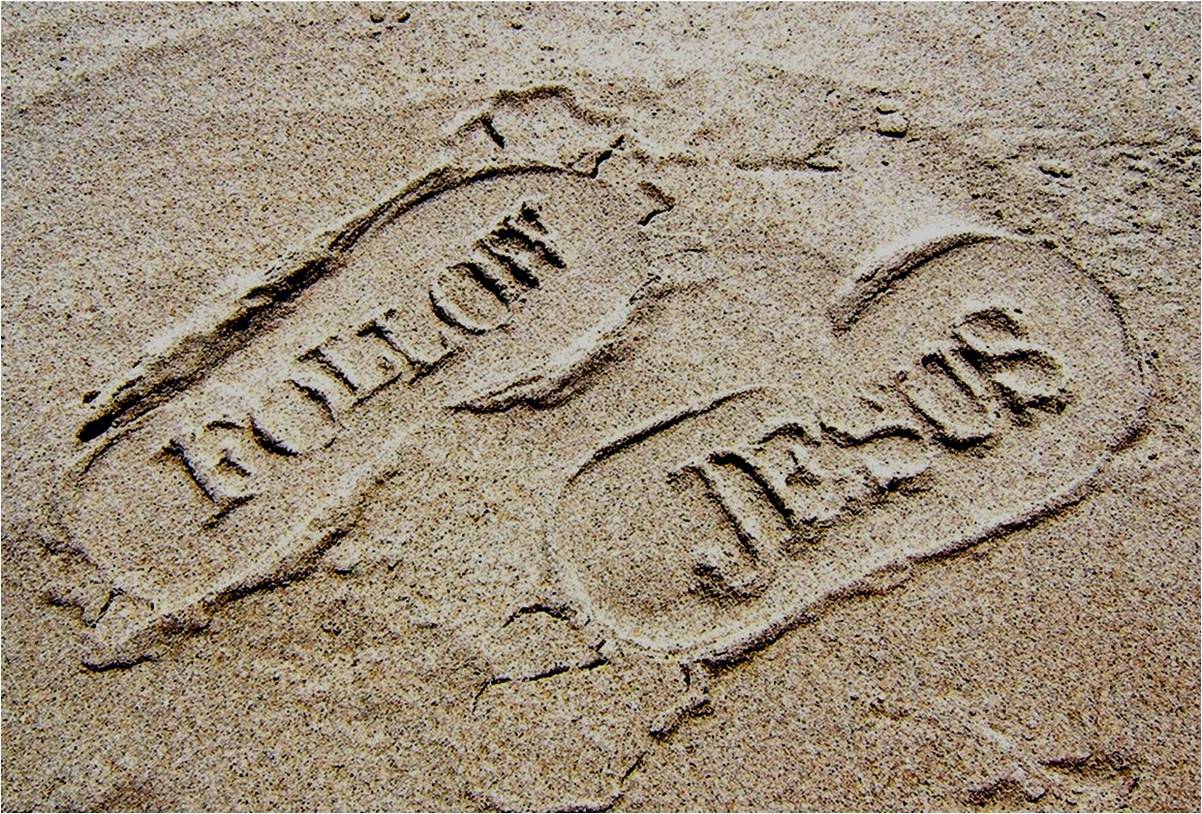 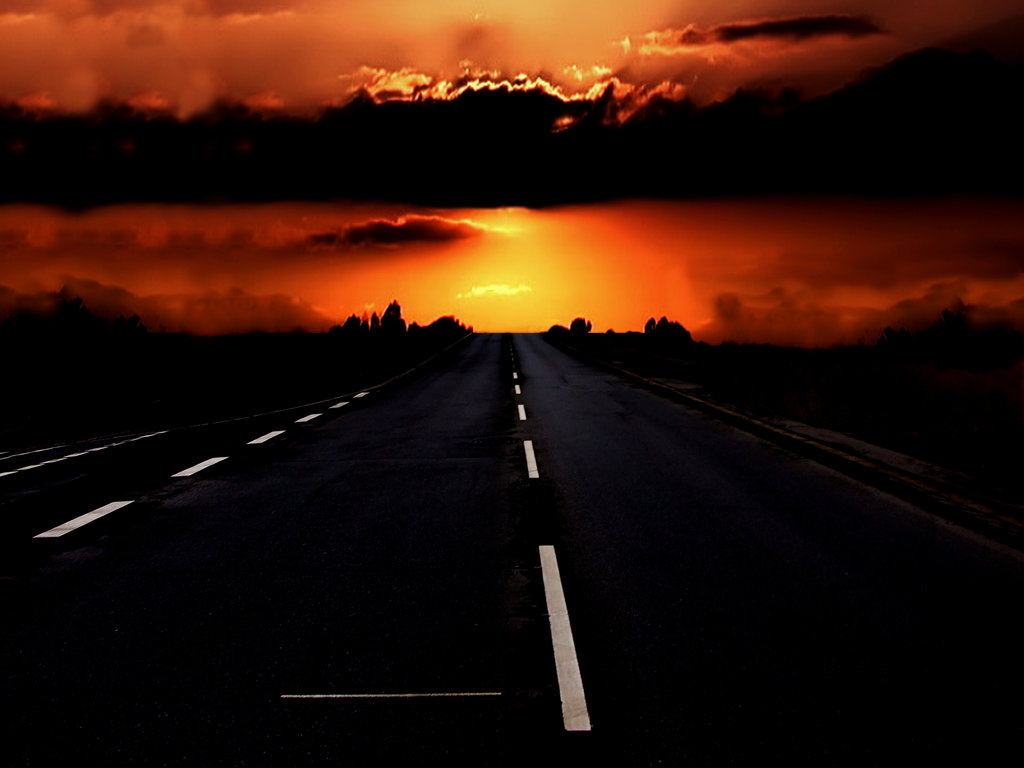 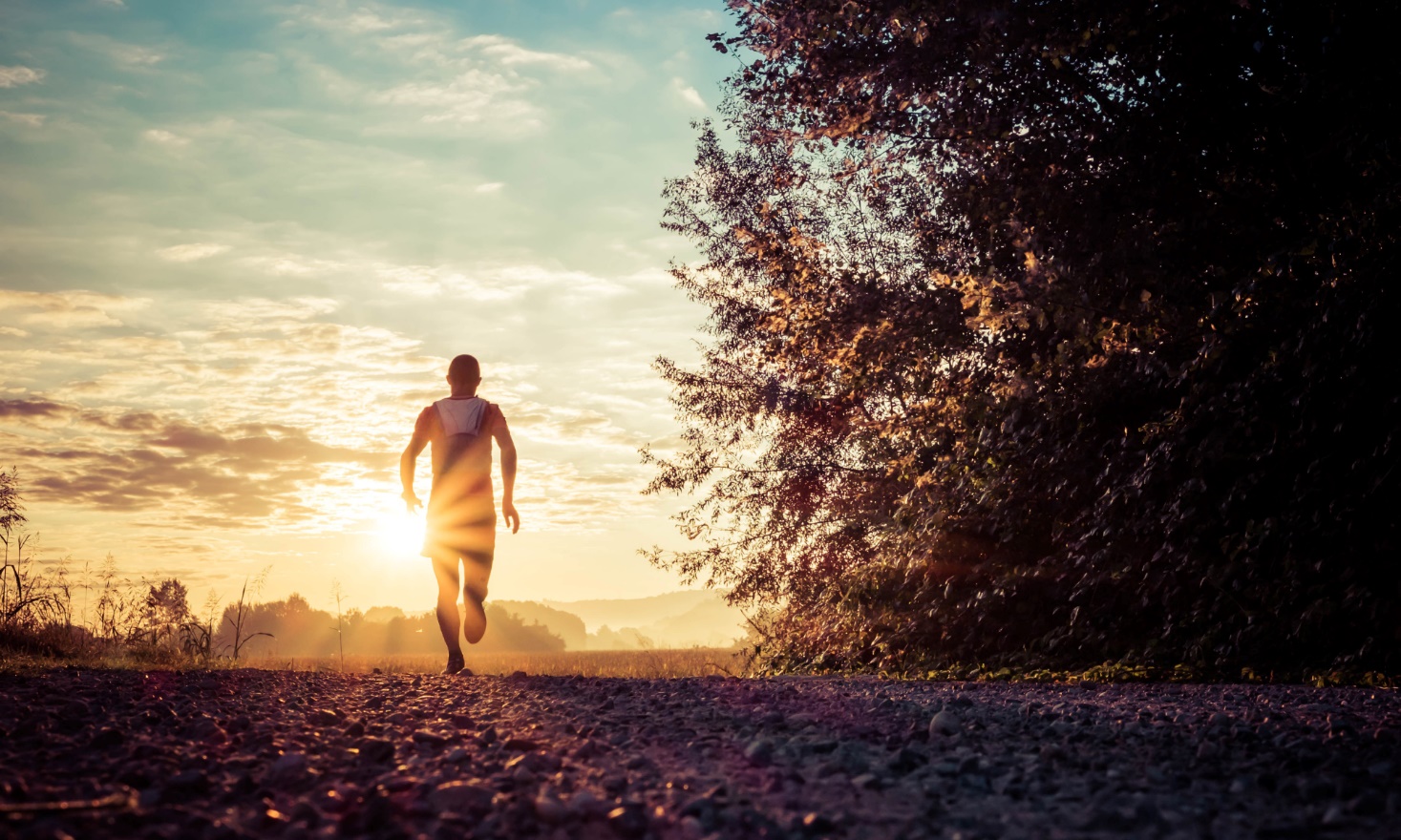 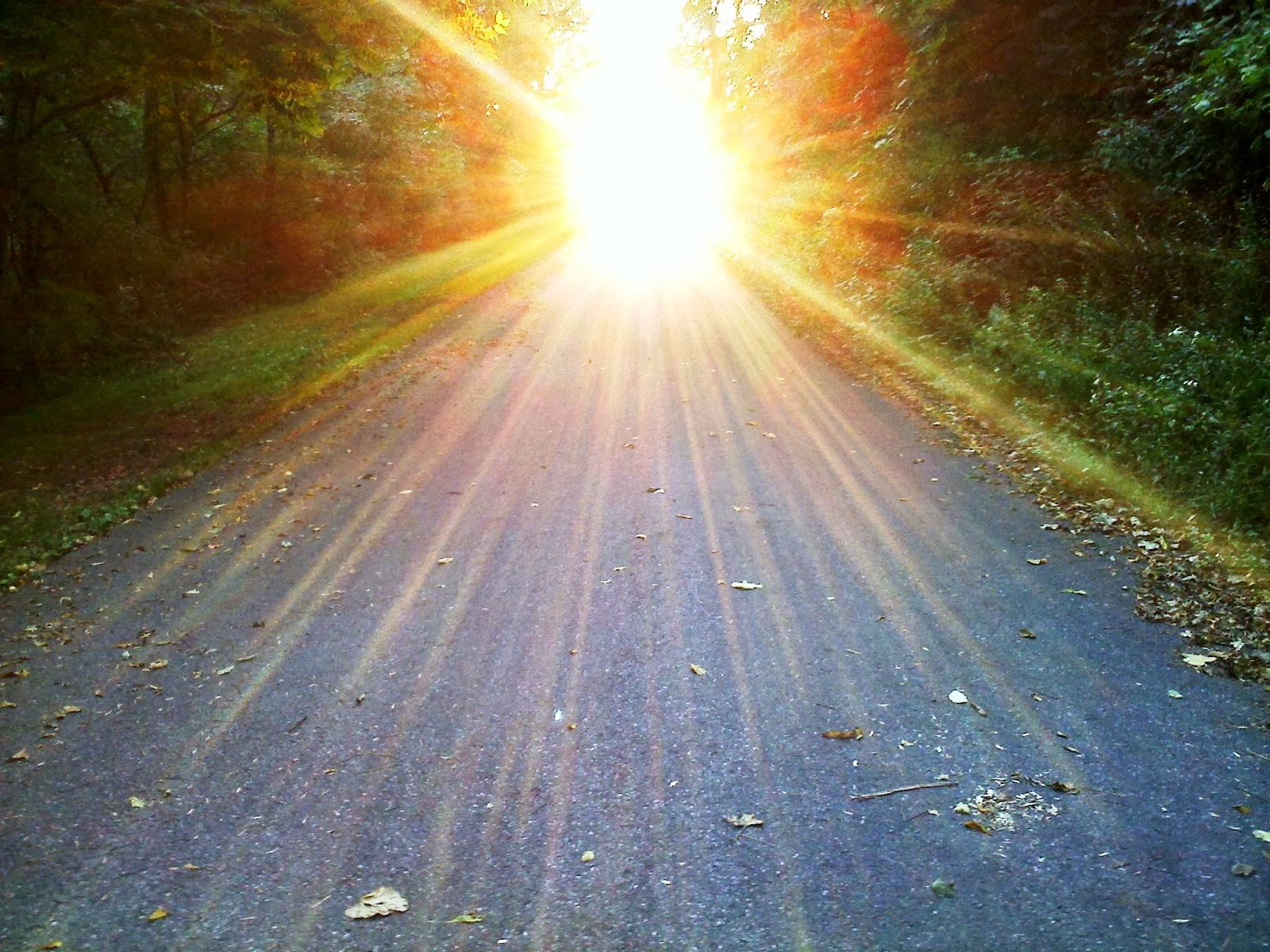 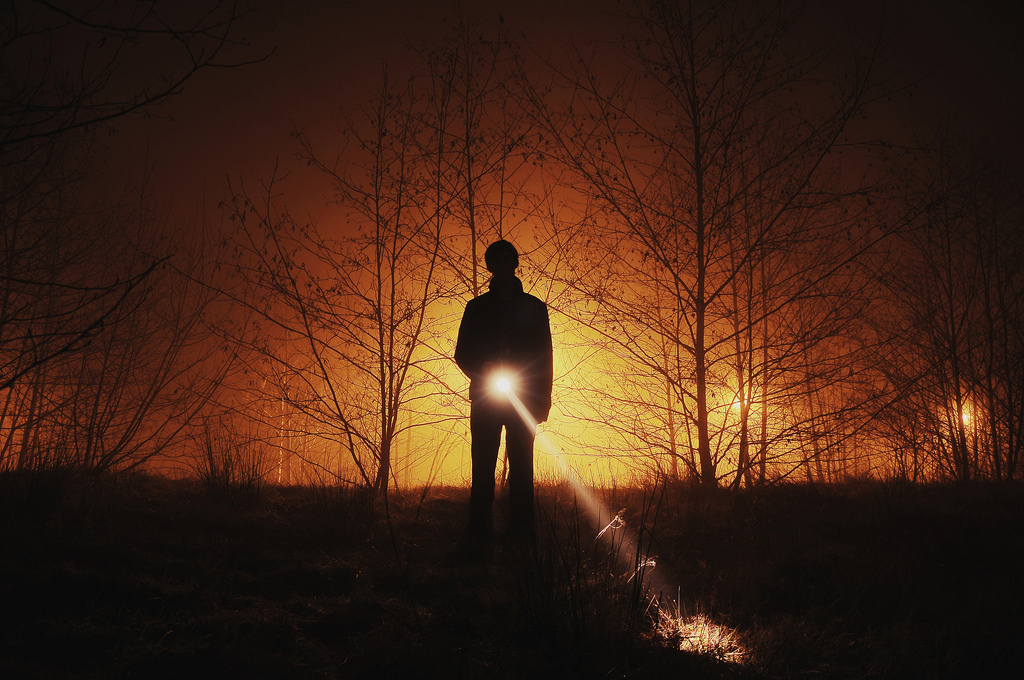 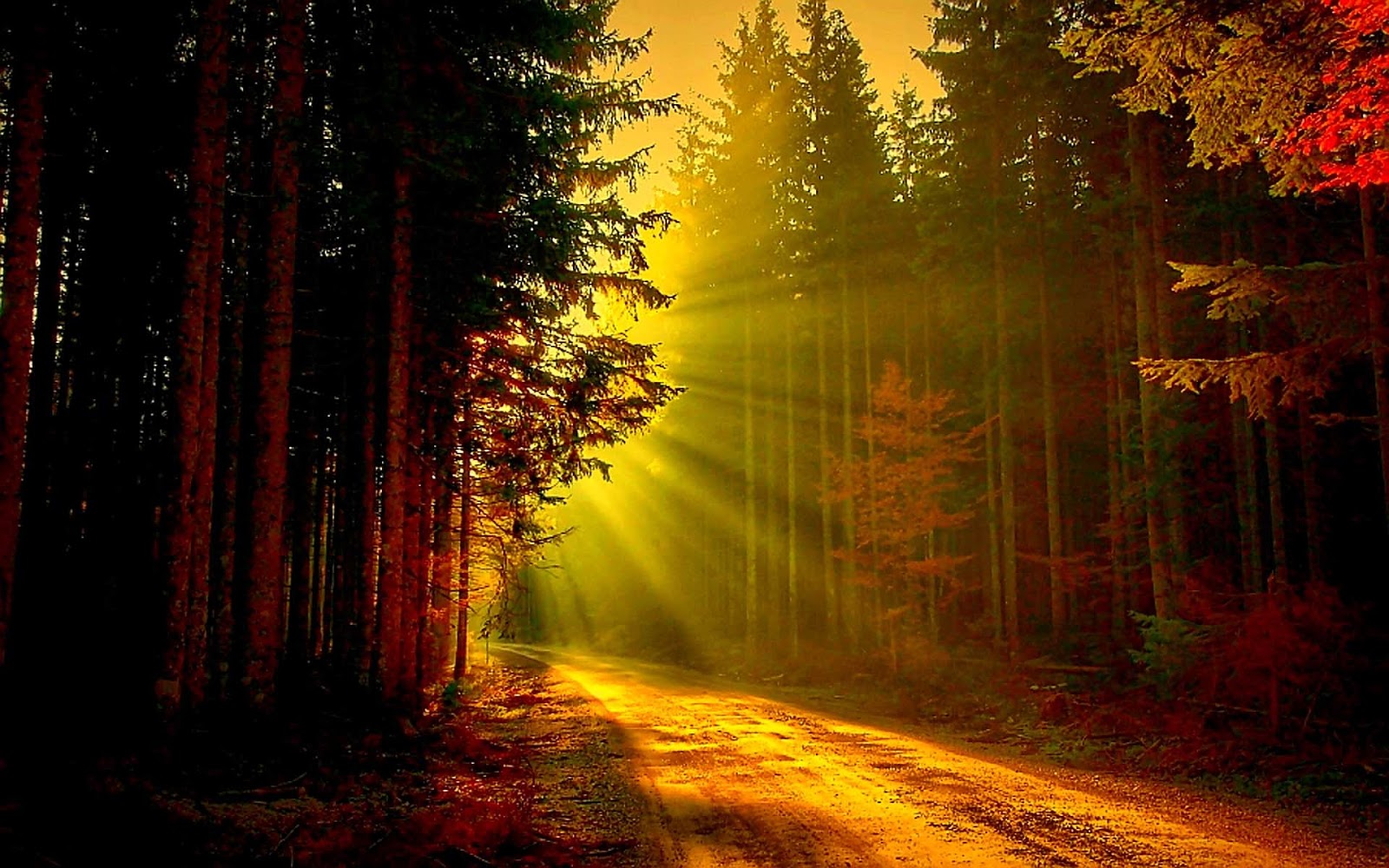 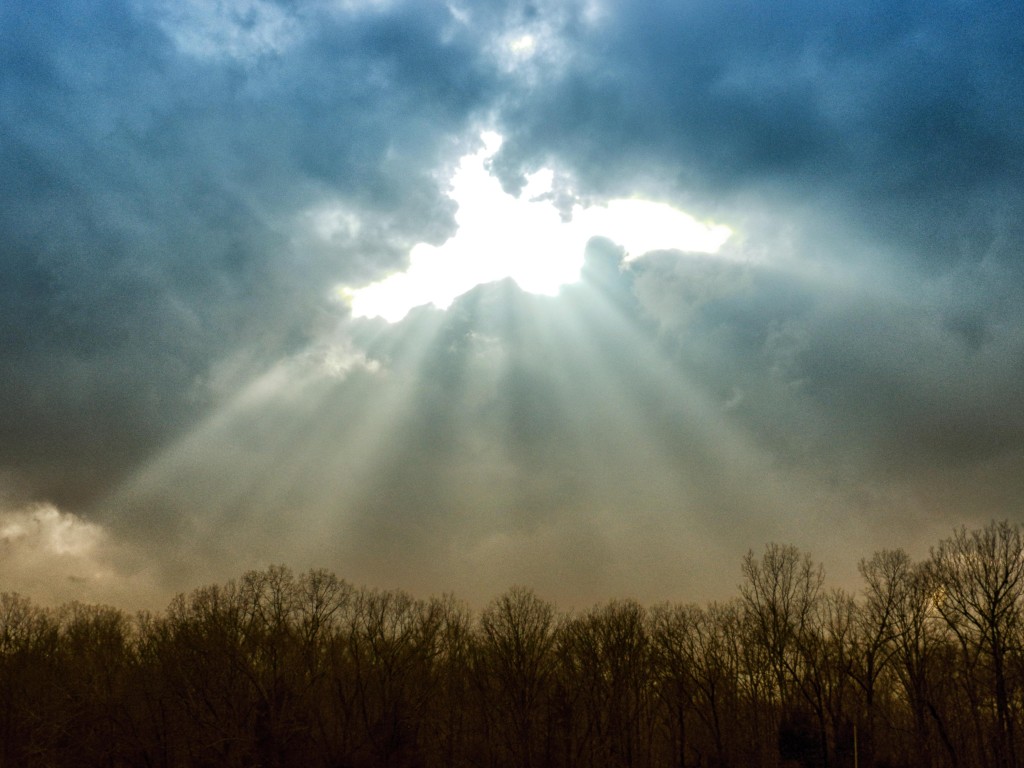 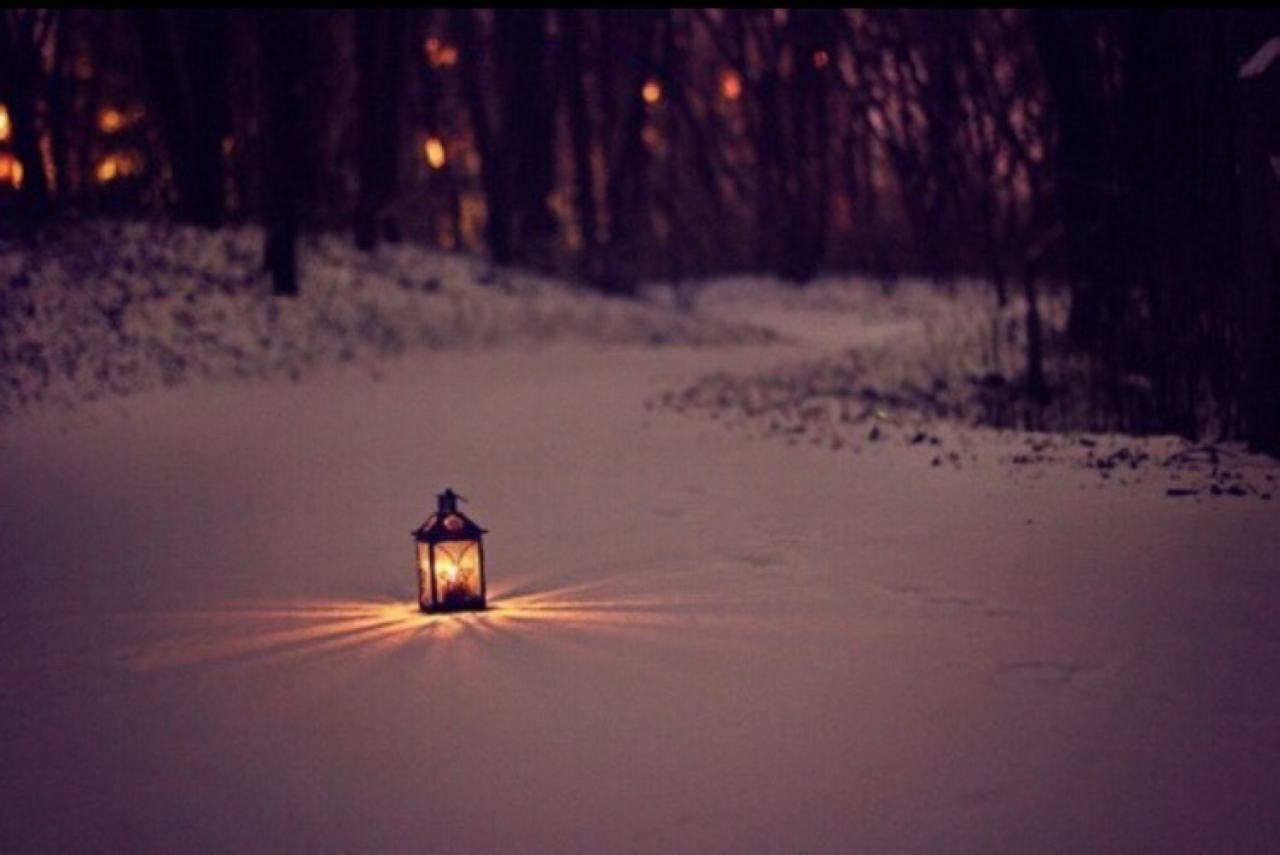 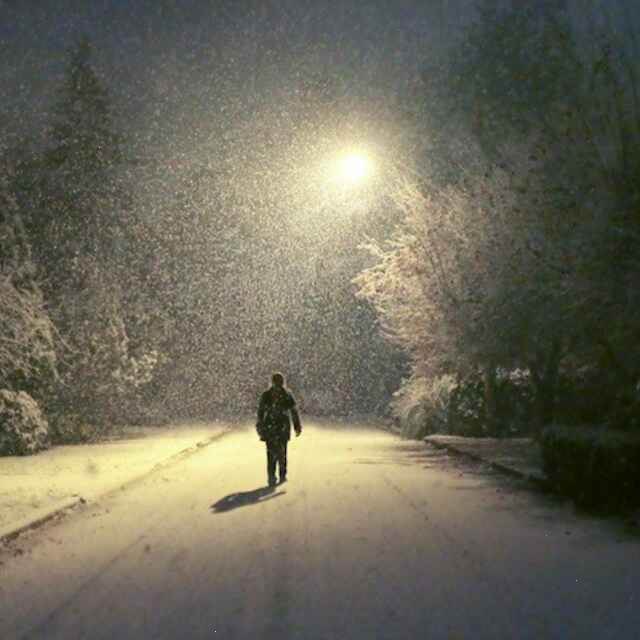 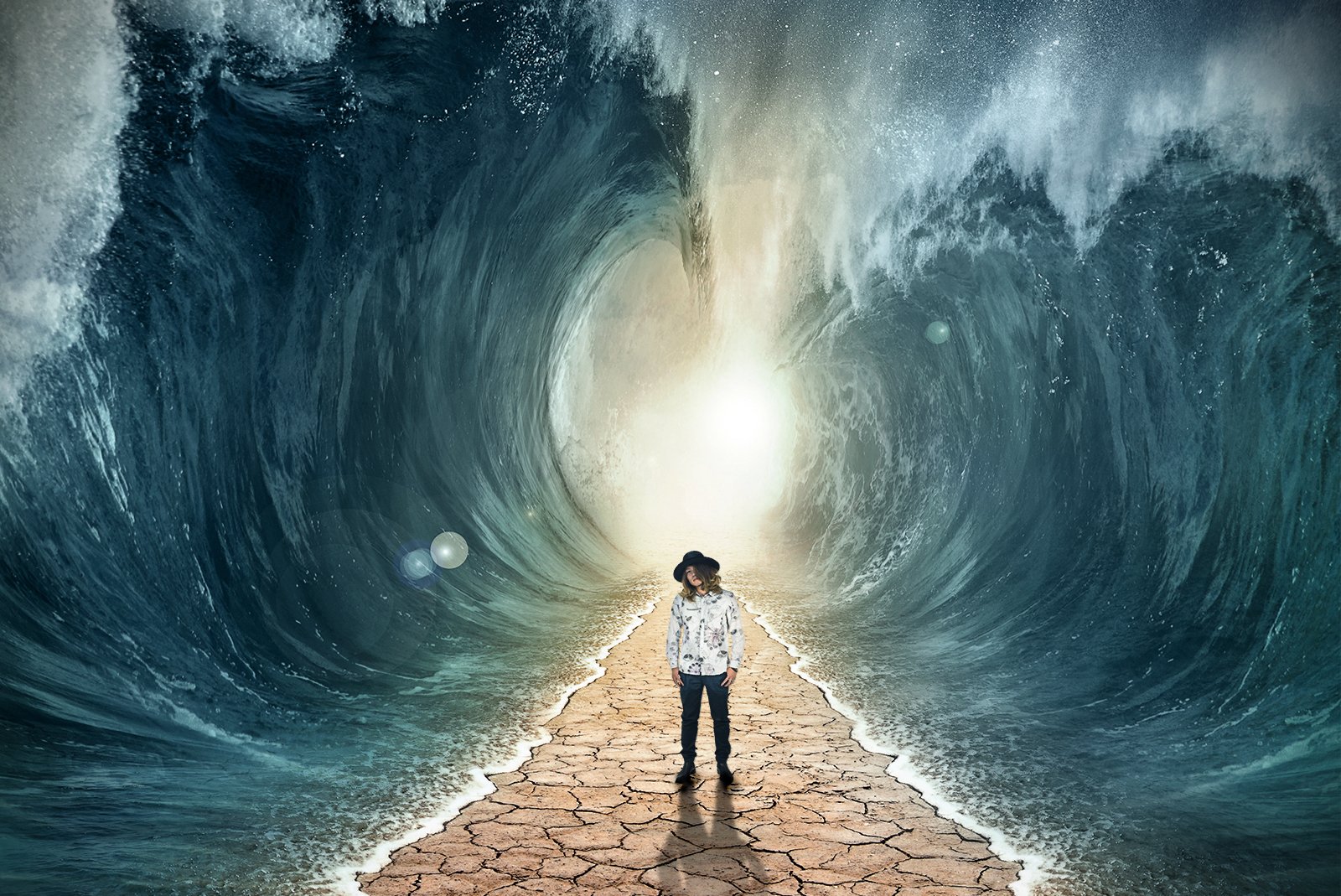 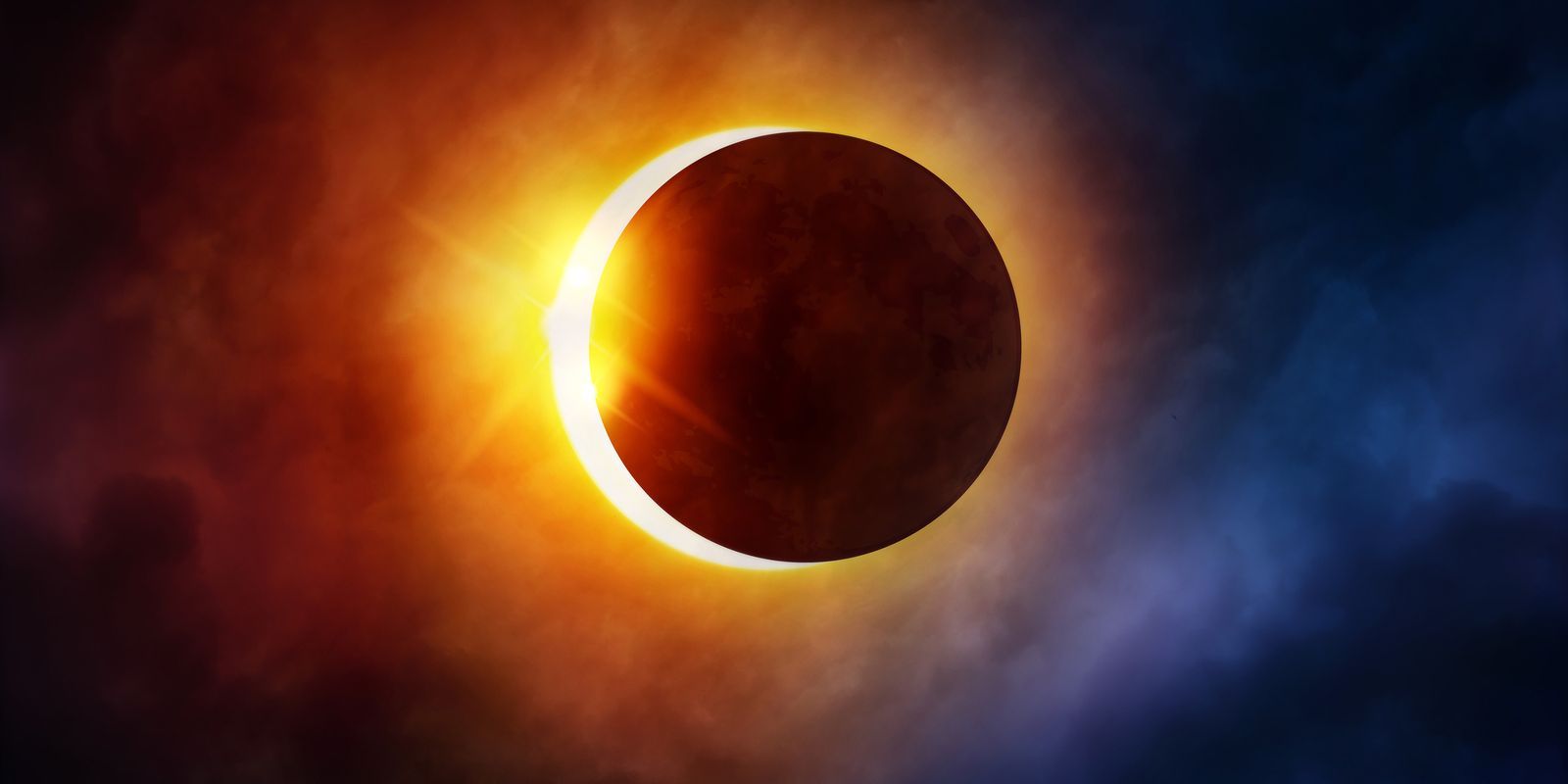 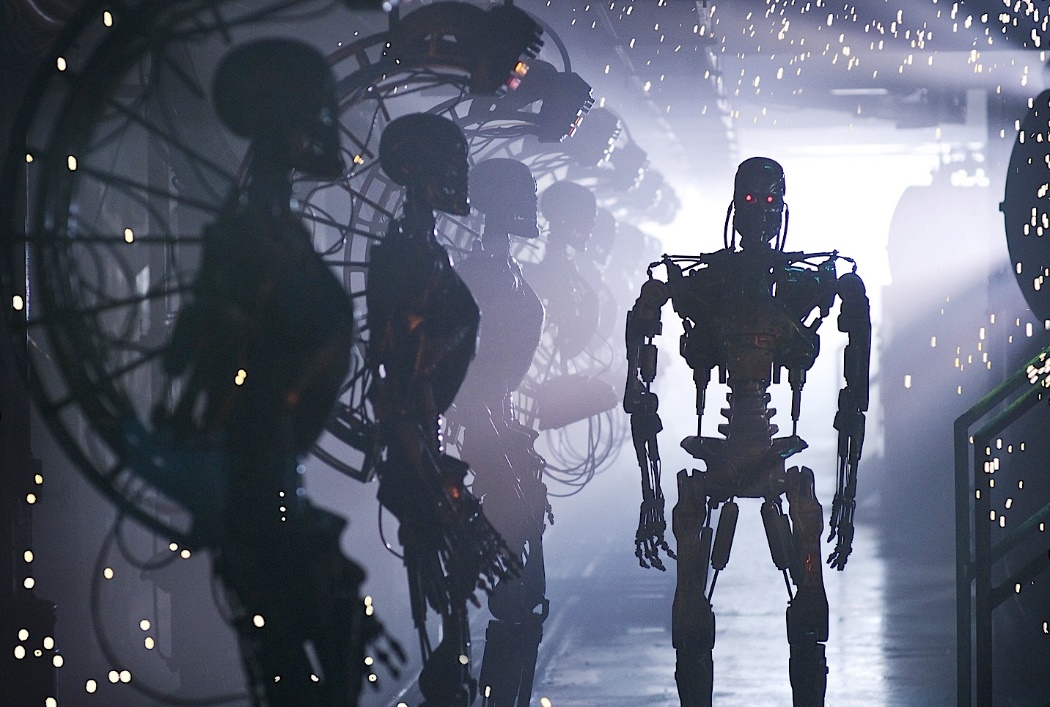 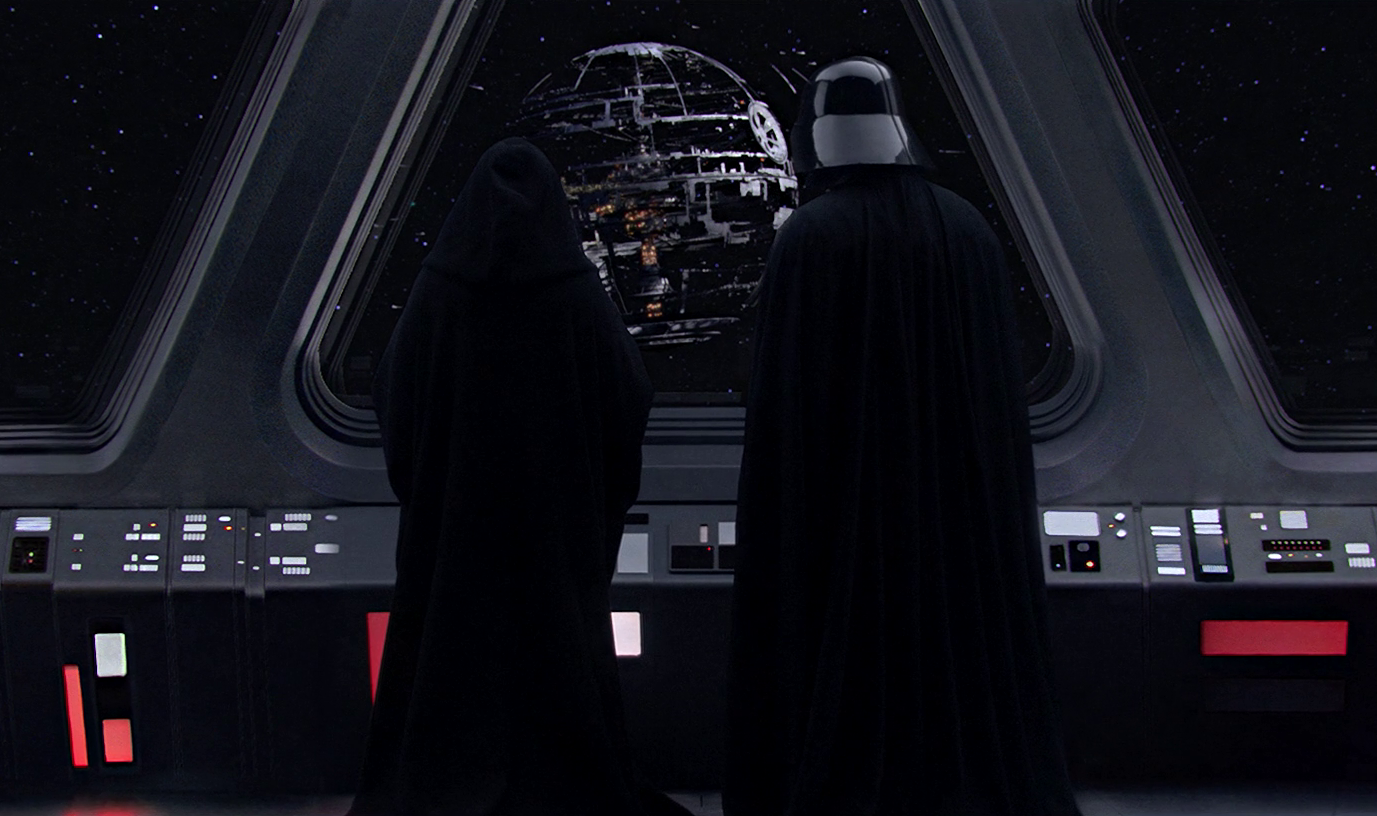 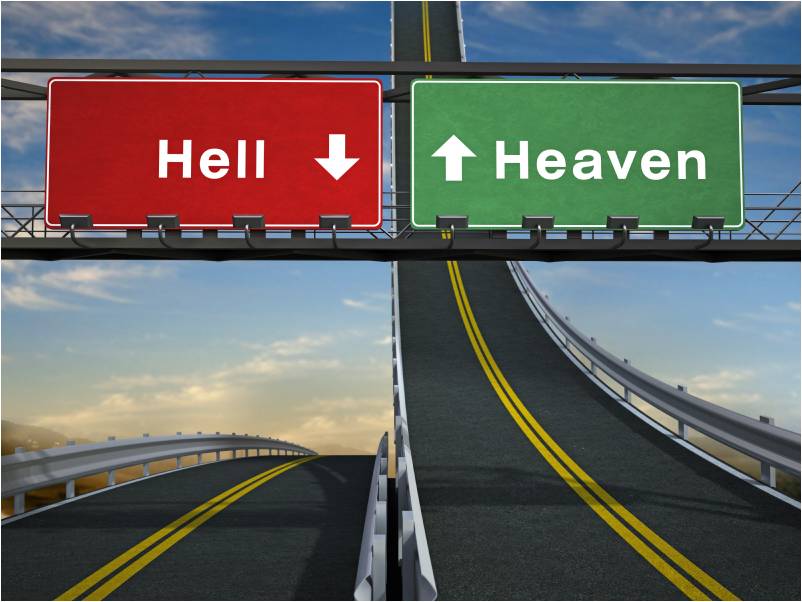 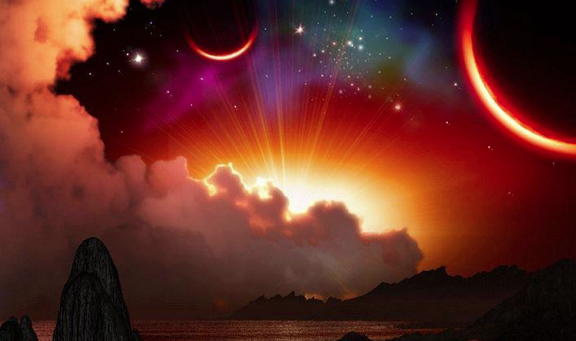 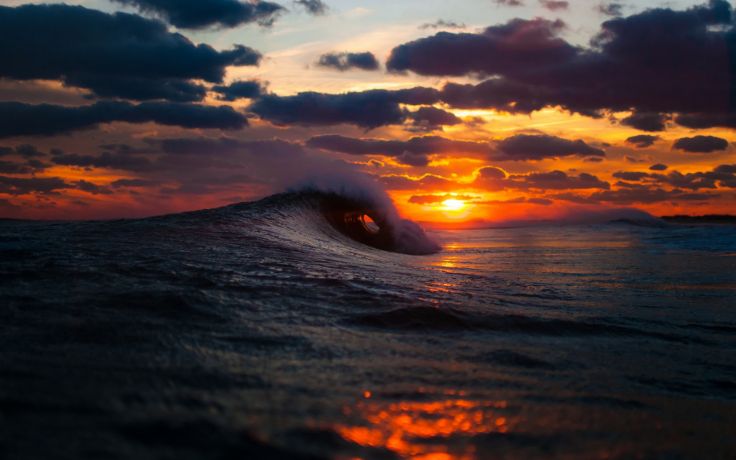 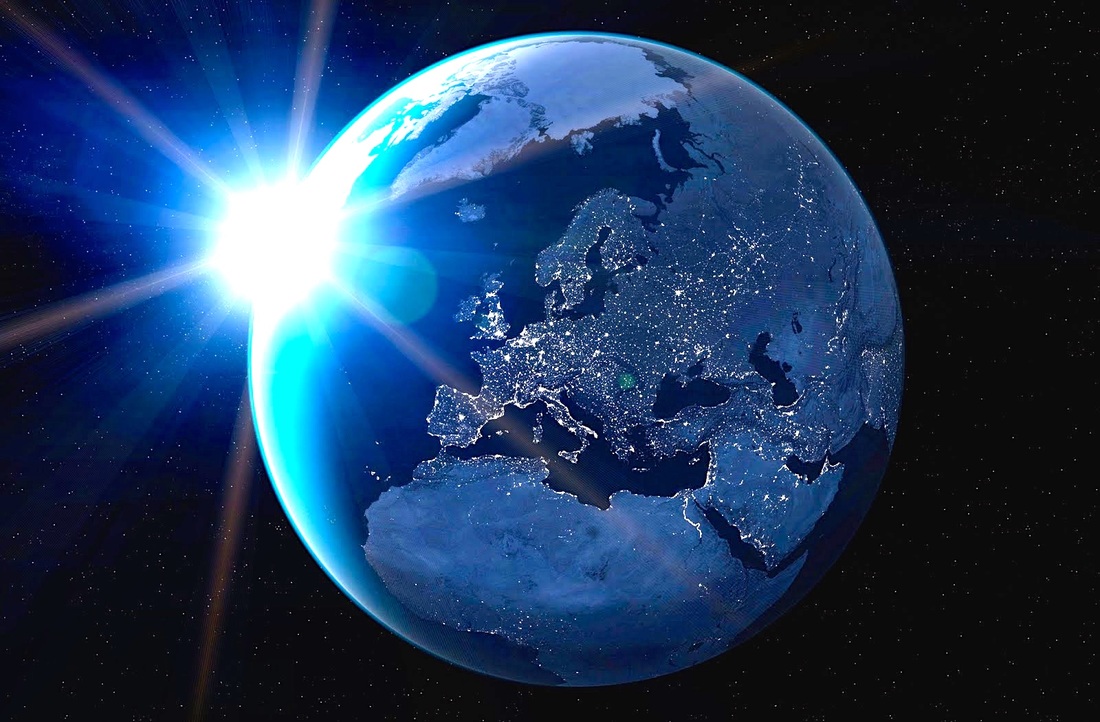 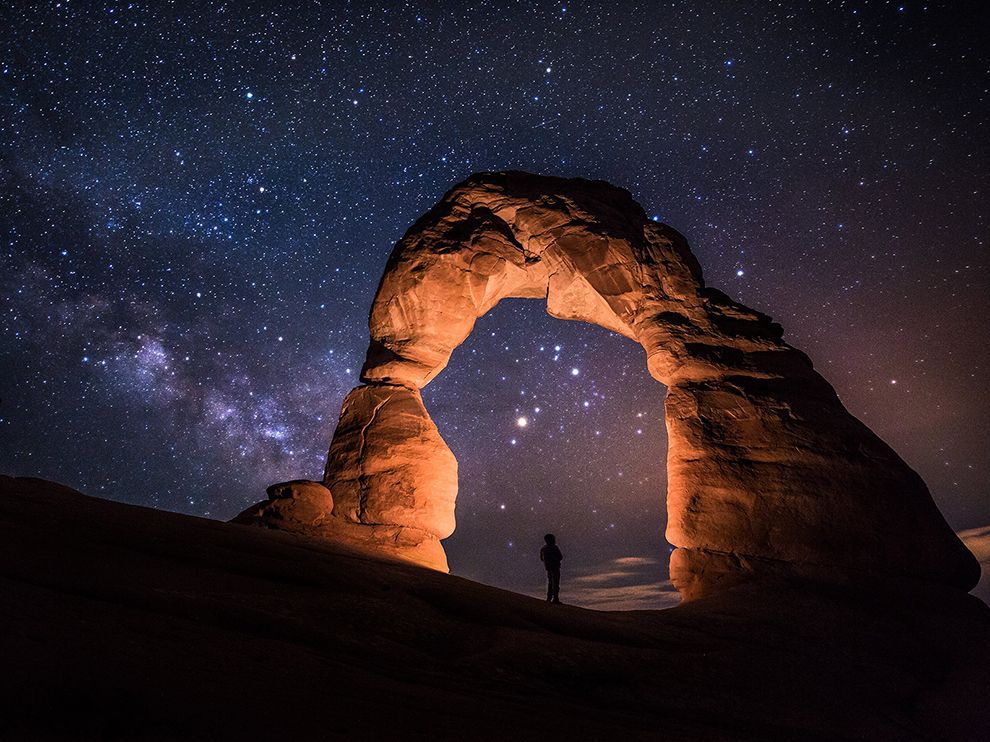 He guards the paths of justice, And preserves the way of His saints. — Proverbs 2:8
living way
... by a new and living way which He consecrated for us, through the veil, that is, His flesh, ...           — Hebrews 10:20
.                  .
paths of justice
.                           .
preserves
the way
saints
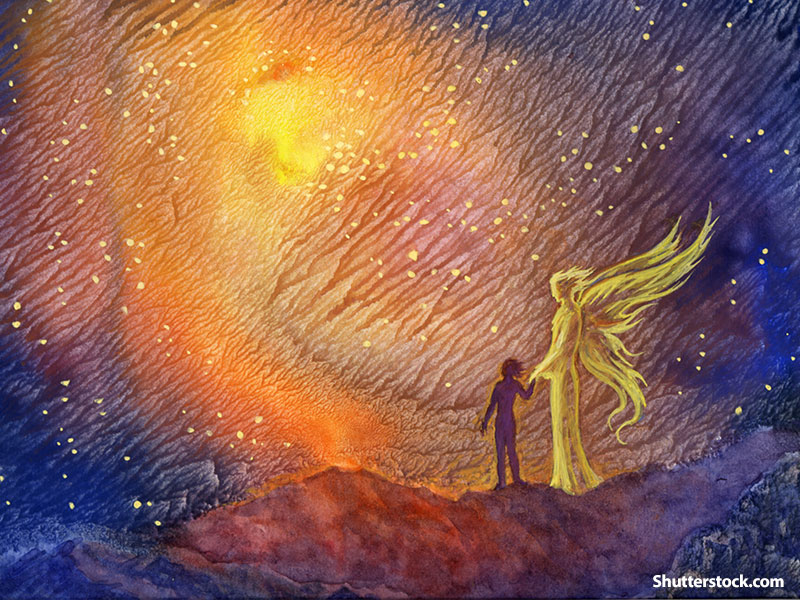 [Speaker Notes: God protects those that love Him in ways not tangible but inherently internal such as peace of mind and strength of heart.]
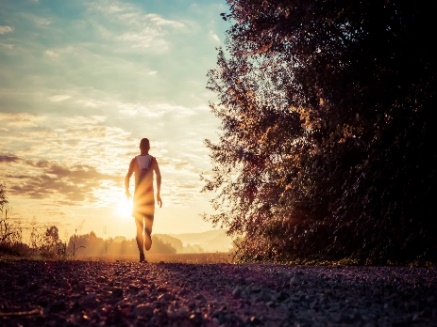 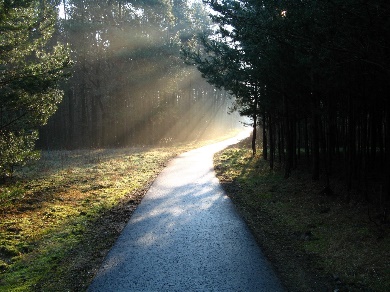 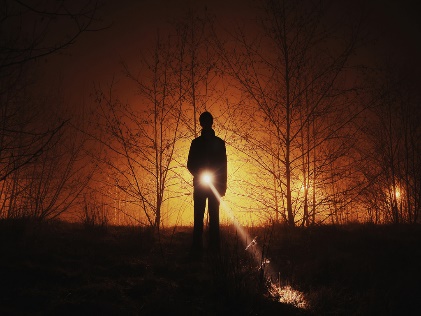 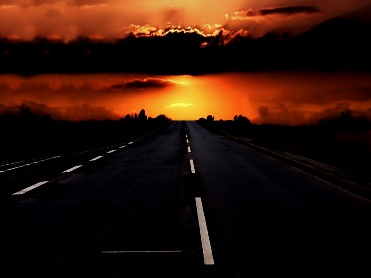 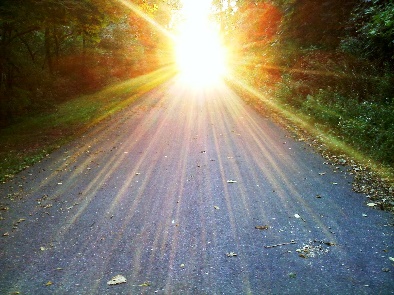 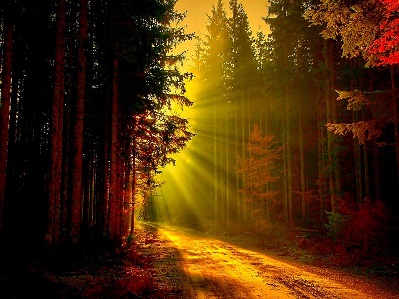 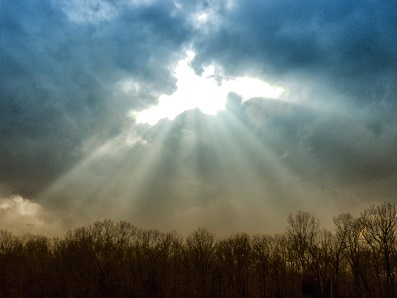 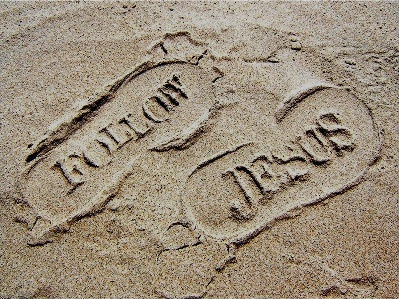 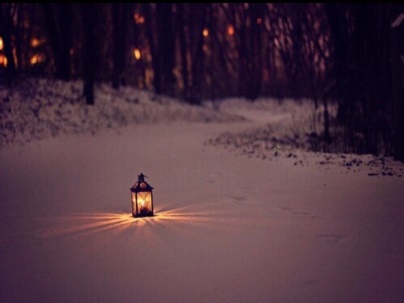 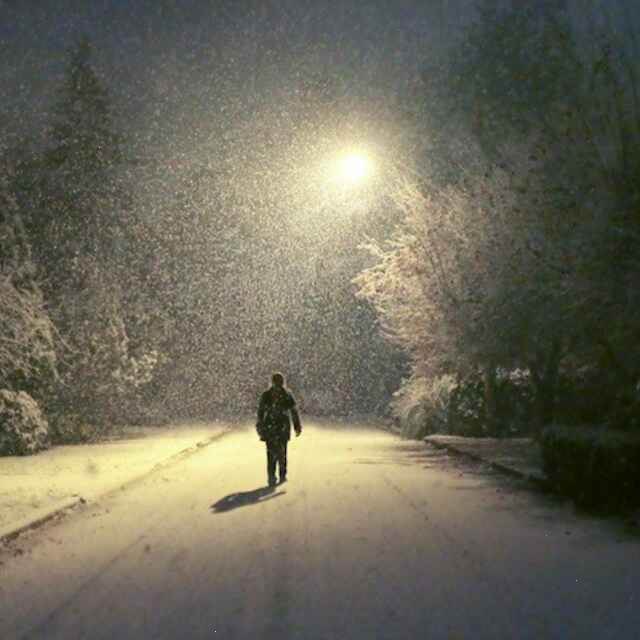 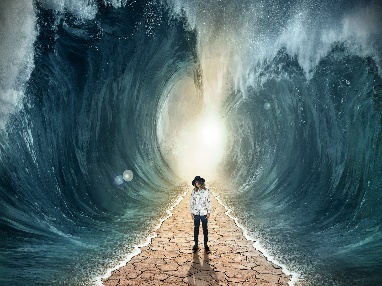 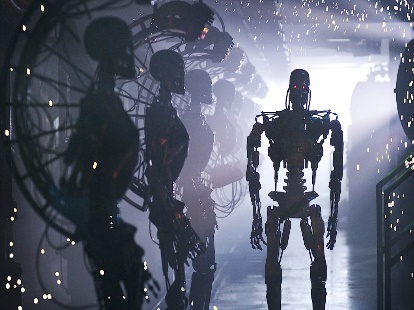 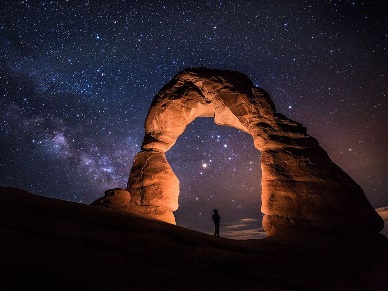 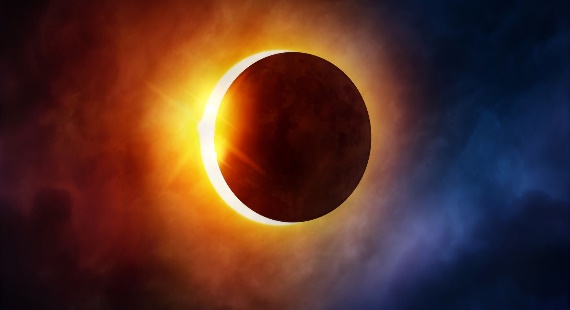 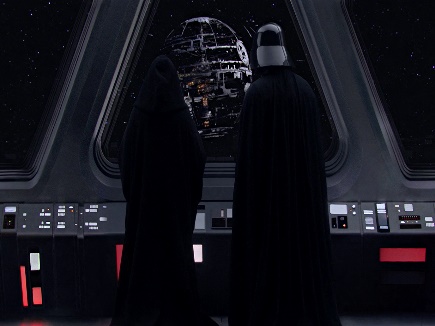 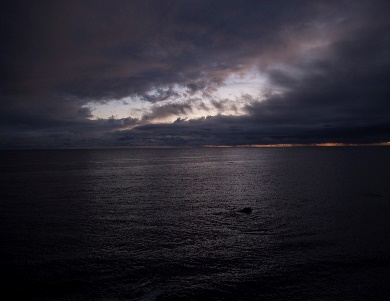 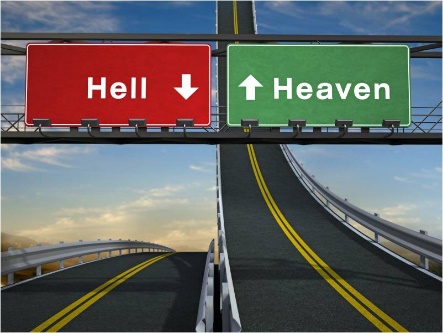 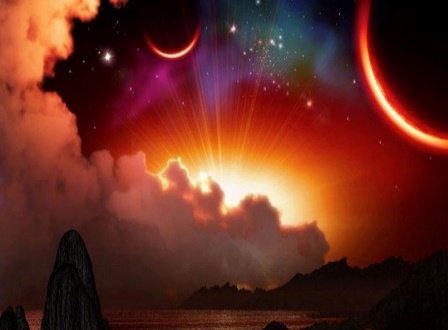 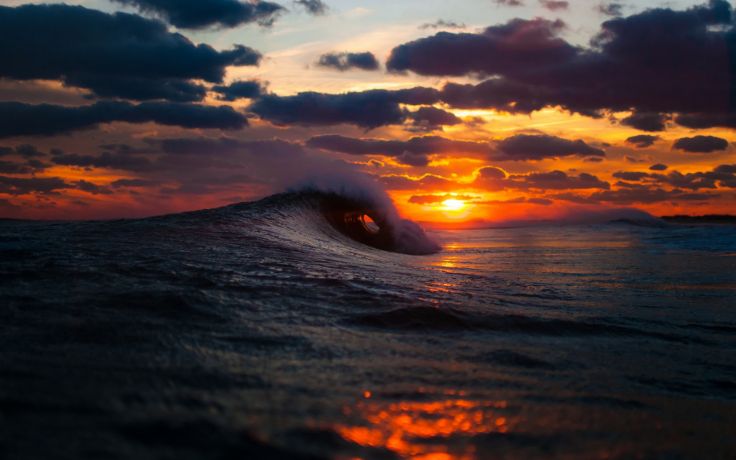 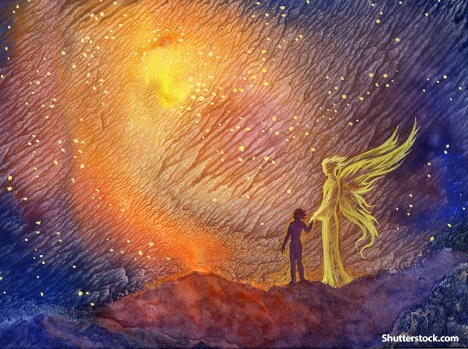 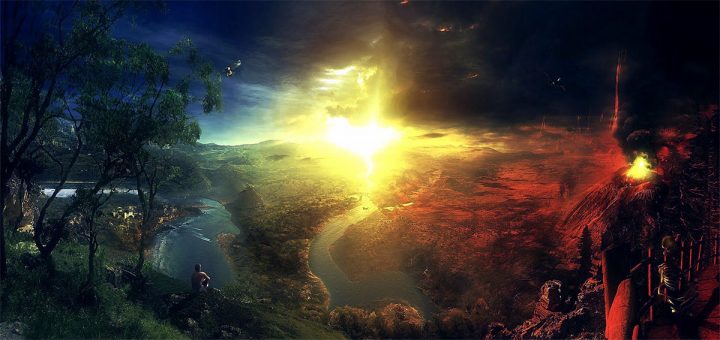 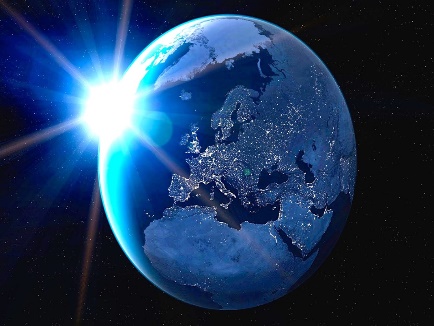 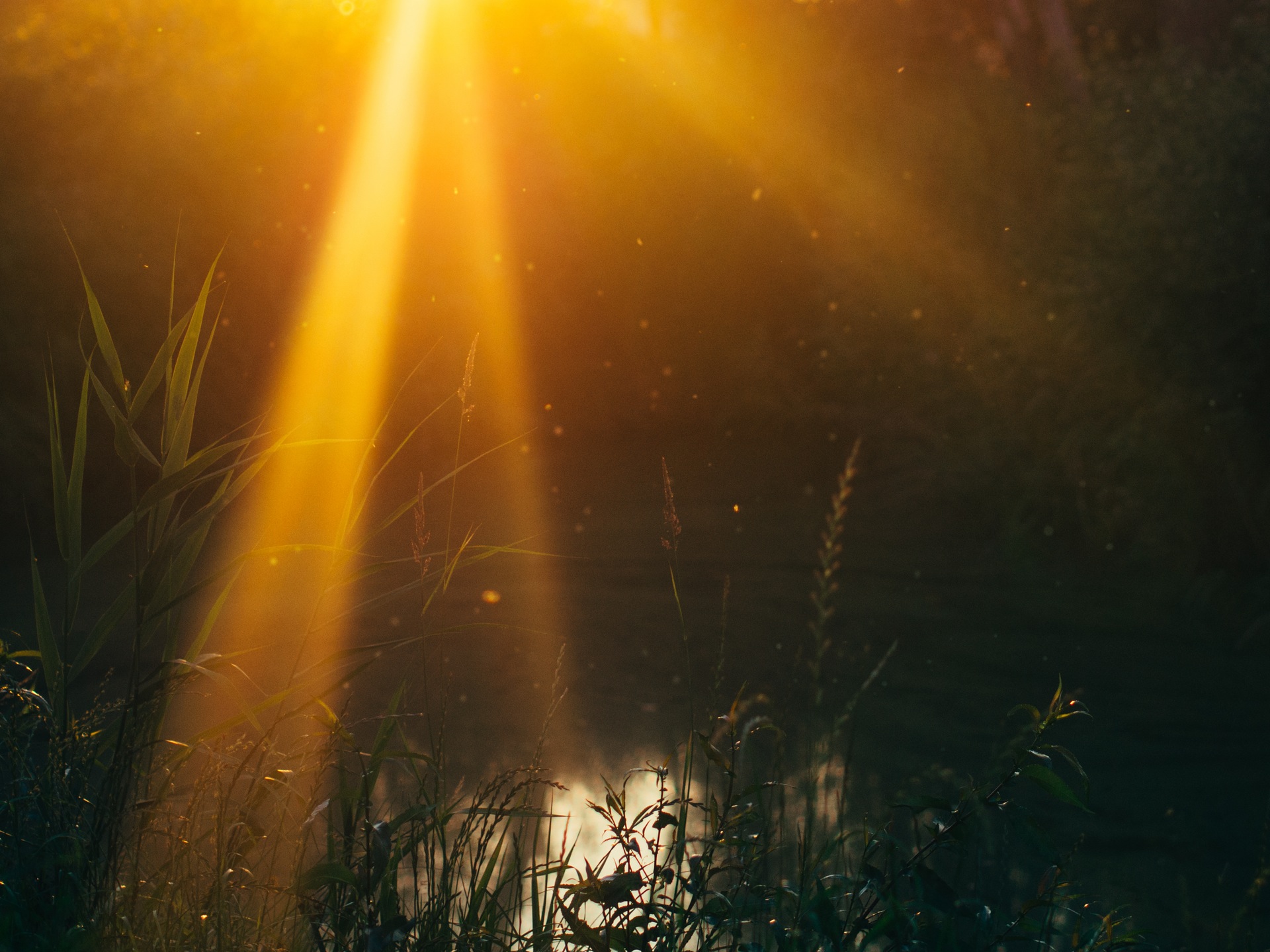 → The LORD teaches sinners in the way they should go 
→ Call to walk in the way of goodness in righteousness
→ Blessed are those who keep God’s ways
→ Hearing & trusting God allows one to know the way
→ God calls one in the way not to practice lying
→ Serve God with all your heart and with all your soul
→ Reproofs of instruction are the way of life
→ Keeping instruction is in the way of life
→ Narrow the gate & difficult the way leading to life
→ Wicked do not desire the knowledge of God’s ways
→ All have a choice in the way of life or way of death
→ One careless of his ways & hates correction will die
→ God preserves the way of His saints
The Way to life is in God
in
[Speaker Notes: The Way to life is in God]
[Speaker Notes: Darkness is desperate to find anything.]
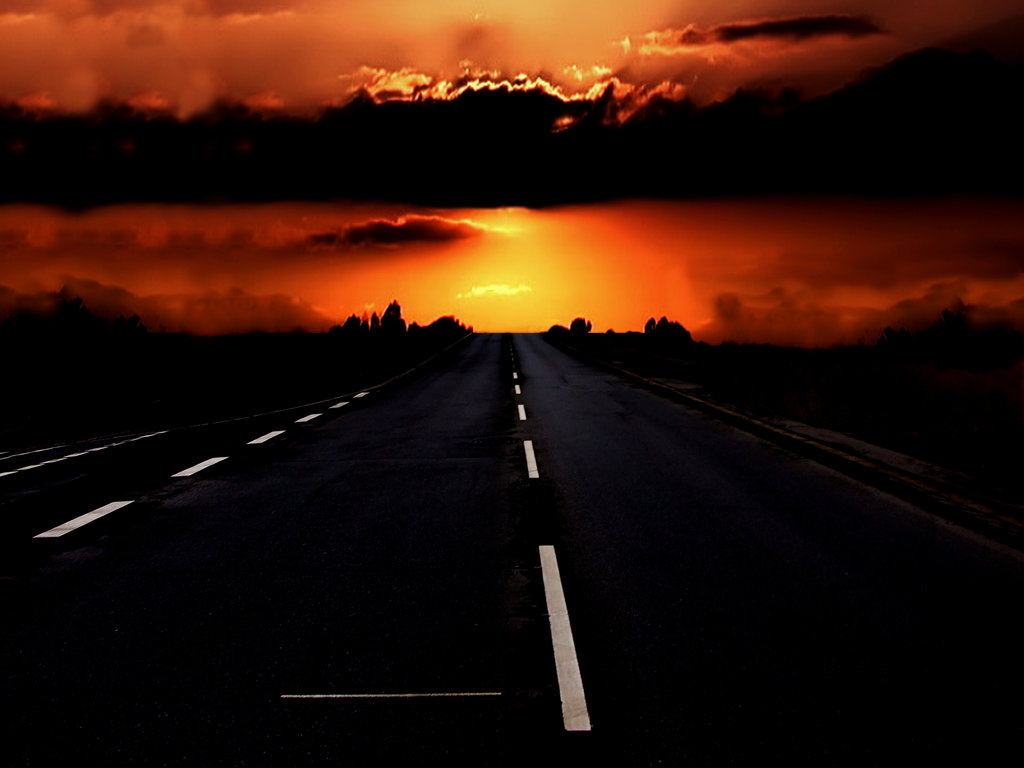 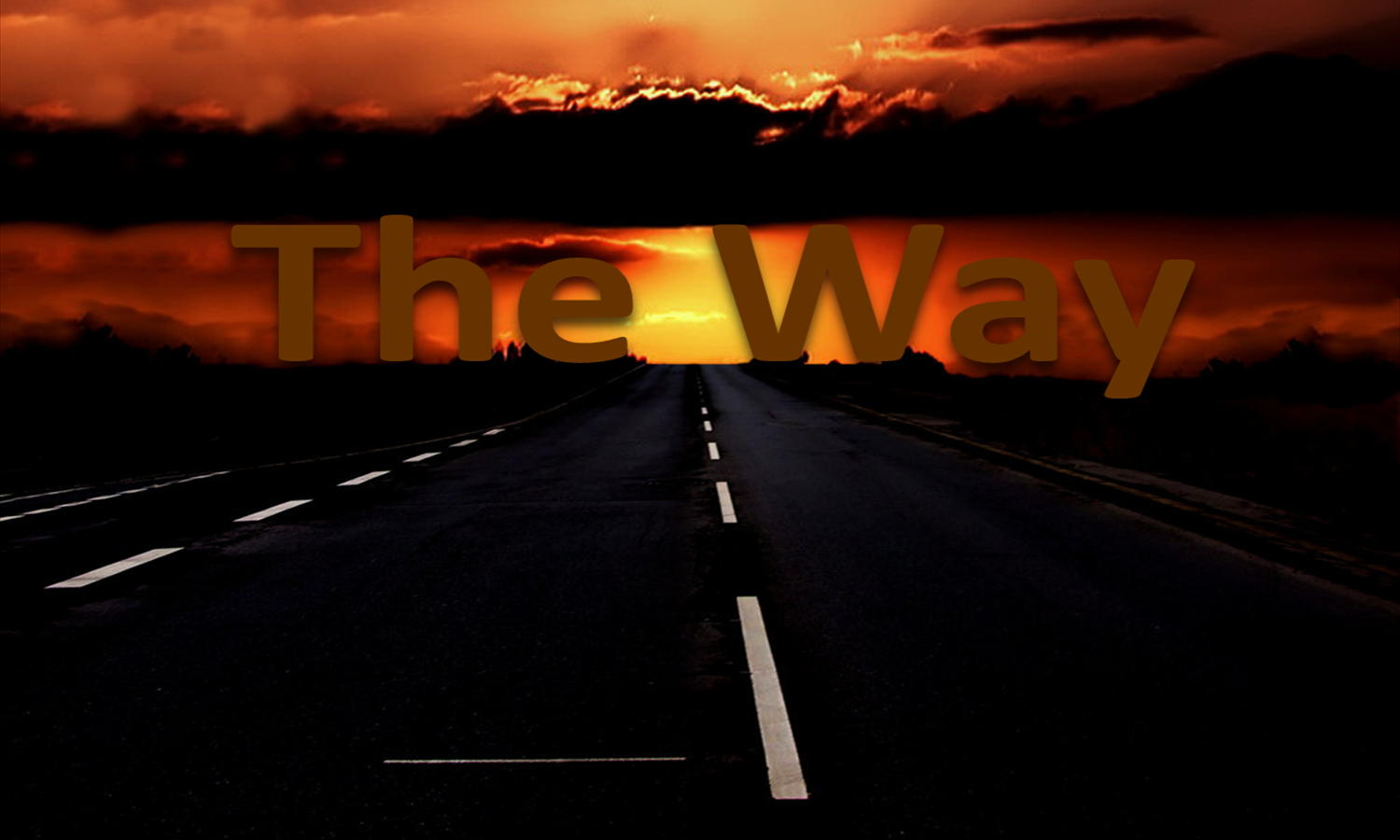 The Way
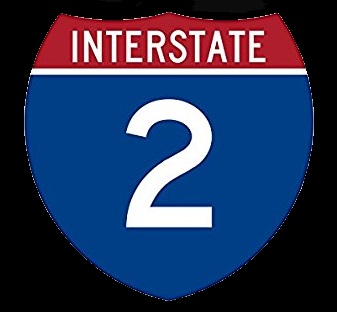 Ron Bert
July 28, 2018
[Speaker Notes: There is the way of God which calls for all sinners to return.]
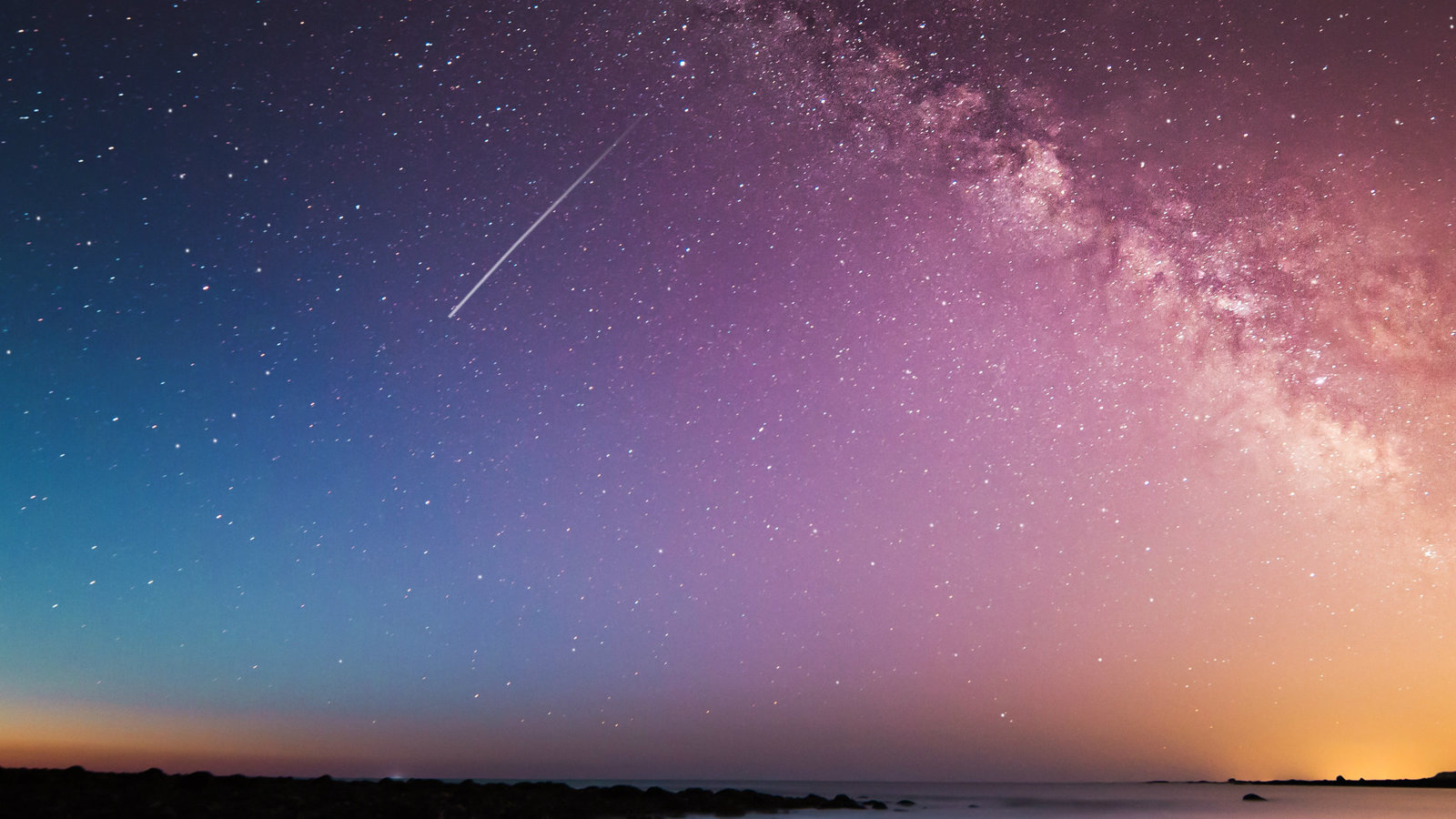 The way of a fool is right in his own eyes, But he who heeds counsel is wise. — Proverbs 12:15
the way
The way
heeds
heeds
counsel is wise
counsel is wise
the way
The way of the wicked is like darkness; They do not know what makes them stumble. — Proverbs 4:19
wicked
the way
wicked
do not know
do not know
[Speaker Notes: Lack of understanding, or the desire for it, more often runs on impulse.]
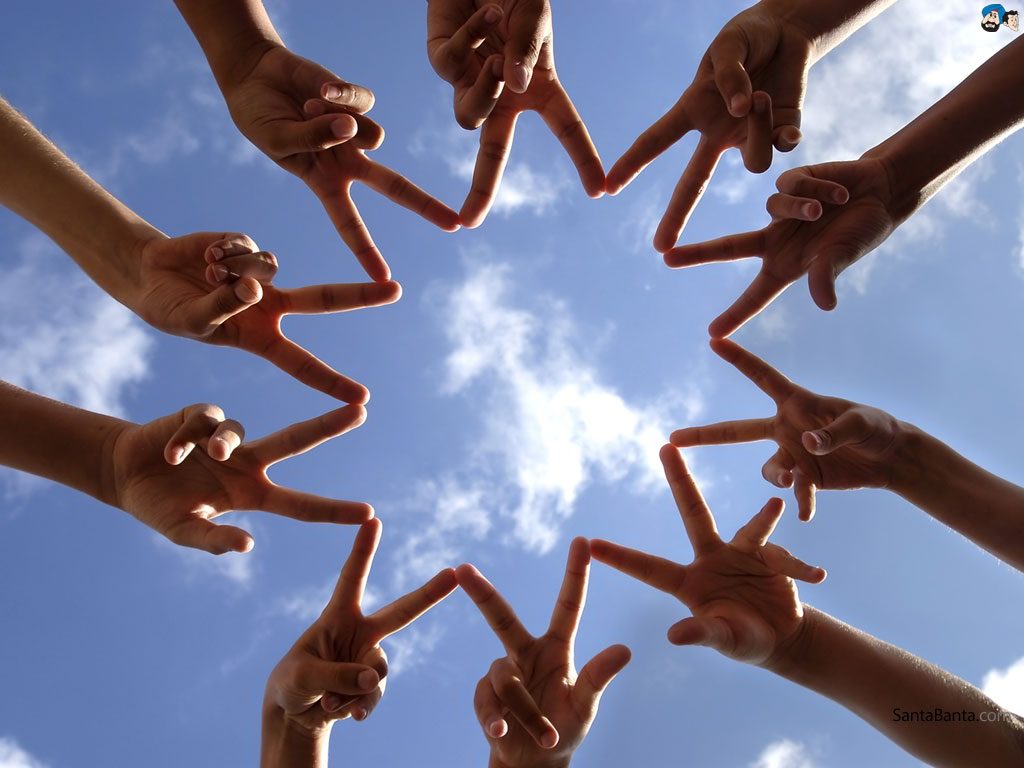 The righteous should choose   his friends carefully, For the way of the wicked leads them astray. — Proverbs 12:26
careful
the way
careful
the way
the way
Do not be deceived: "Evil company corrupts good habits."  — 1st Corinthians 15:33
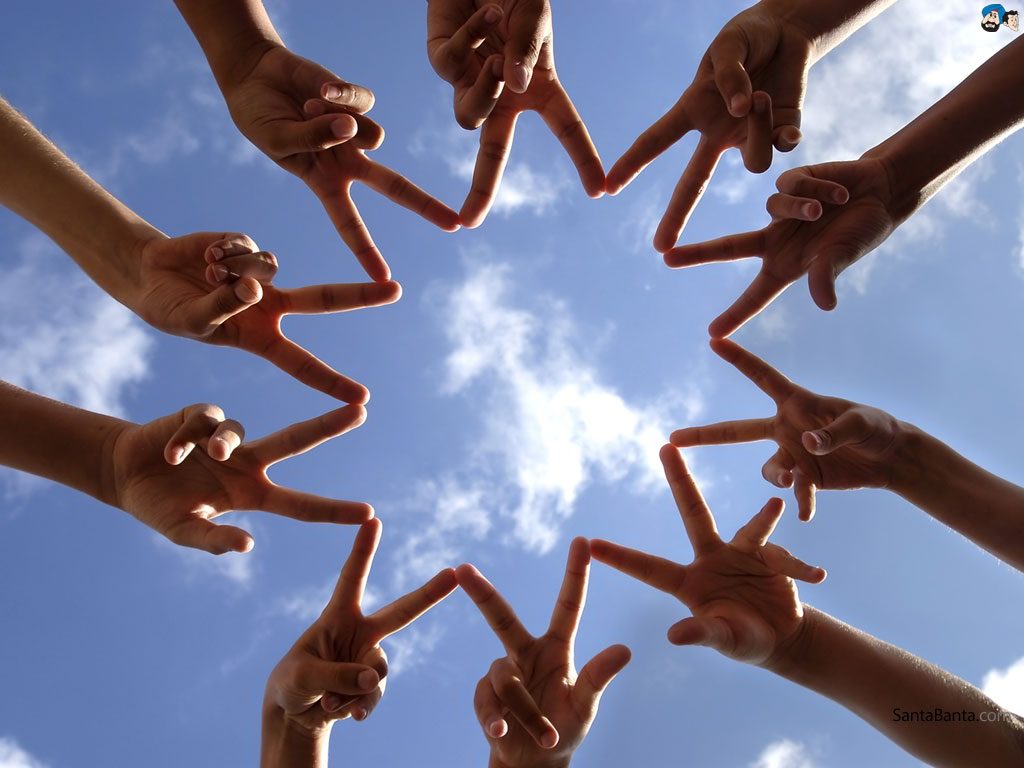 [Speaker Notes: Many choose company and associations that lead them further in to sin.]
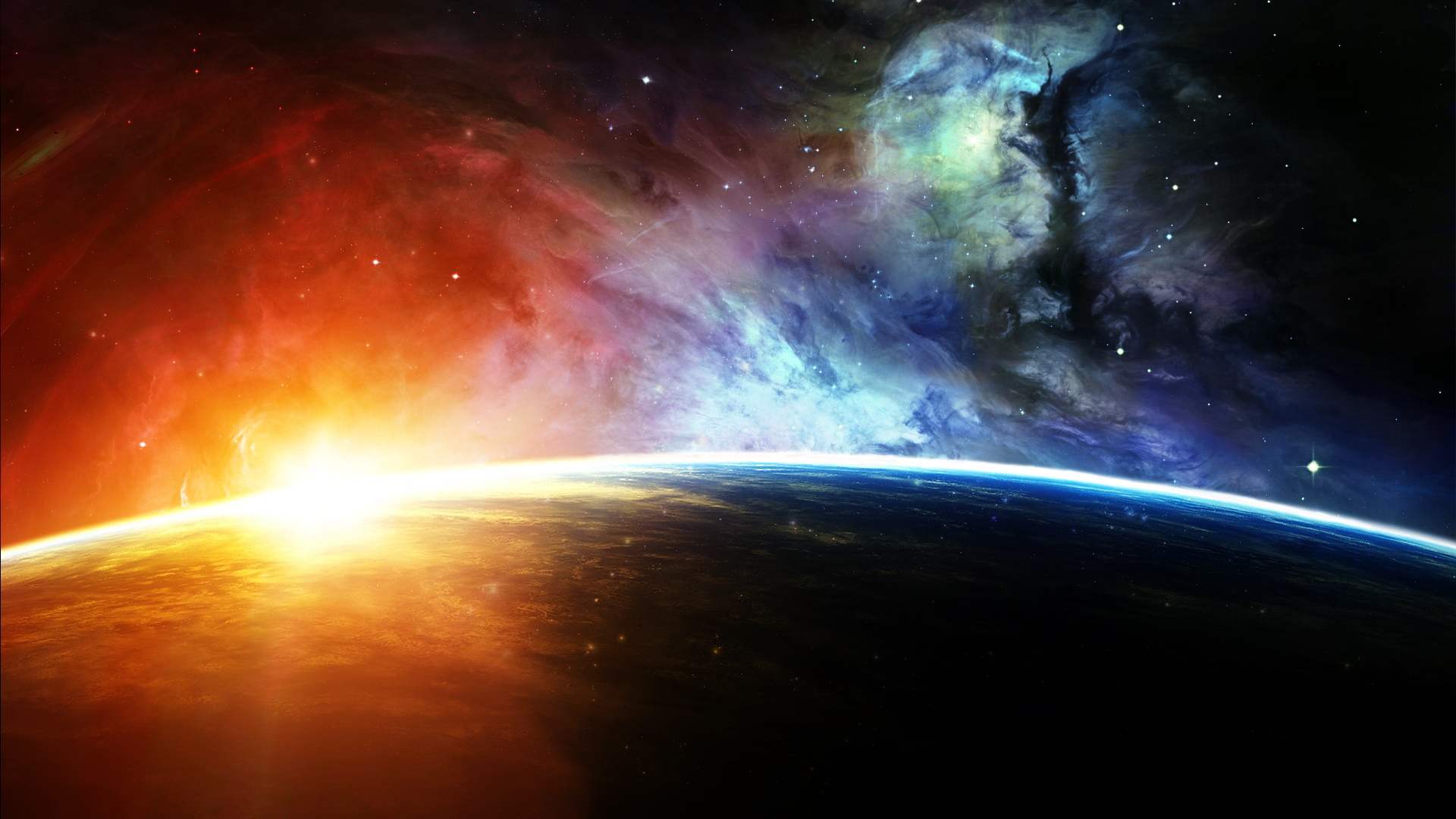 the way
wicked
The way of the wicked is an abomination to the LORD,        But He loves him who follows righteousness. — Proverbs 15:9
wicked
the way
He loves
righteousness
righteousness
[Speaker Notes: God is calling souls to be righteous and it is His test to see if one will respond to His call or fall in the rejection of His Holy ways.]
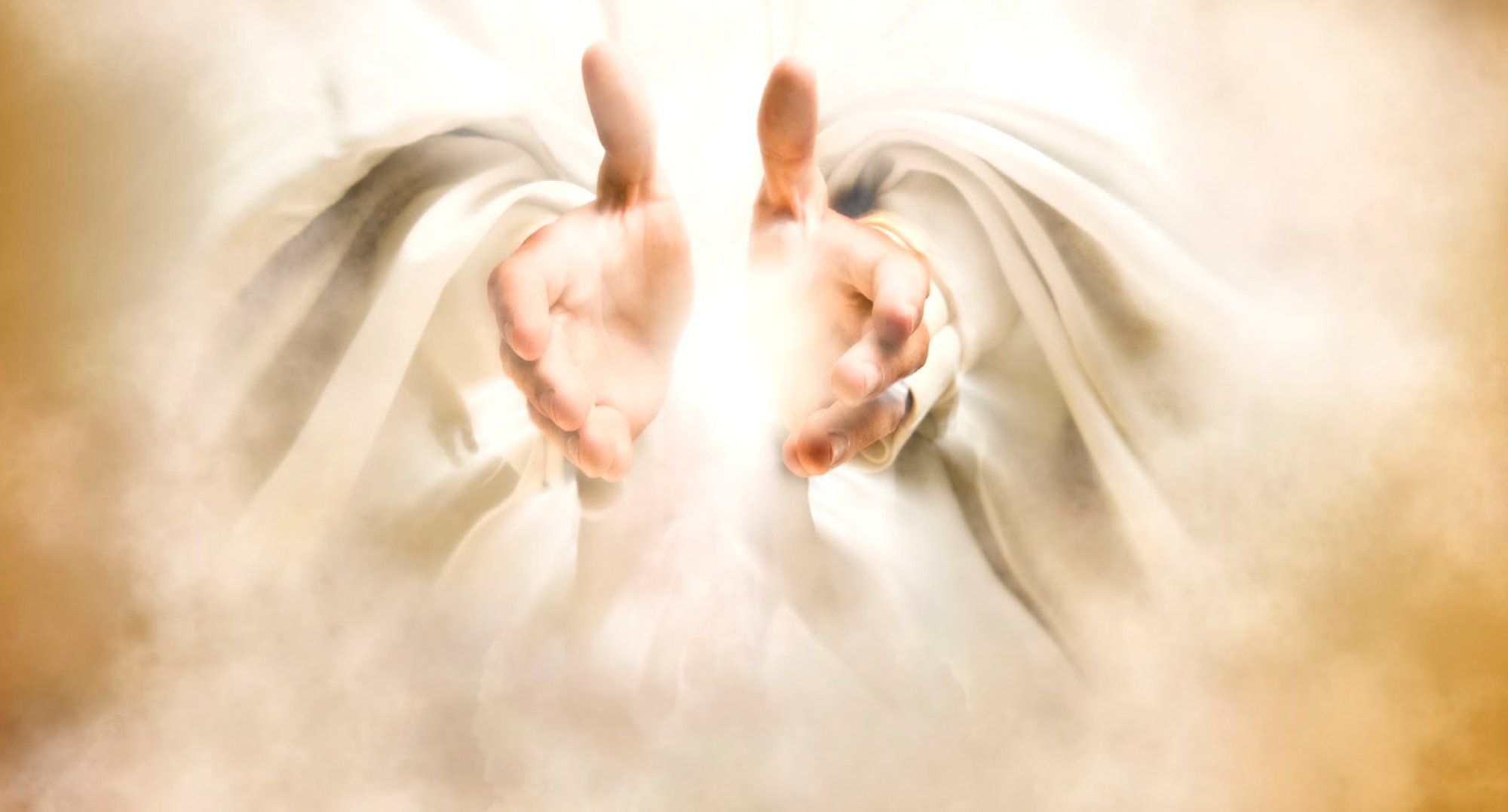 Apply your heart to instruction, And your ears to words of knowledge. — Proverbs 23:12
heart to instruction
.                                    .
knowledge
the way
To deliver you from the way of evil, From the man who speaks perverse things, — Proverbs 2:12
[Speaker Notes: One way to insure a steadfast faith is to remain immersed in His word.]
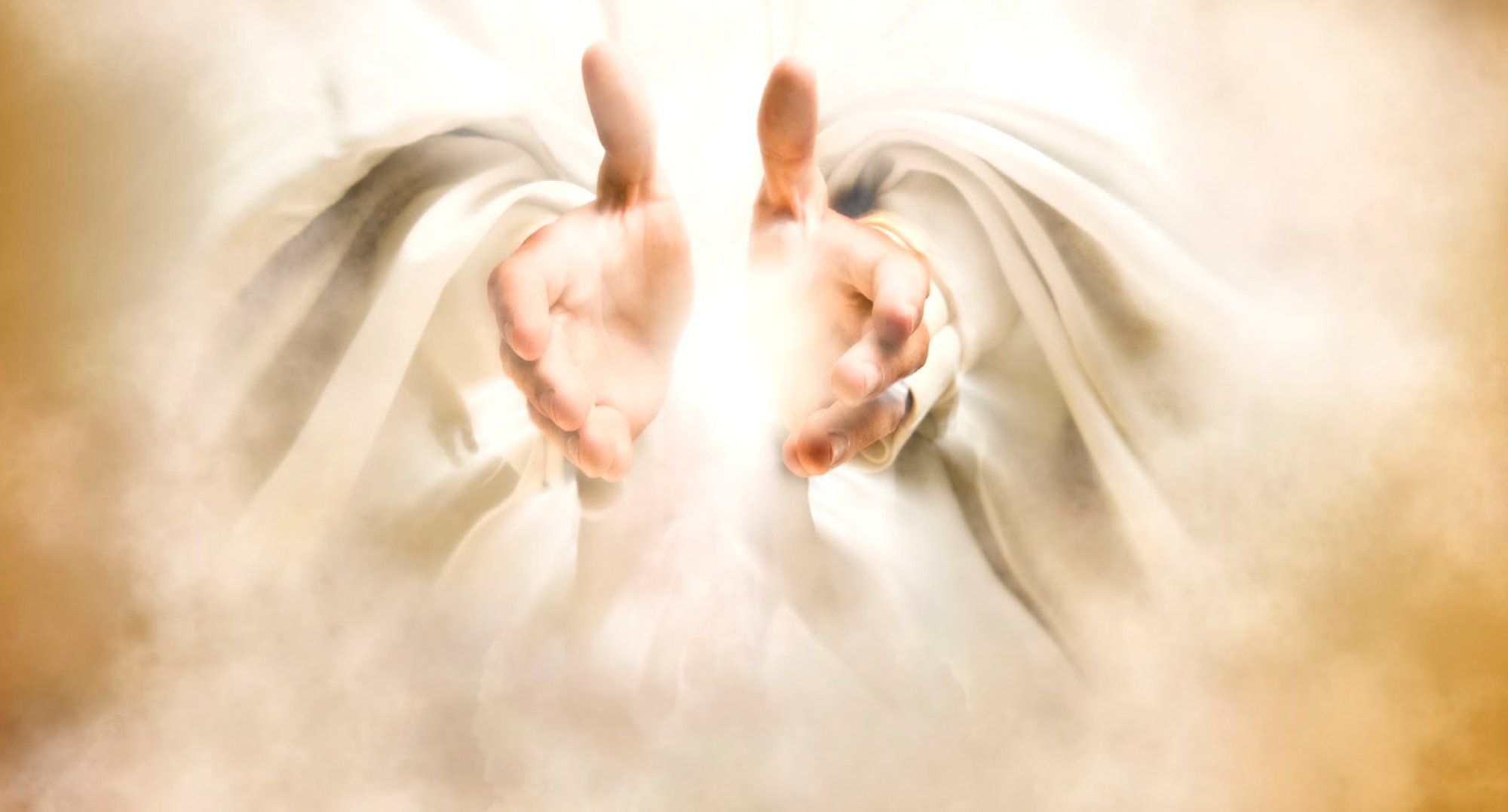 Apply your heart to instruction, And your ears to words of knowledge. — Proverbs 23:12
heart to instruction
.                                    .
the way
To deliver you from the way of evil, From the man who speaks perverse things, — Proverbs 2:12
the way
deliver you
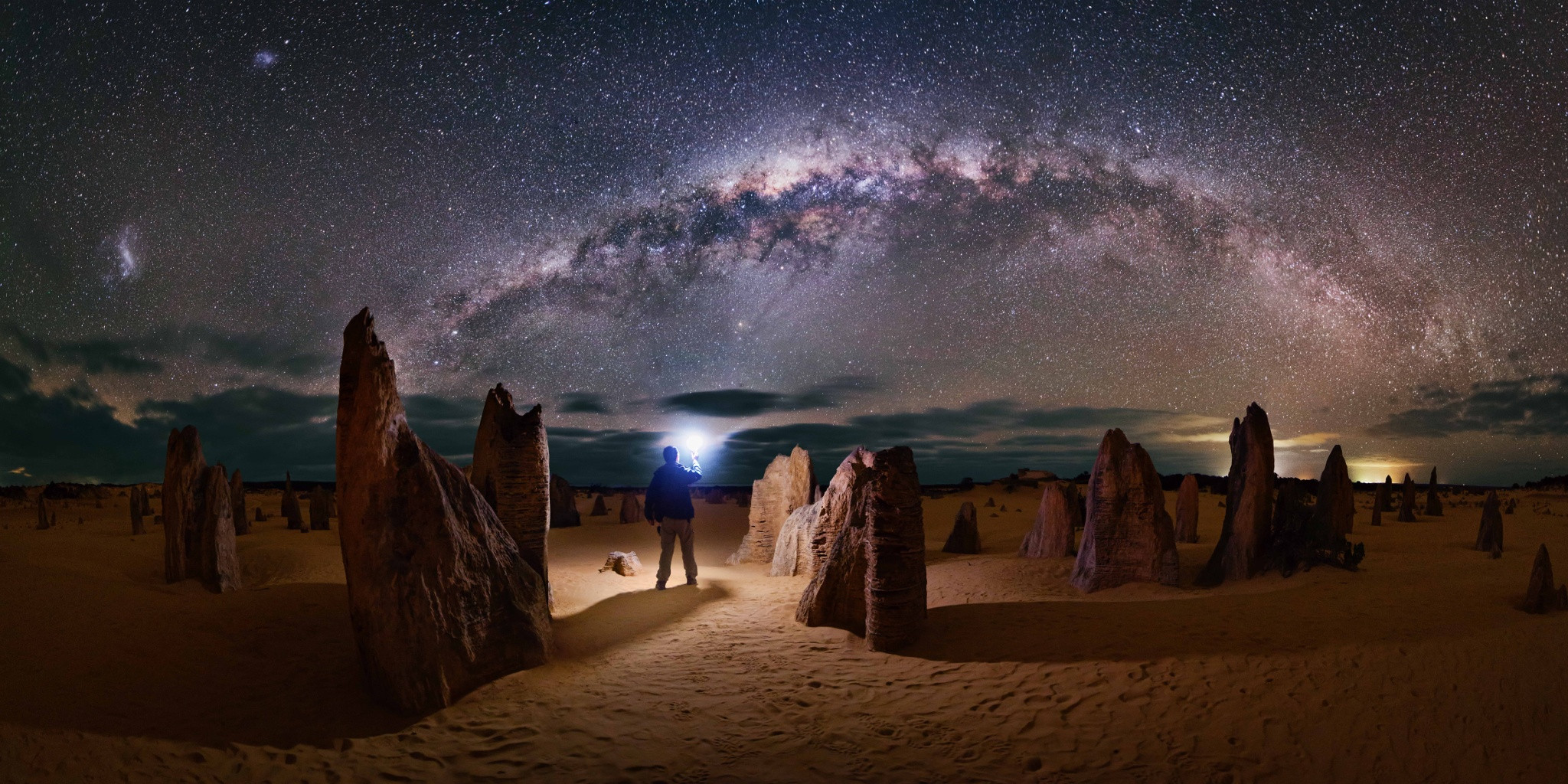 The way of the lazy man is like a hedge of thorns, But the way of the upright is a highway.                                 — Proverbs 15:19
the way
the way
upright
upright
[Speaker Notes: It takes courage and fortitude to remain upright in His ways.]
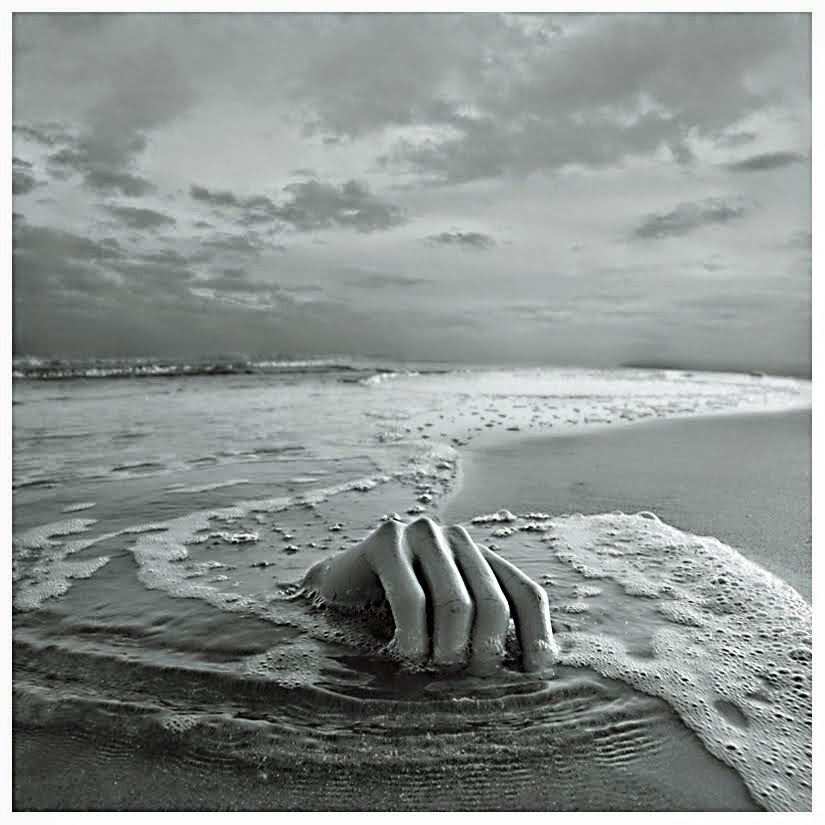 A man who wanders from the way of understanding Will rest in the assembly of the dead.                                  — Proverbs 21:16
the way
wanders from the way
life
wanders from the way
in
Will rest in
Will rest in
the way
the dead
the dead
death
[Speaker Notes: Carelessness leads to death and for all those that choose to ignore the higher morals given by God.]
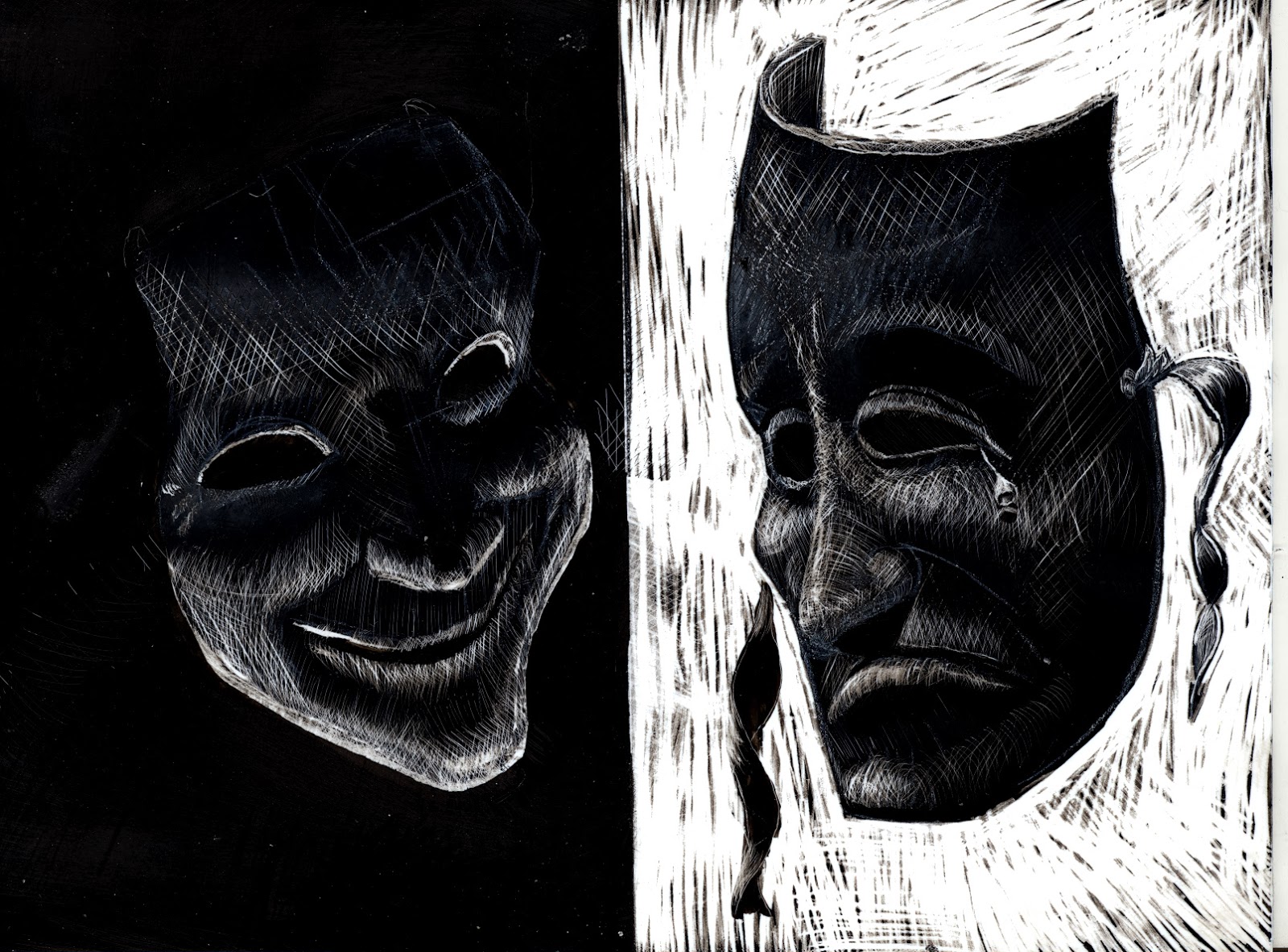 evil hates good
the way
An unjust man is an abomination to the righteous, And he who         is upright in the way is an abomination to the wicked.                 — Proverbs 29:27
the way
good hates evil
[Speaker Notes: Evil despises good as good despises evil.]
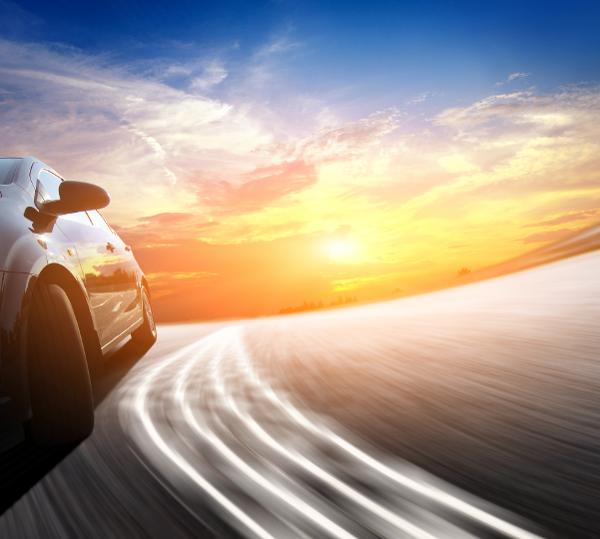 The way of the Lord
the way
"Yet you say, 'The way of the Lord is not fair.' Hear now, O house of Israel, is it not My way which is fair, and your ways which are not fair?" — Ezekiel 18:25
The way of the Lord = fair
our ways = not fair
not
fair
our ways
fair
[Speaker Notes: No amount of blaming God can rectify the certain atrocities of man against man.]
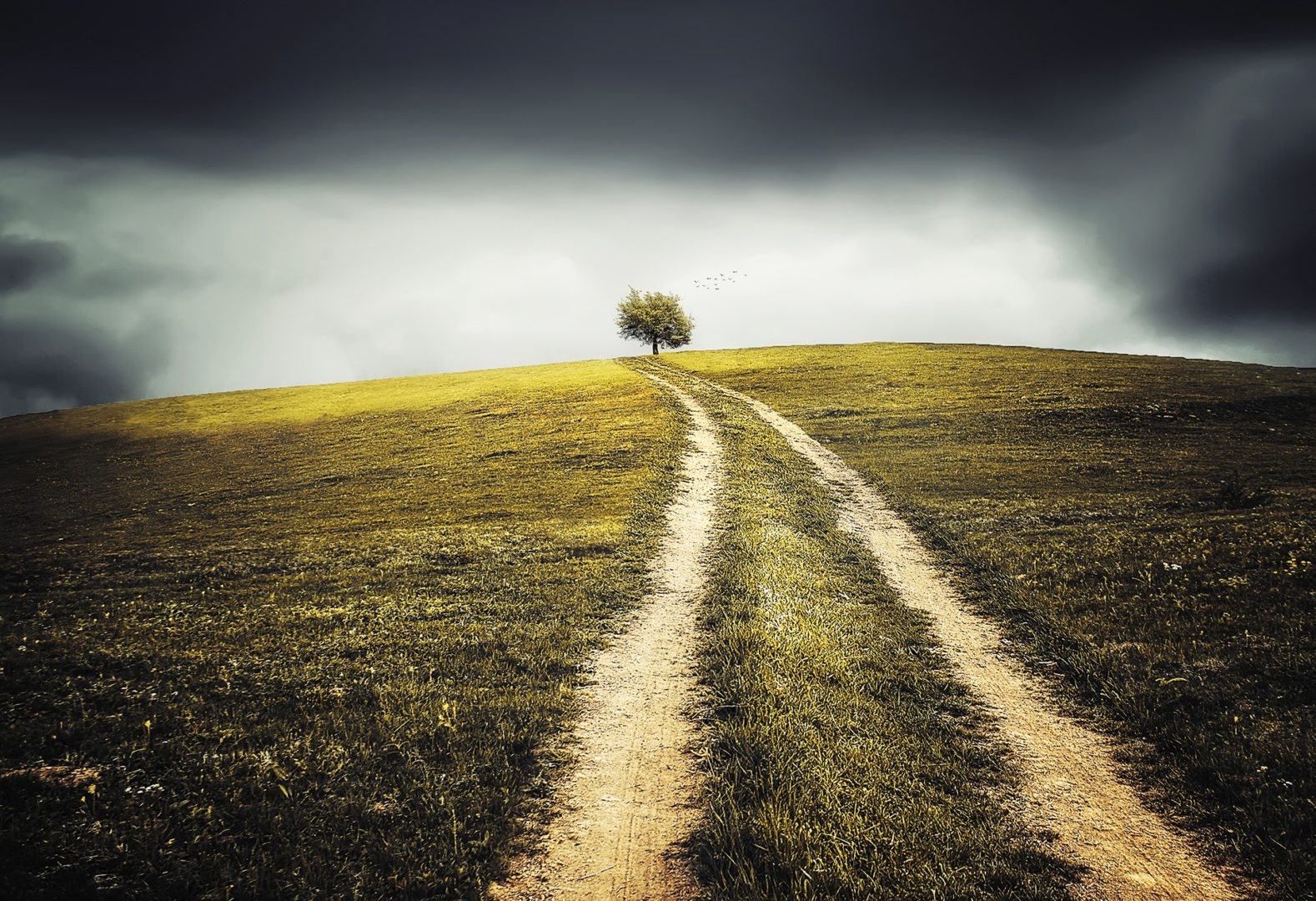 "Say to them: 'As I live,' says the Lord GOD, 'I have no pleasure in the death of the wicked, but that the wicked turn from his way and live. Turn, turn from your evil ways! For why should you die, O house of Israel?'" — Ezekiel 33:11
God lives
wicked
his way
turn from your evil
turn from your evil
ways
ways
[Speaker Notes: God does not desire wickedness only that it turn back to His goodness and ways of Spirit.]
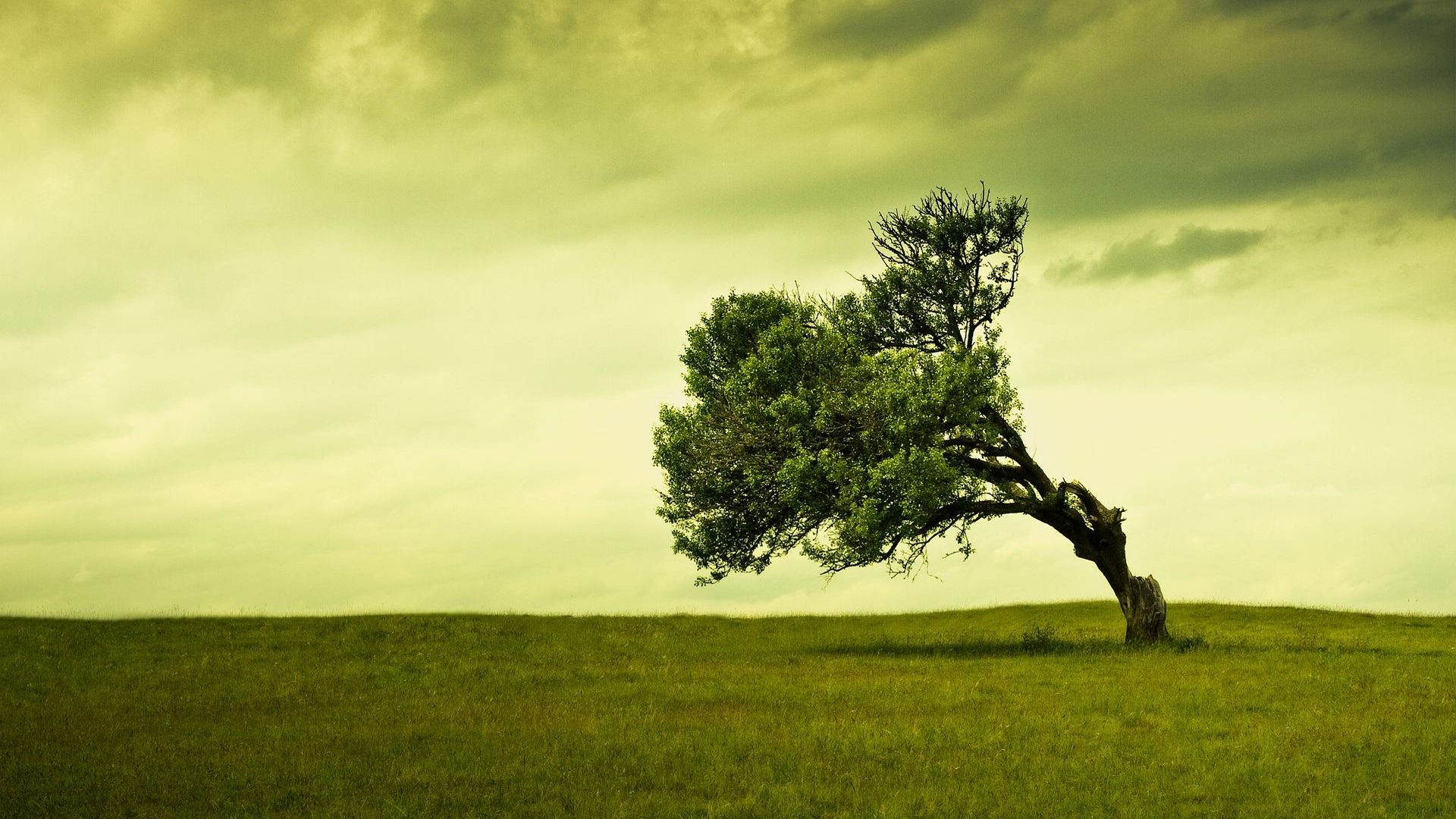 the way
"But you have departed from     the way; You have caused many to stumble at the law. You have corrupted the covenant of Levi," Says the LORD of hosts. — Malachi 2:8
the way
his way
stumble
stumble
corrupted
corrupted
[Speaker Notes: Departing from the Lord perverts justice and all that is Holy.]
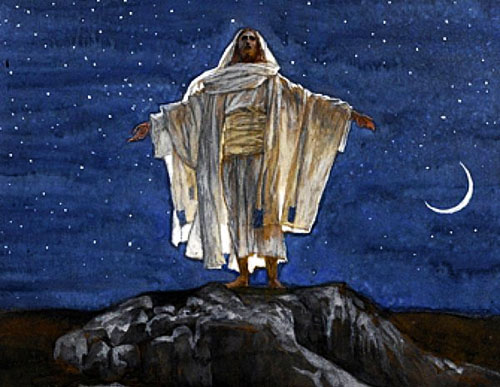 "Behold, I send My messenger, And he will prepare the way before Me. And the Lord, whom you seek, Will suddenly come to His temple, Even the Messenger of the covenant, In whom you delight. Behold, He is coming," Says the LORD of hosts. — Malachi 3:1
the way
the way
He is
He is
[Speaker Notes: God long announced He had a plan of salvation to those who would desire Him.]
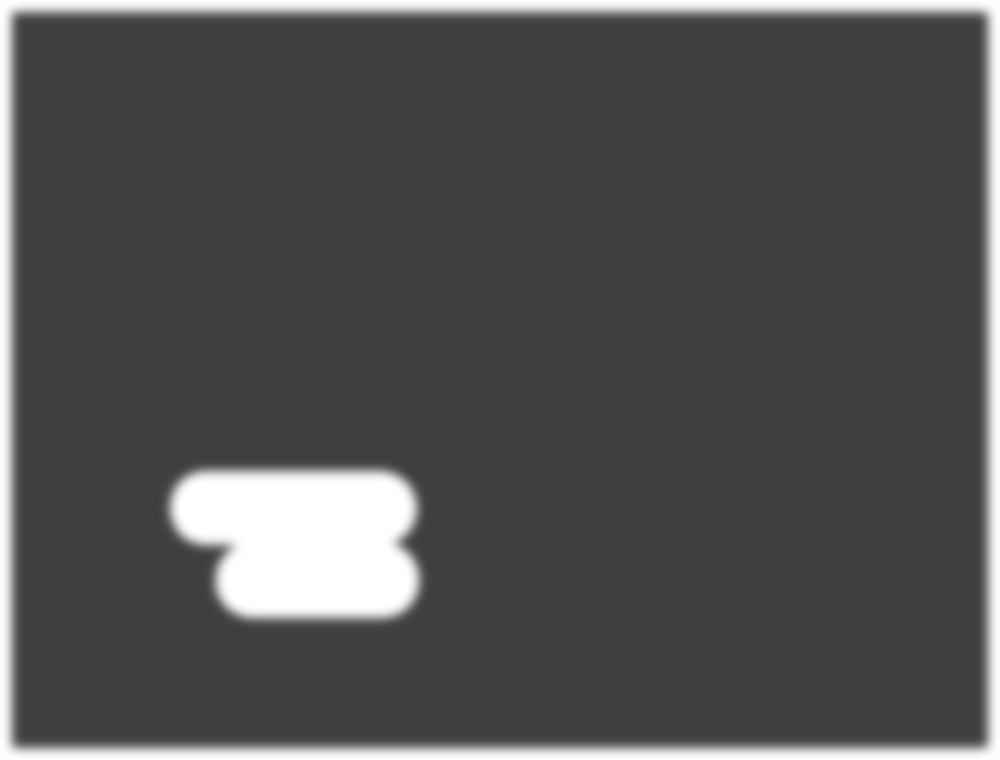 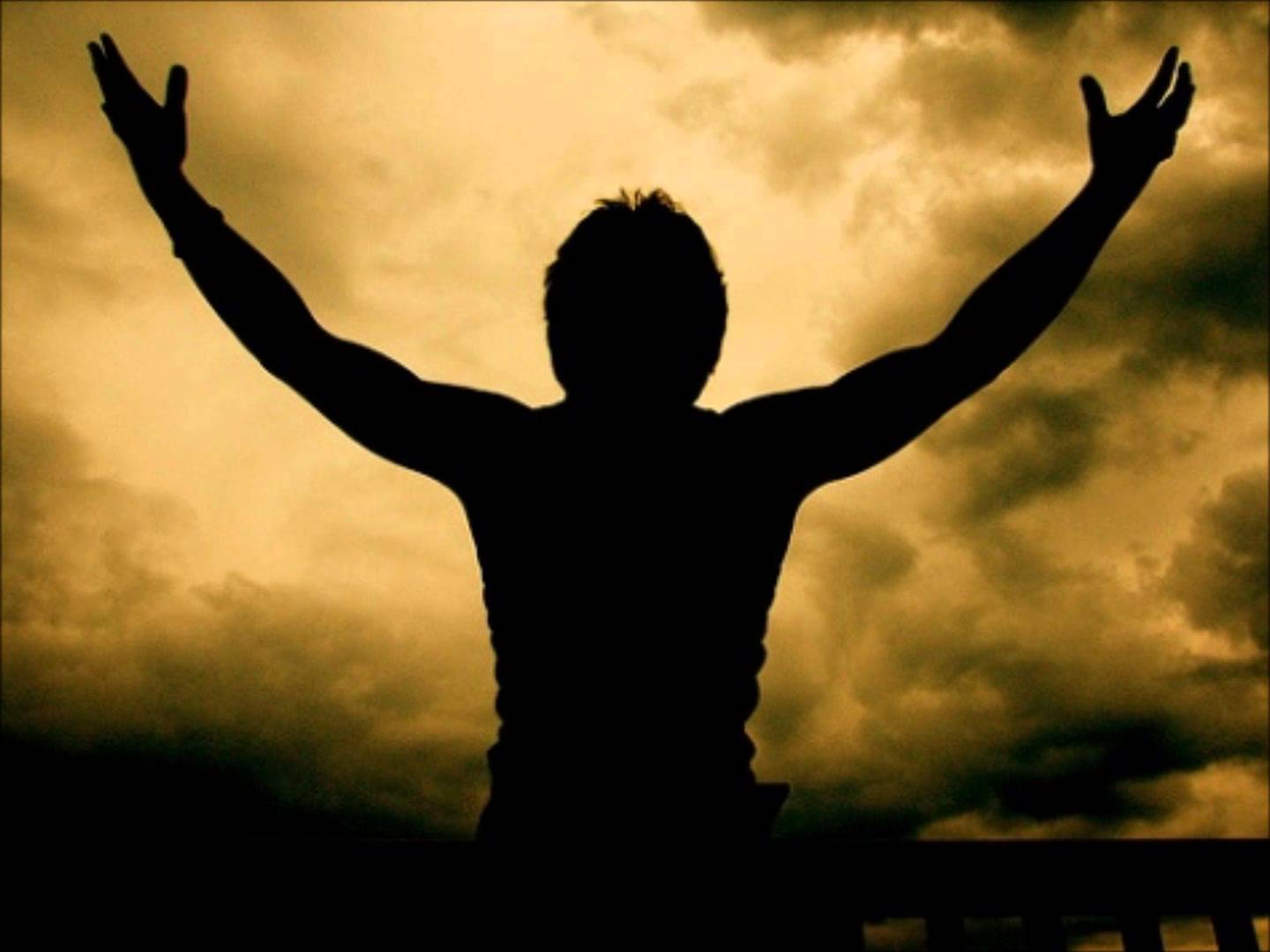 the way
For this is he who was spoken of by the prophet Isaiah, saying: "The voice of one crying in the wilderness: 'Prepare the way of the LORD; Make His paths straight.' " — Matthew 3:3
the way
the LORD
straight
[Speaker Notes: Scripture proclaims the fulfillment of the messenger proclaiming the coming of the Lord through John the Baptist.]
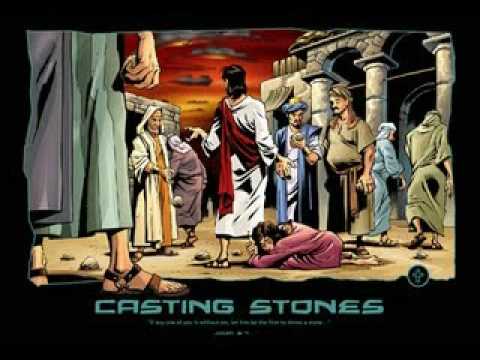 in
the way
in the way
"For John came to you in the way of righteousness, and you did not believe him; but tax collectors and harlots believed him; and when you saw it, you did not afterward relent and believe him.                                     — Matthew 21:32
in the way
of righteousness
of righteousness
the way
[Speaker Notes: Even with the coming of Christ, still there are those in denial rejecting His coming.]
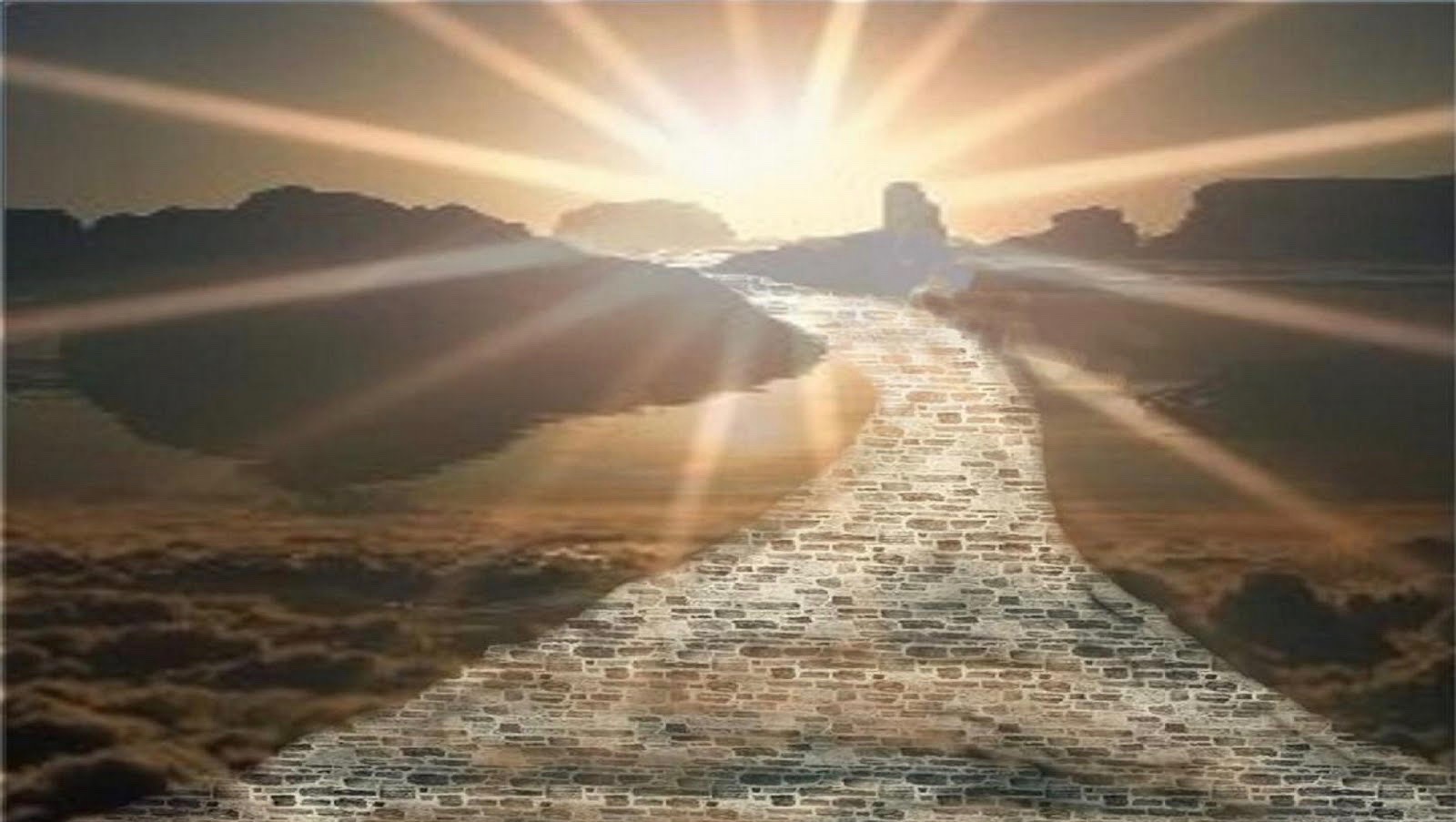 To give light
To give light
"To give light to those                  who sit in darkness and the      shadow of death, To guide       our feet into the way of peace." — Luke 1:79
the way
the way
peace
the way
the way of peace
the way of peace
[Speaker Notes: Christ’s calling is to bring us back to God.]
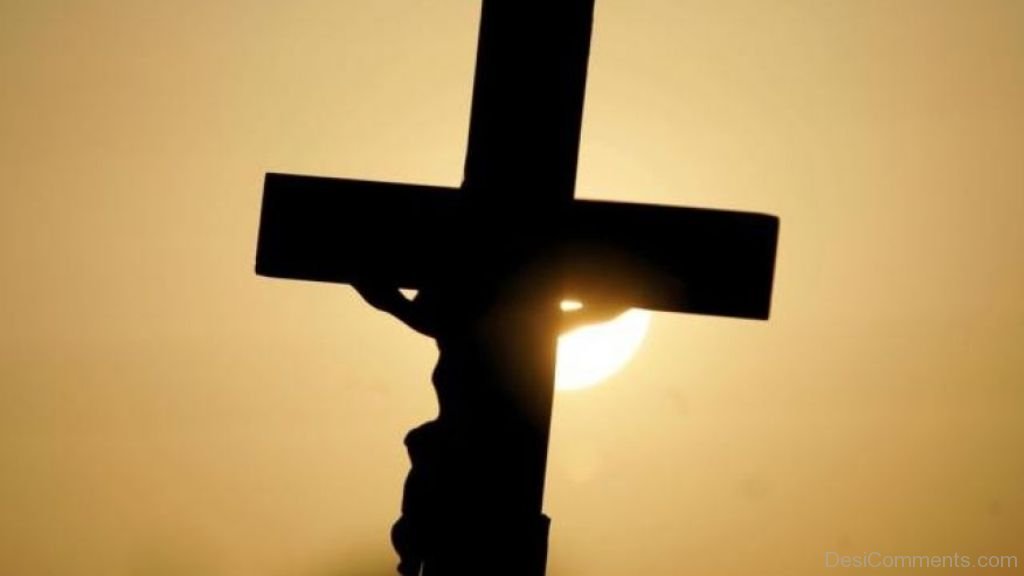 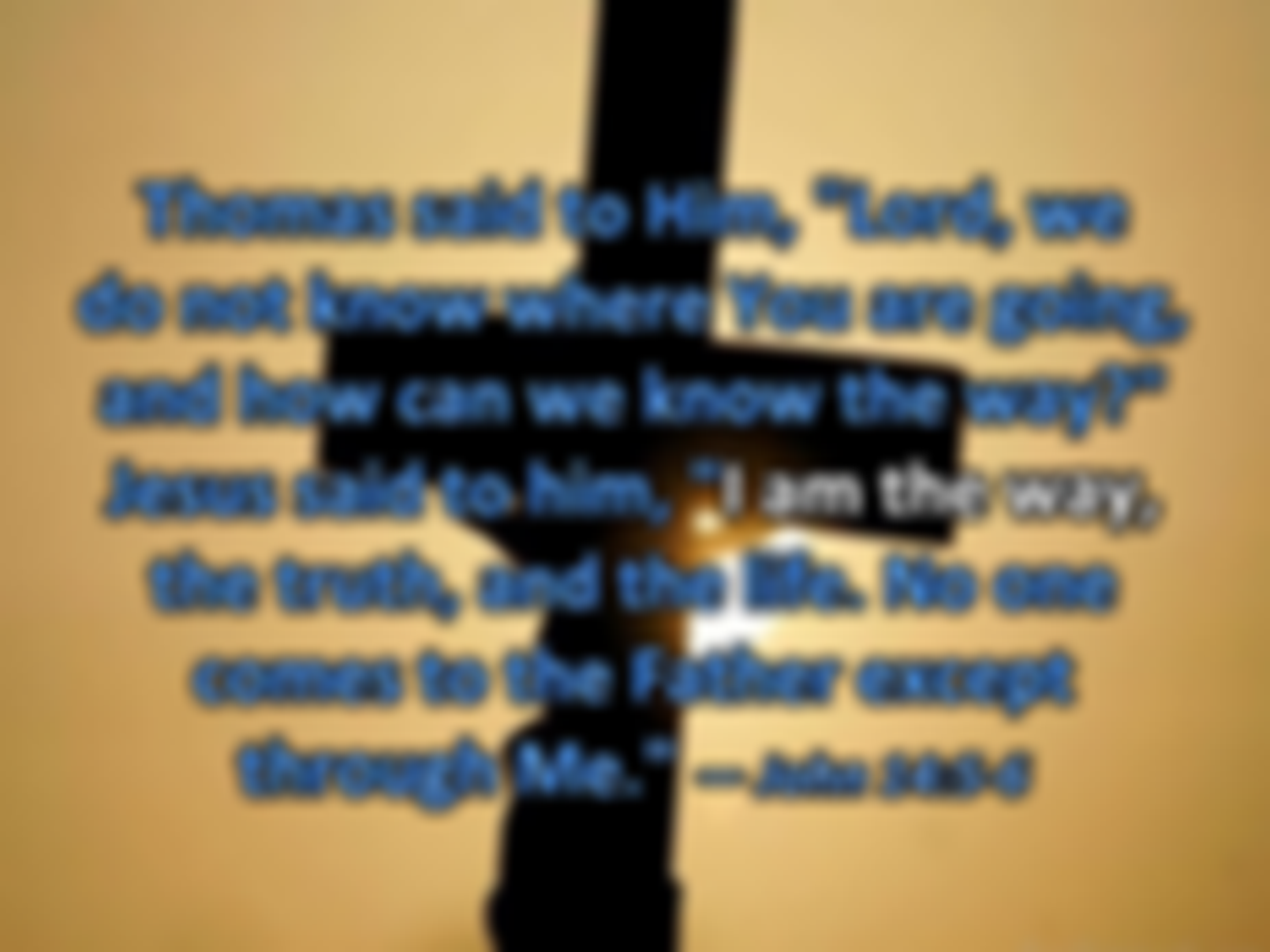 Thomas said to Him, "Lord, we   do not know where You are going, and how can we know the way?" Jesus said to him, "I am the way, the truth, and the life. No one comes to the Father except through Me." — John 14:5-6
the way
the way
the way
I am the way,
the way
[Speaker Notes: It is through Jesus that we see the light of God in the ways of His truth.]
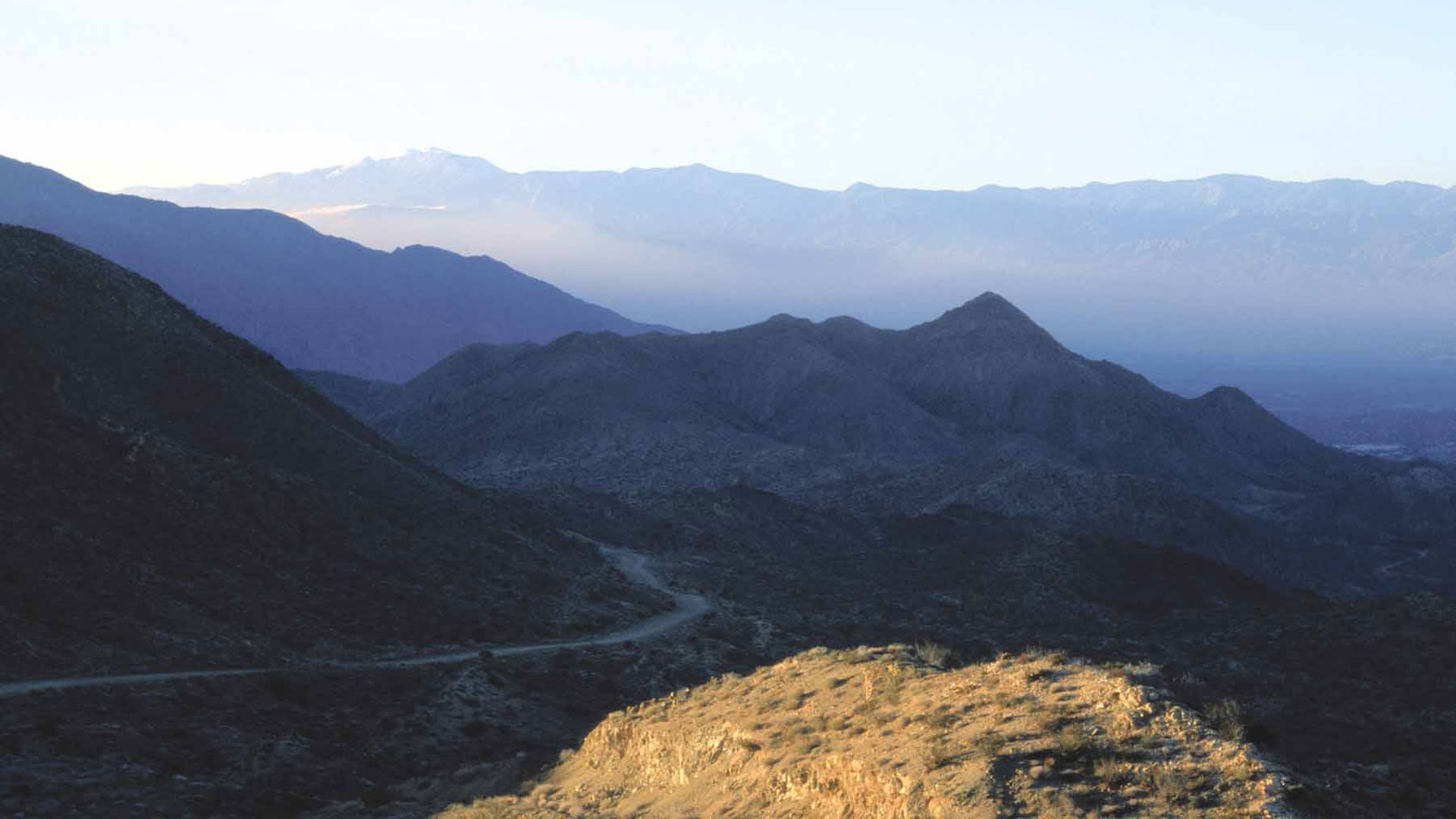 … and asked letters from him to the synagogues of Damascus, so that if he found any who were of the Way, whether men or women, he might bring them bound to Jerusalem. — Acts 9:2
the Way
the way
the Way
the way
[Speaker Notes: As the way of Jesus was known about in the first century, persecution came to those initial believers.]
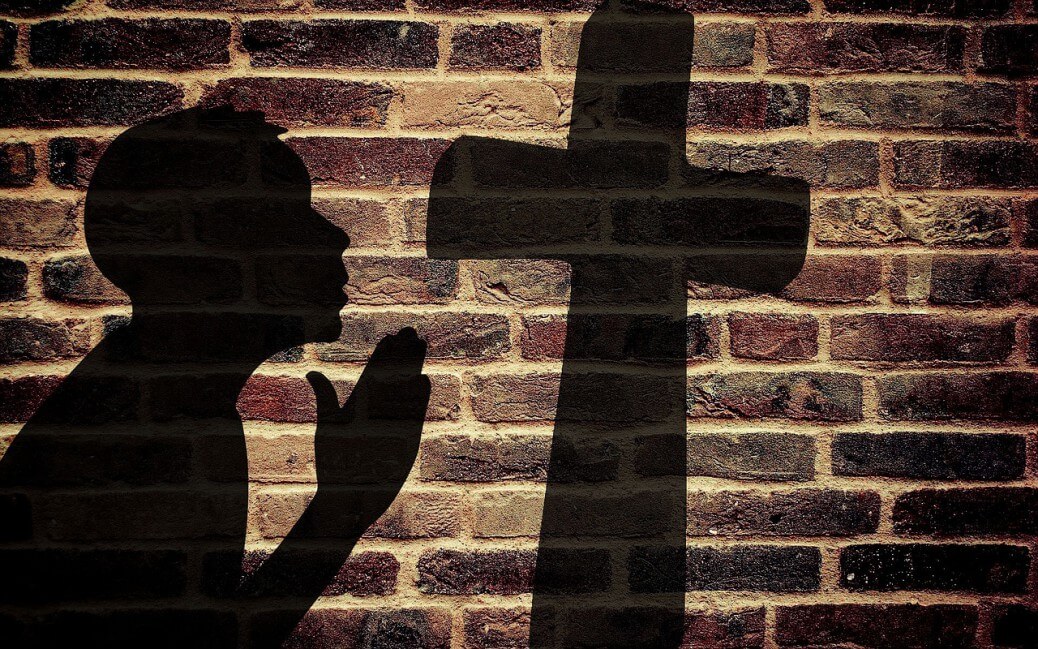 This girl followed Paul and us,   and cried out, saying, "These   men are the servants of the    Most High God, who proclaim                to us the way of salvation."                               — Acts 16:17
the way
the way of salvation
the way of salvation
the way
[Speaker Notes: Many original Christians were relentlessly pursued.]
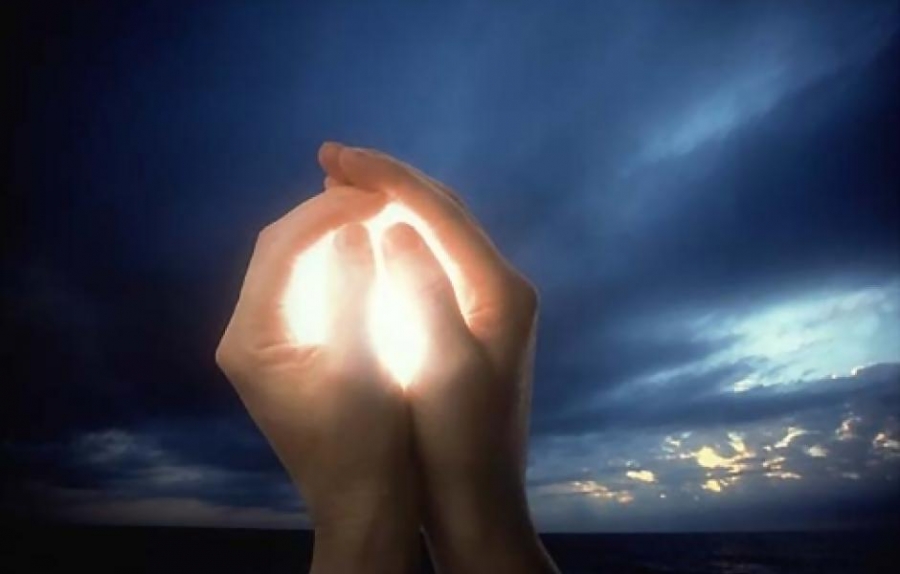 This man had been instructed in the way of the Lord; and being fervent in spirit, he spoke and taught accurately the things of    the Lord, though he knew only  the baptism of John. — Acts 18:25
the way
the way of the Lord
Lord
the way of the Lord
the way
[Speaker Notes: There is the way of God and in whole it is the truth. To only embrace part, or to practice that which has past, is not in the call in Christ.]
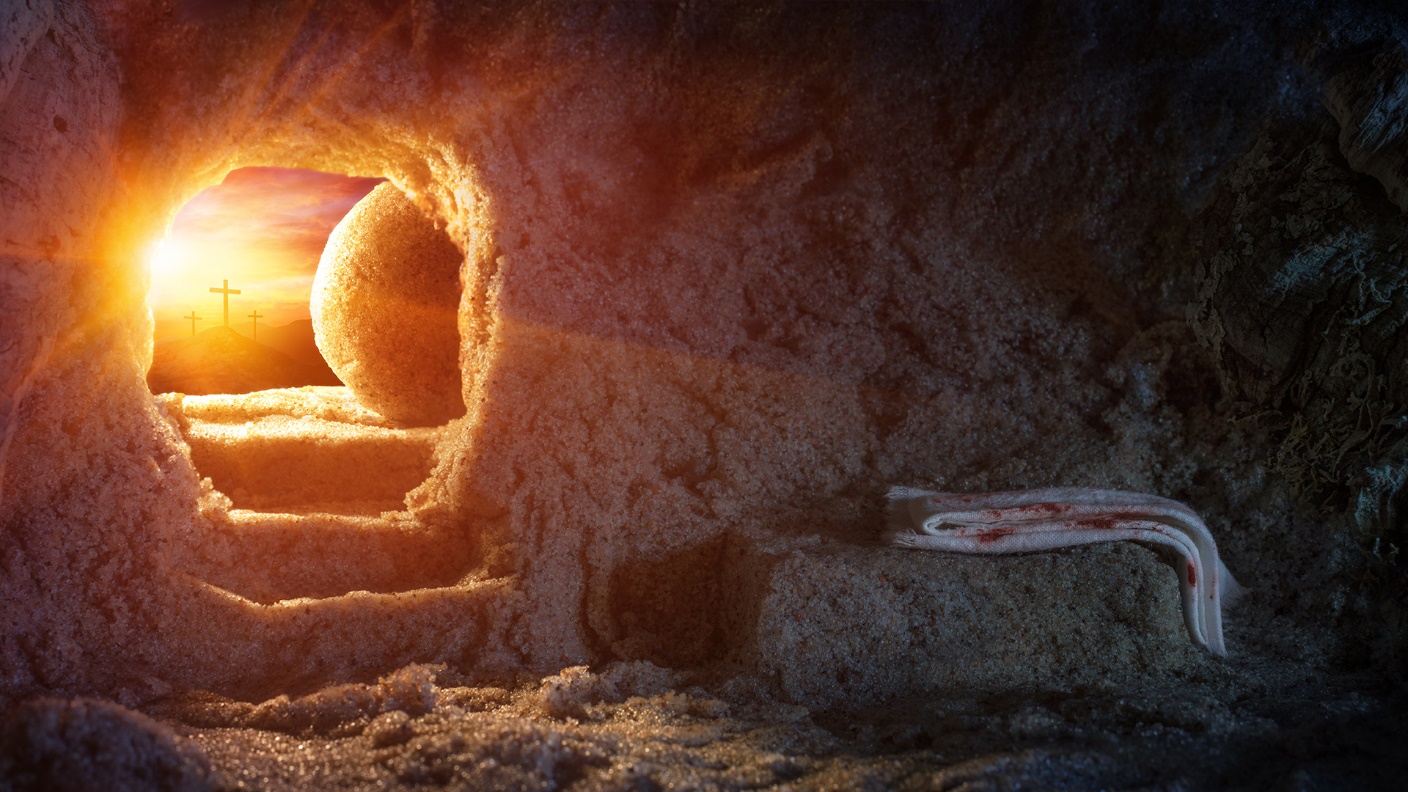 So he began to speak boldly                   in the synagogue. When Aquila     and Priscilla heard him, they took him aside and explained to him the way of God more accurately.            — Acts 18:26
the way
explained
explained
God
the way of God more accurately
the way
the way of God more accurately
[Speaker Notes: Faithful Christians are called to clarify the way of Christ as it has come to be.]
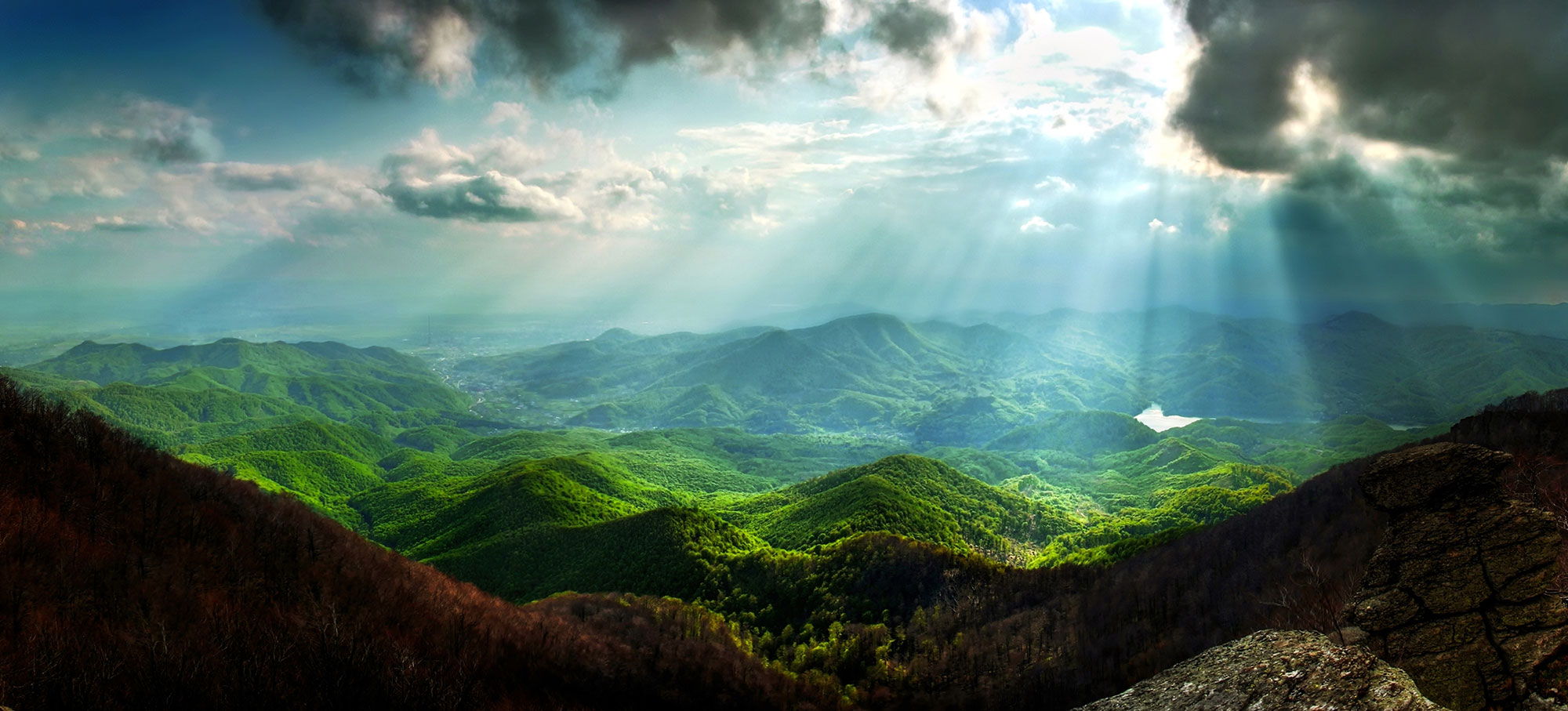 And about that time there arose a great commotion about the Way. — Acts 19:23
the way
uproar
turmoil
disorder
disturbance
the way
the way
And the way of peace they have not known." — Romans 3:17
peace
the way of peace
the way of peace
not known
not known
[Speaker Notes: For man, his quest for power, disavows the message Christ has brought to the world. Augmentative posturing defeats His call for unity.]
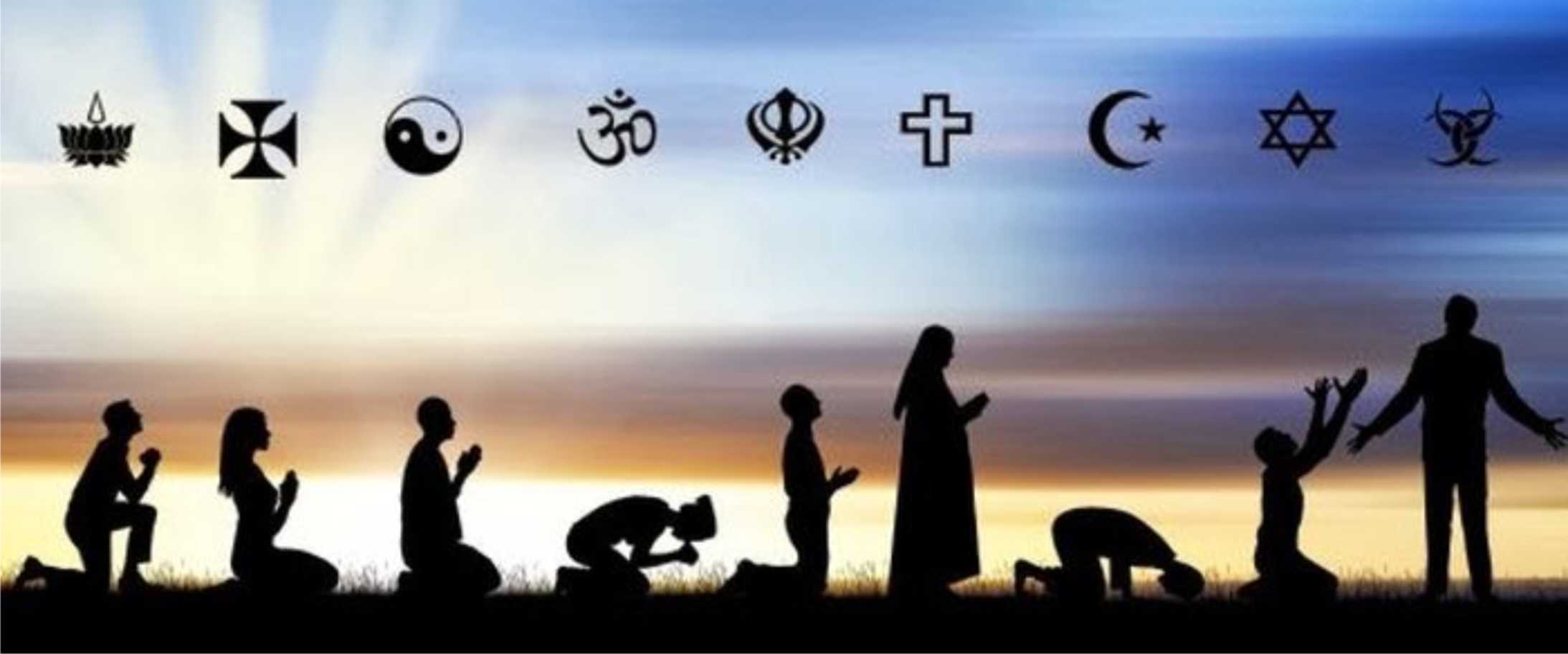 the
way
And many will follow their destructive ways, because of whom the way of truth will be blasphemed. — 2nd Peter 2:2
the way of truth
the way
the
way
the way of truth
[Speaker Notes: Many have no intension of returning to God or finding out His ways.]
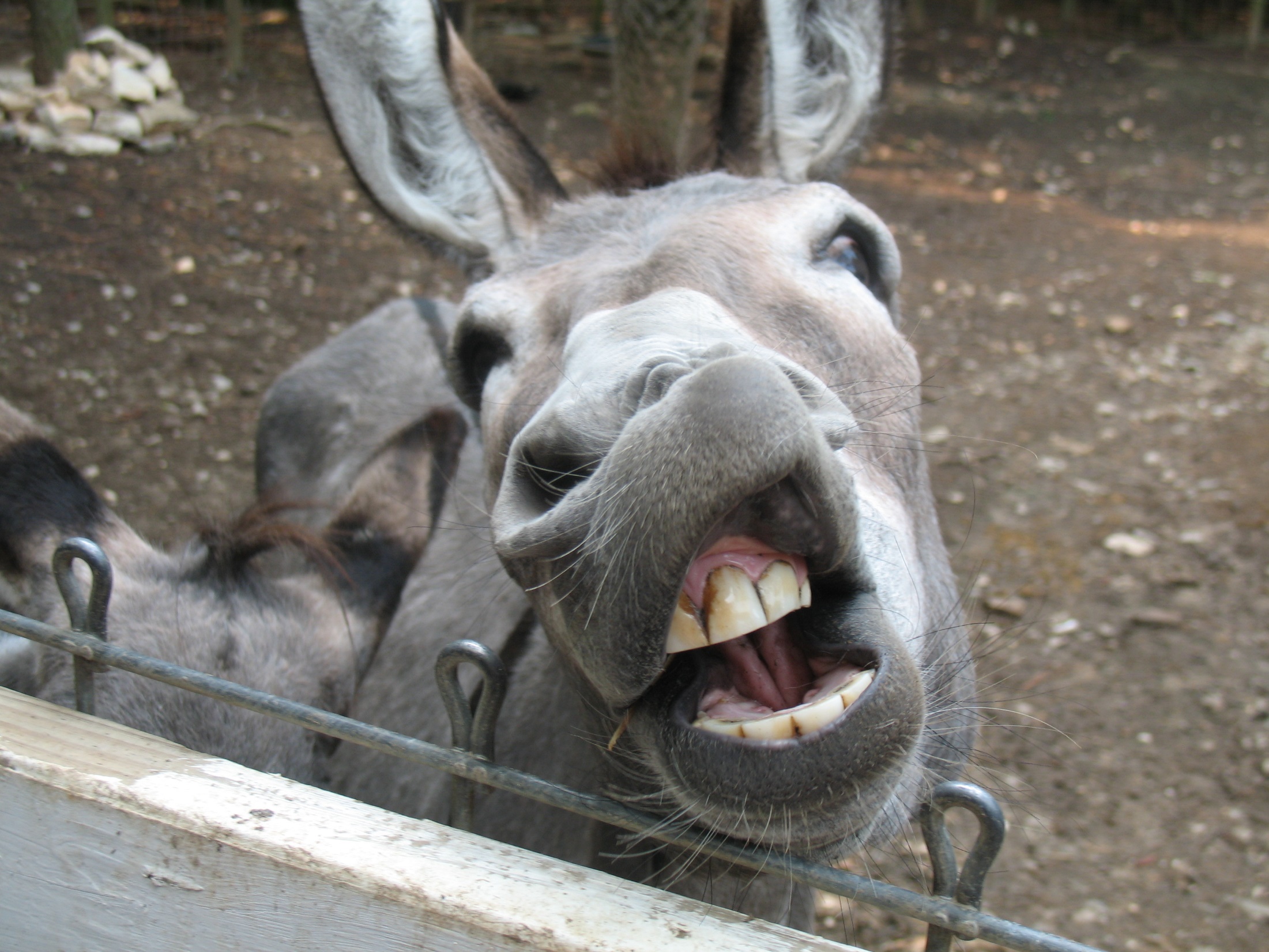 They have forsaken the right way and gone astray, following the way of Balaam the son of Beor, who loved the wages of unrighteousness;                                                              — 2nd Peter 2:15
the
right
way
the right way
the right way
the way
[Speaker Notes: There are those who would worship evil in their lust for more.]
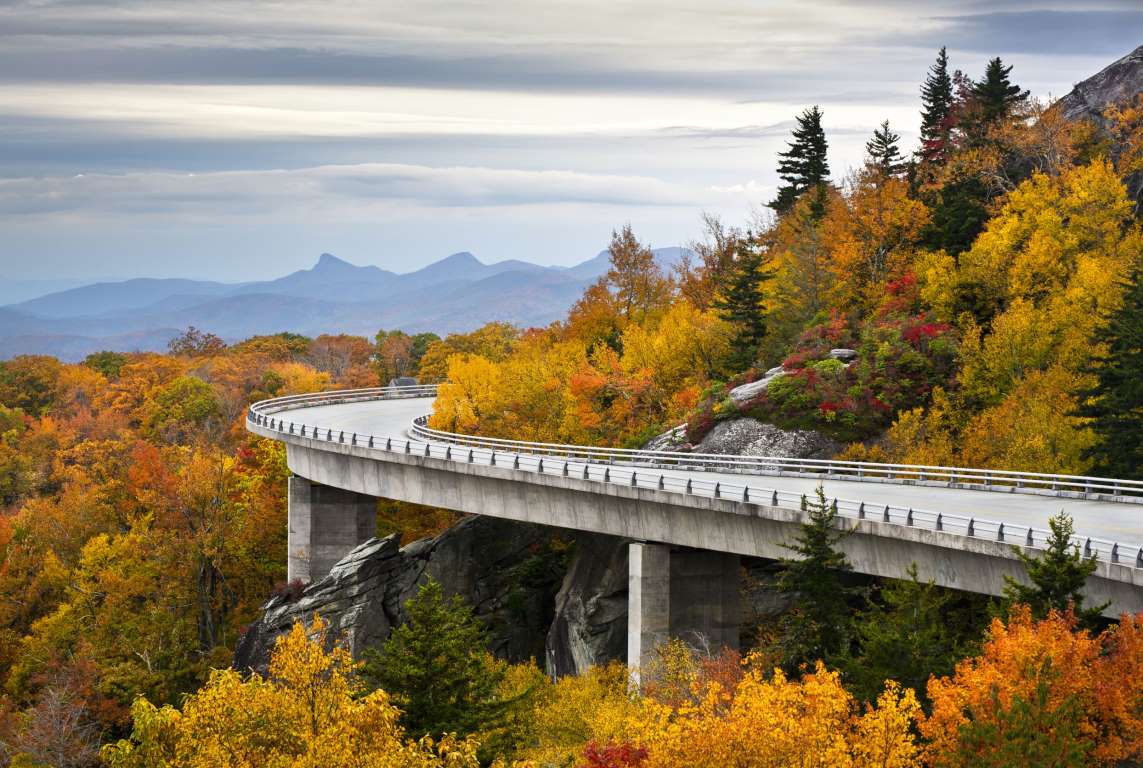 For it would have been               better for them not to have known the way of righteousness, than having known it, to turn from the holy commandment delivered to them. — 2nd Peter 2:21
the way
the way of righteousness
the way of righteousness
holy
holy
holy
holy
holy
holy
holy
holy
[Speaker Notes: Having the knowledge of God and turning from it seeds a deeper condemnation for no excuse may be had.]
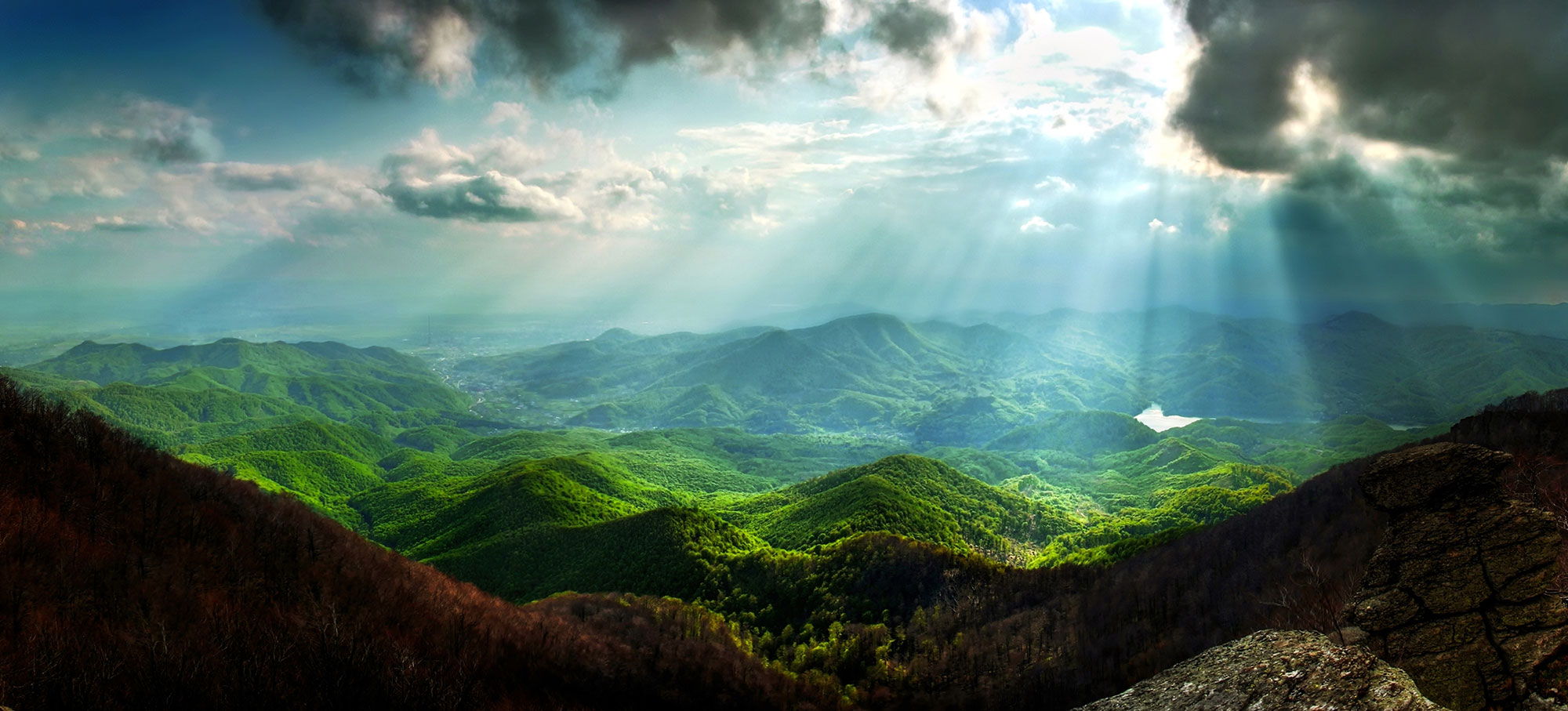 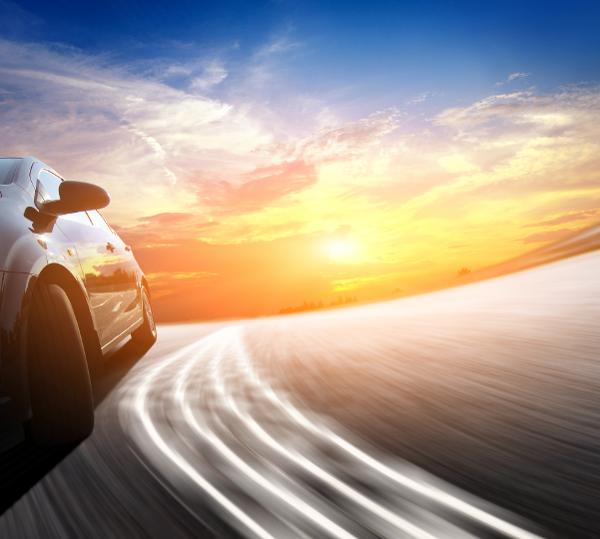 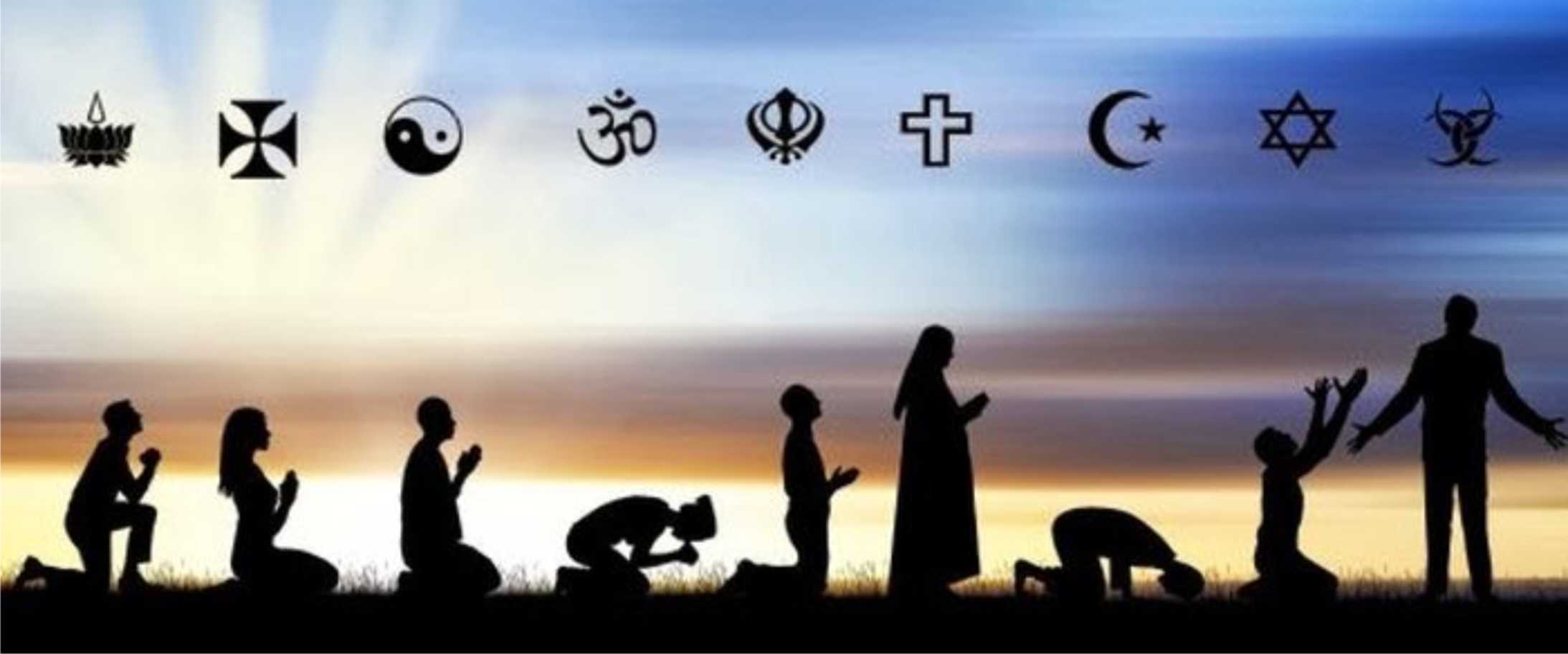 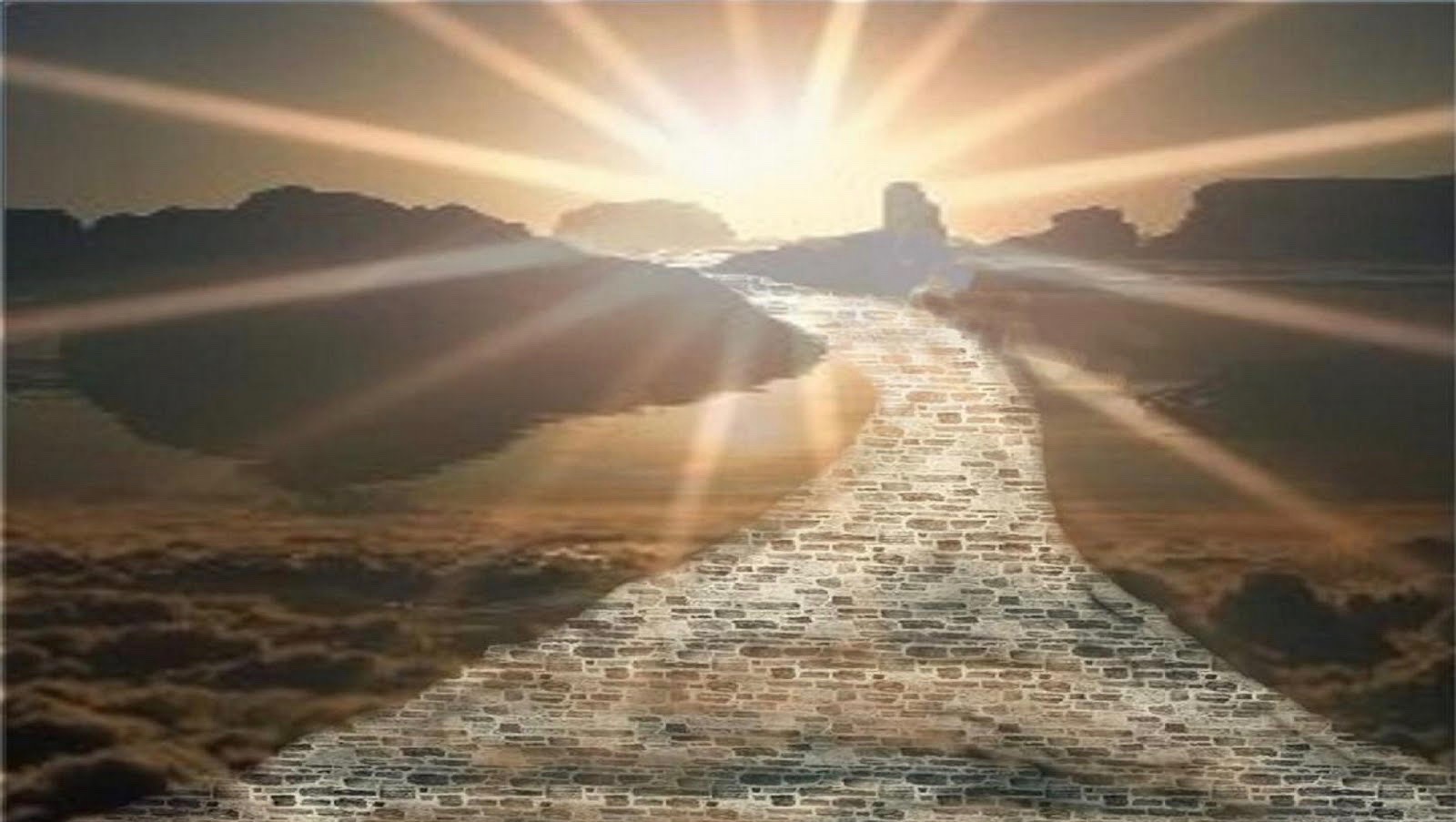 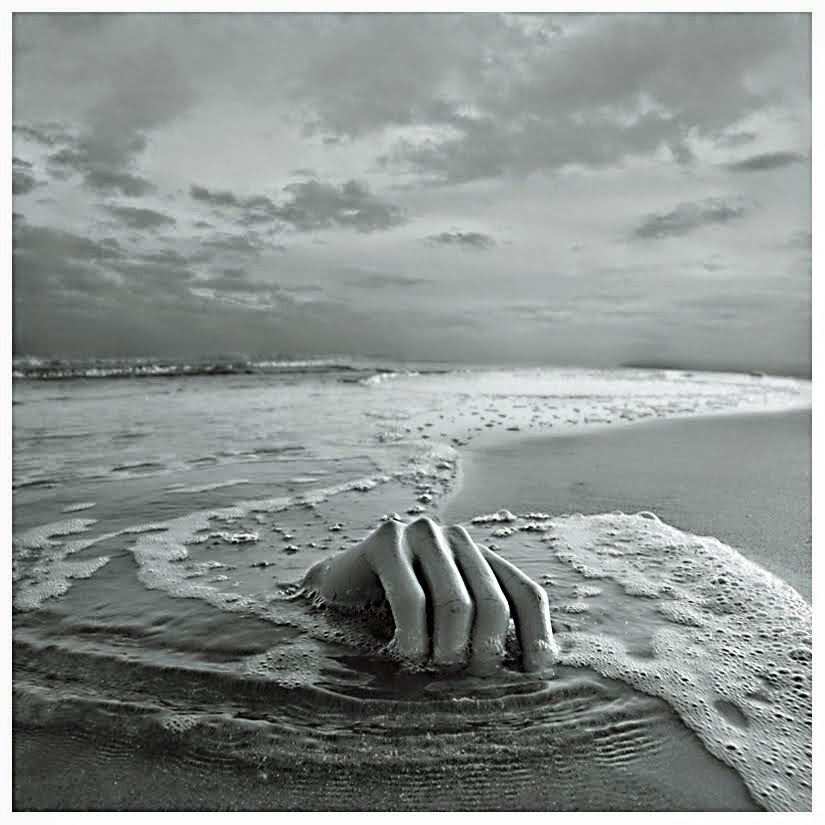 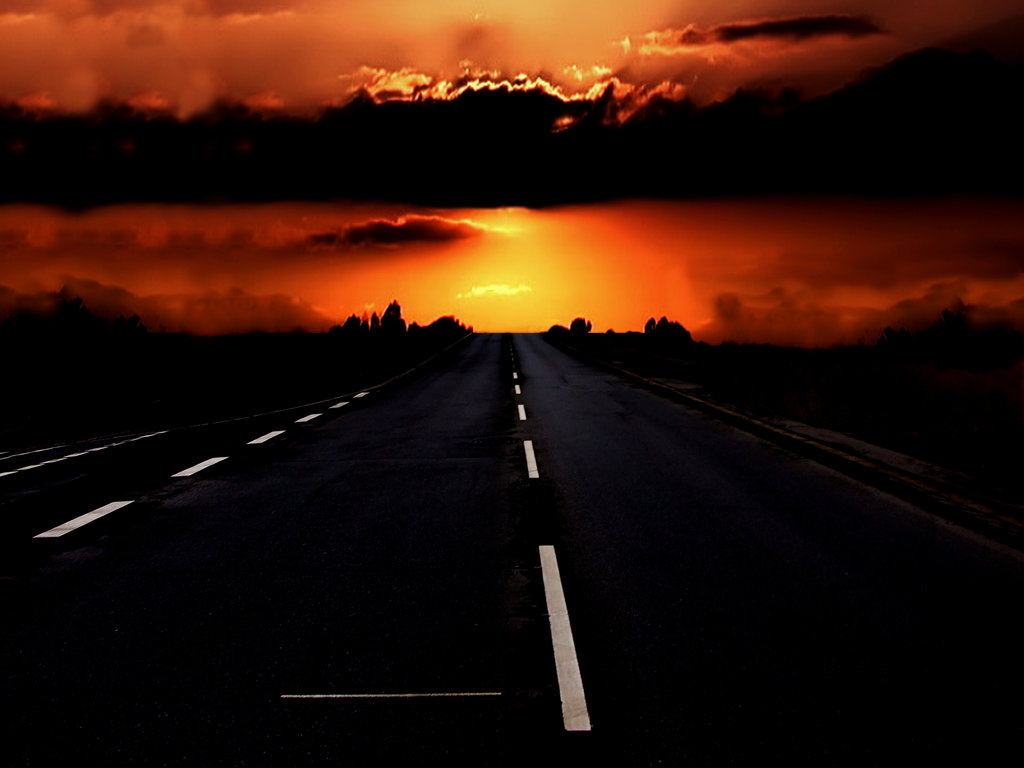 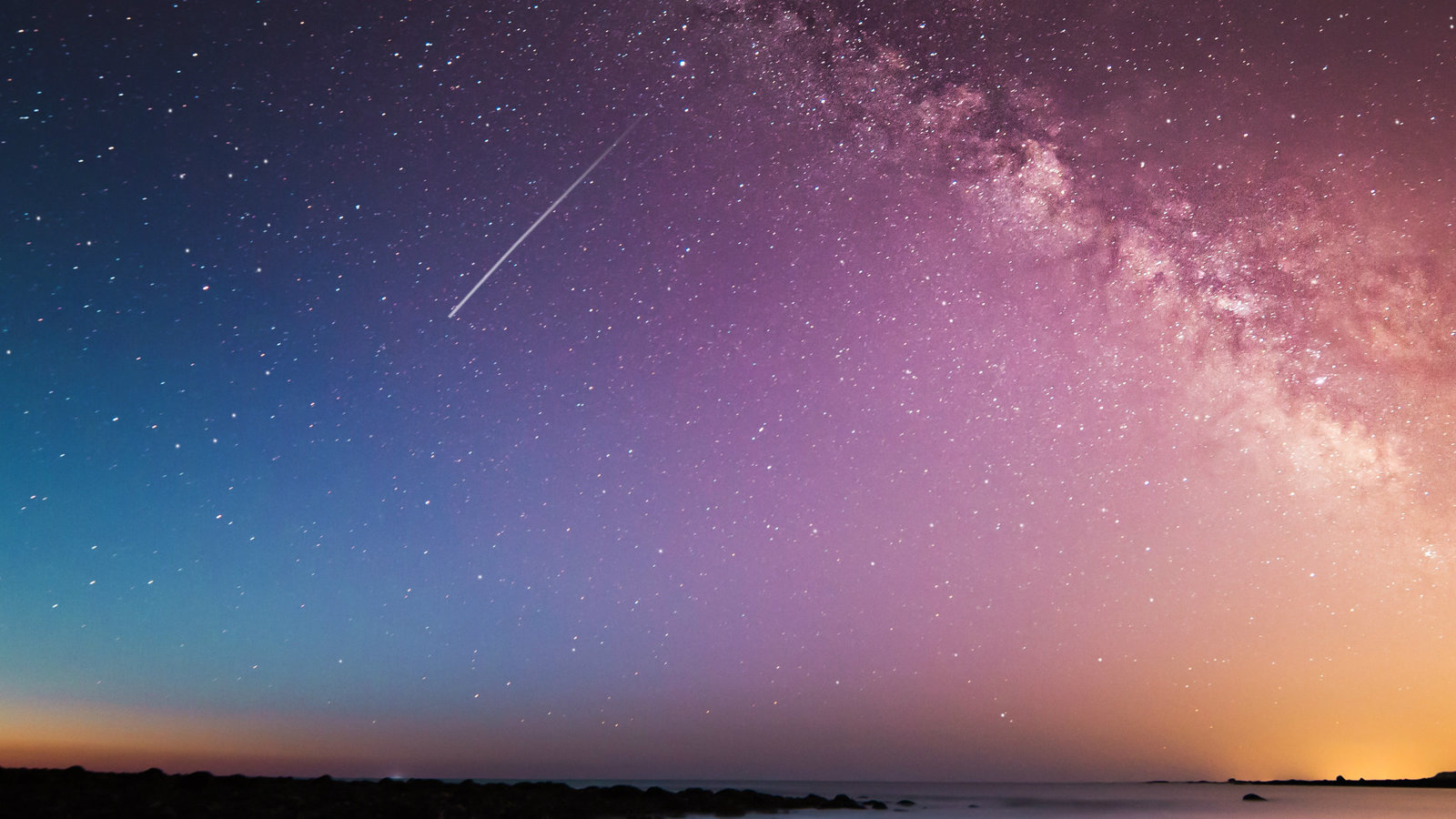 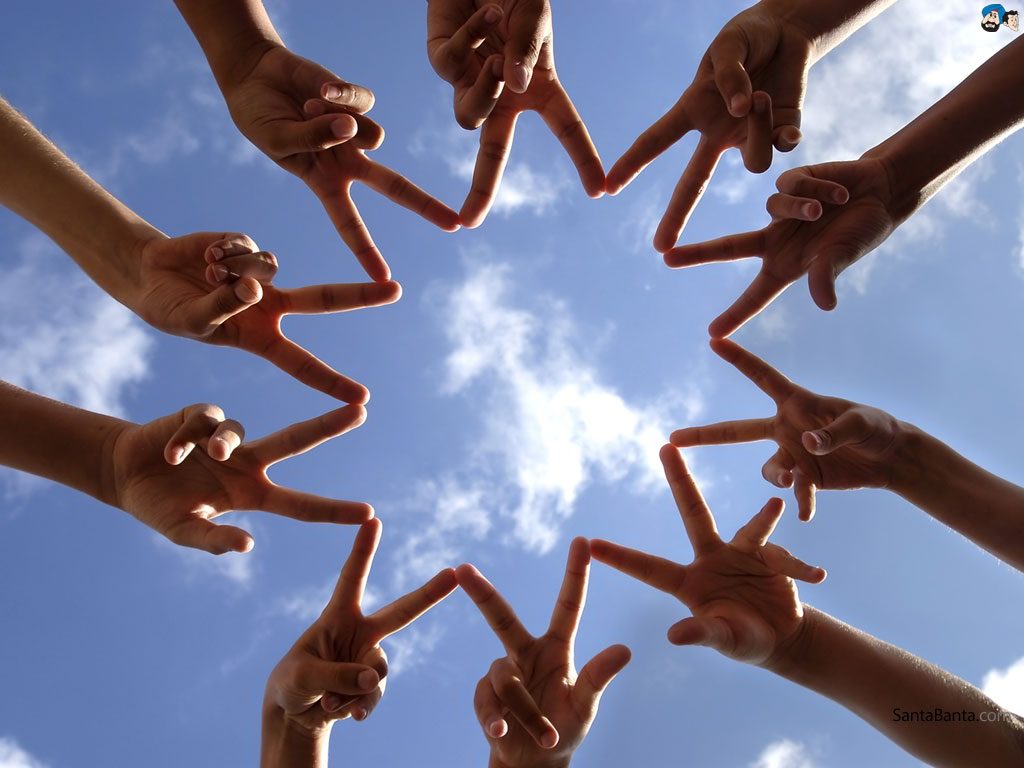 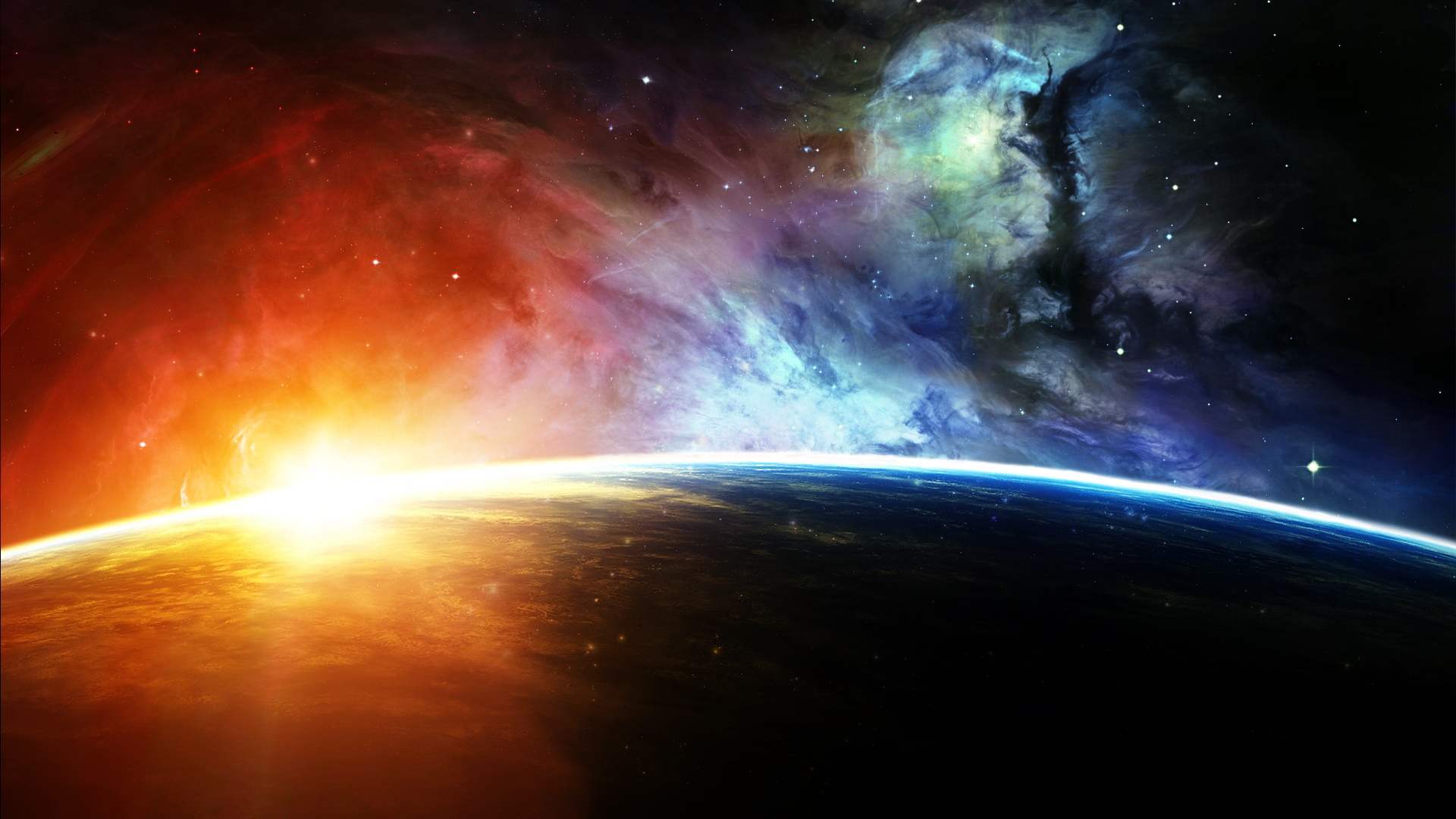 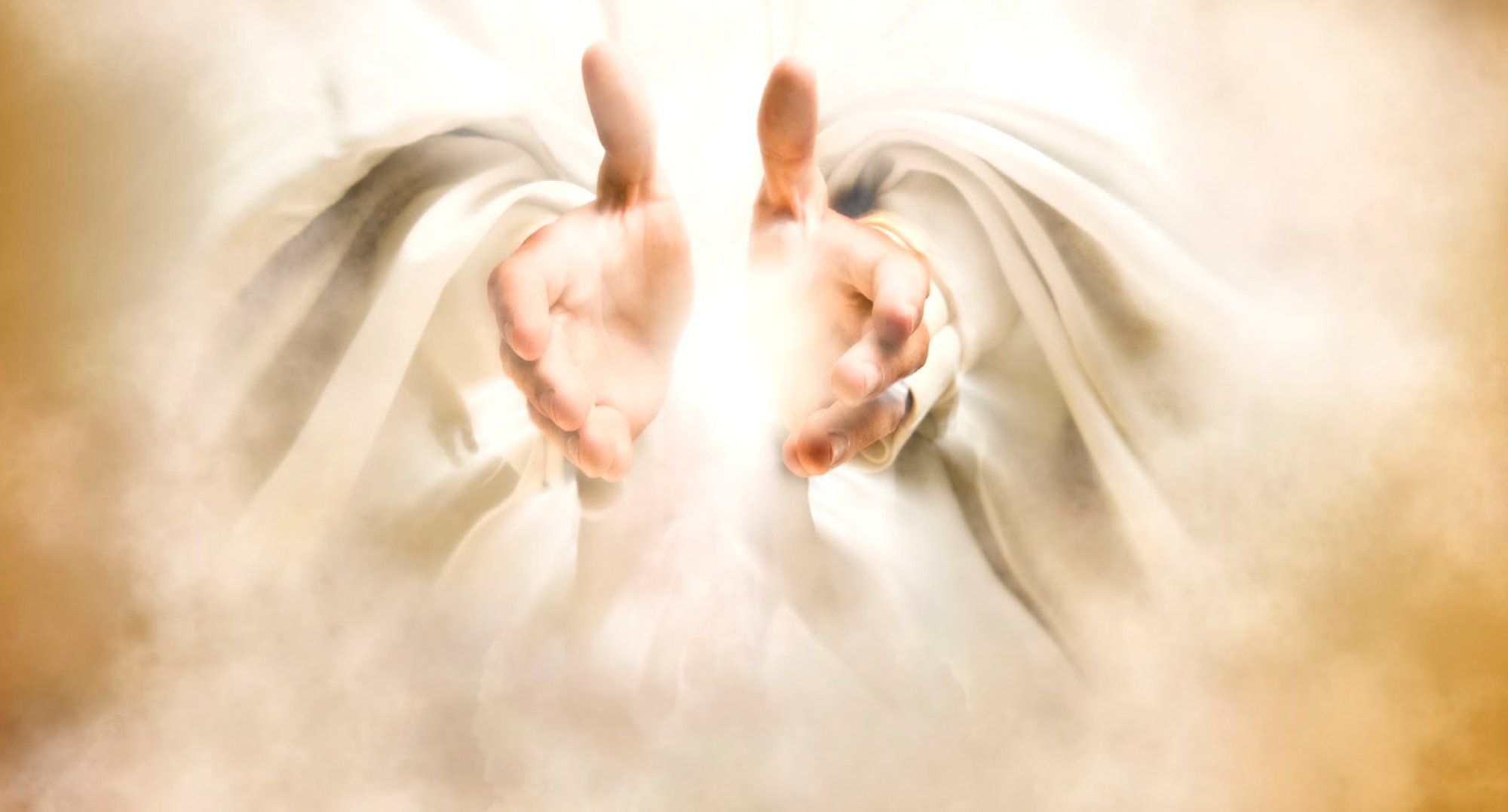 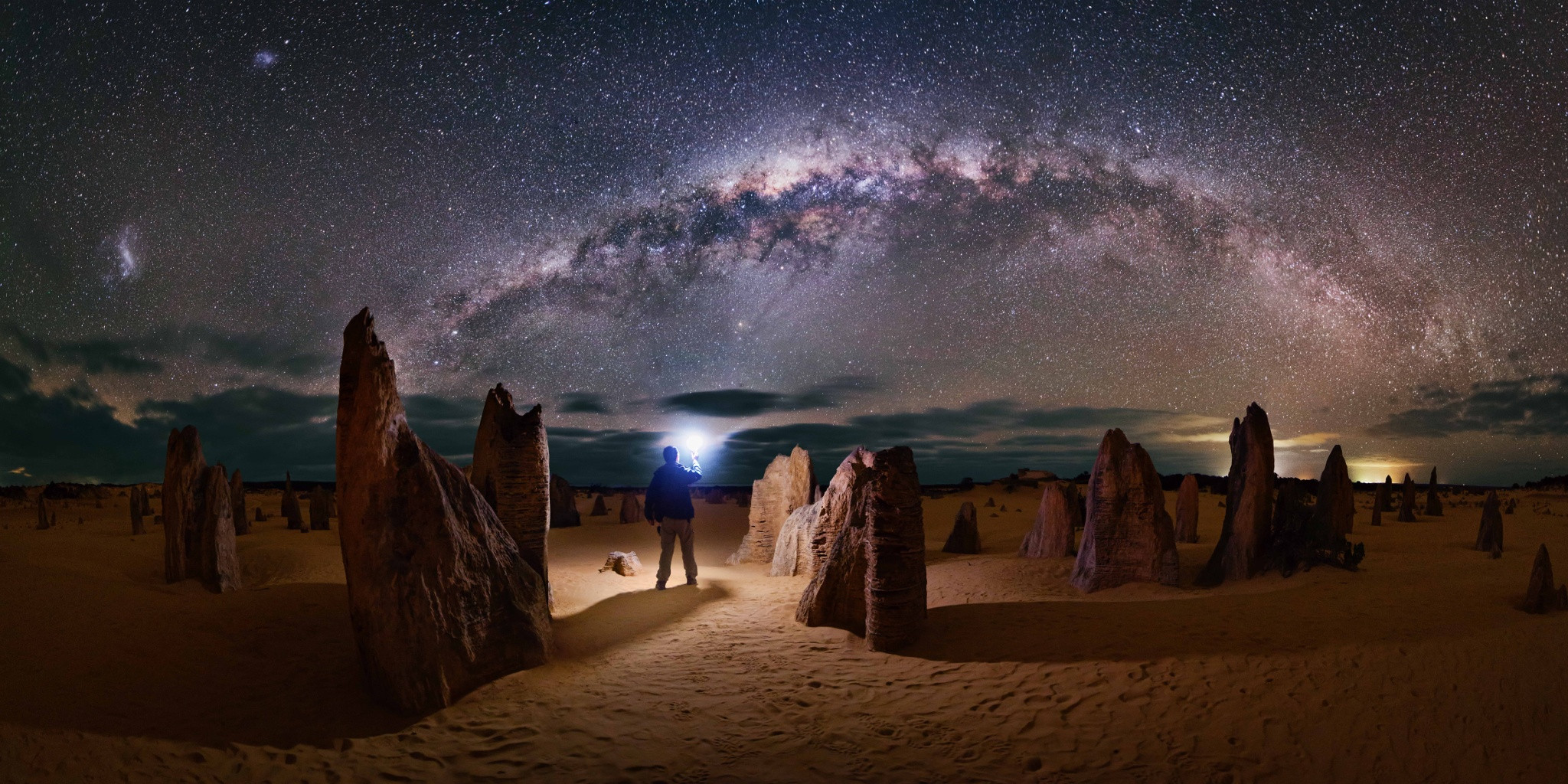 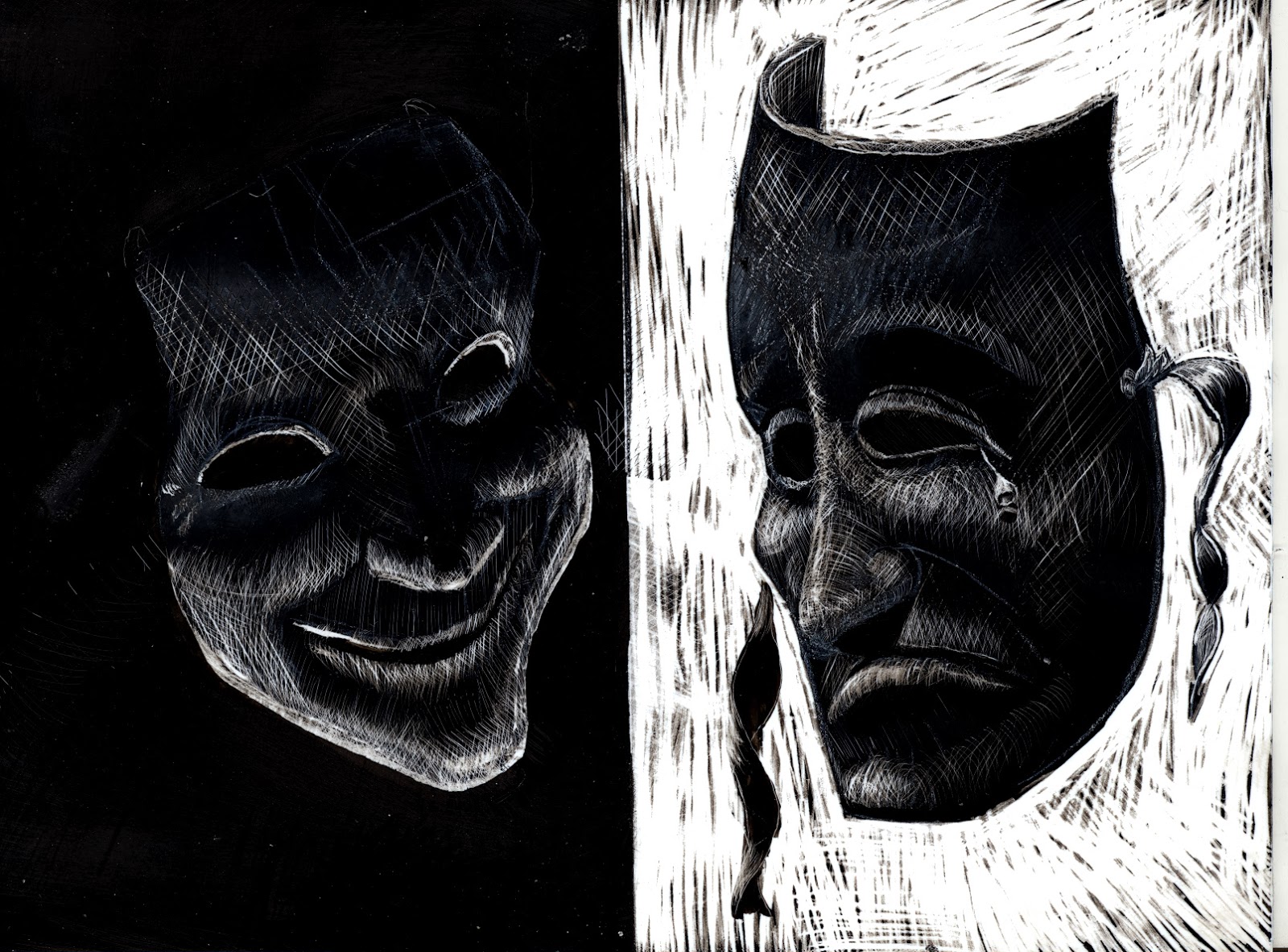 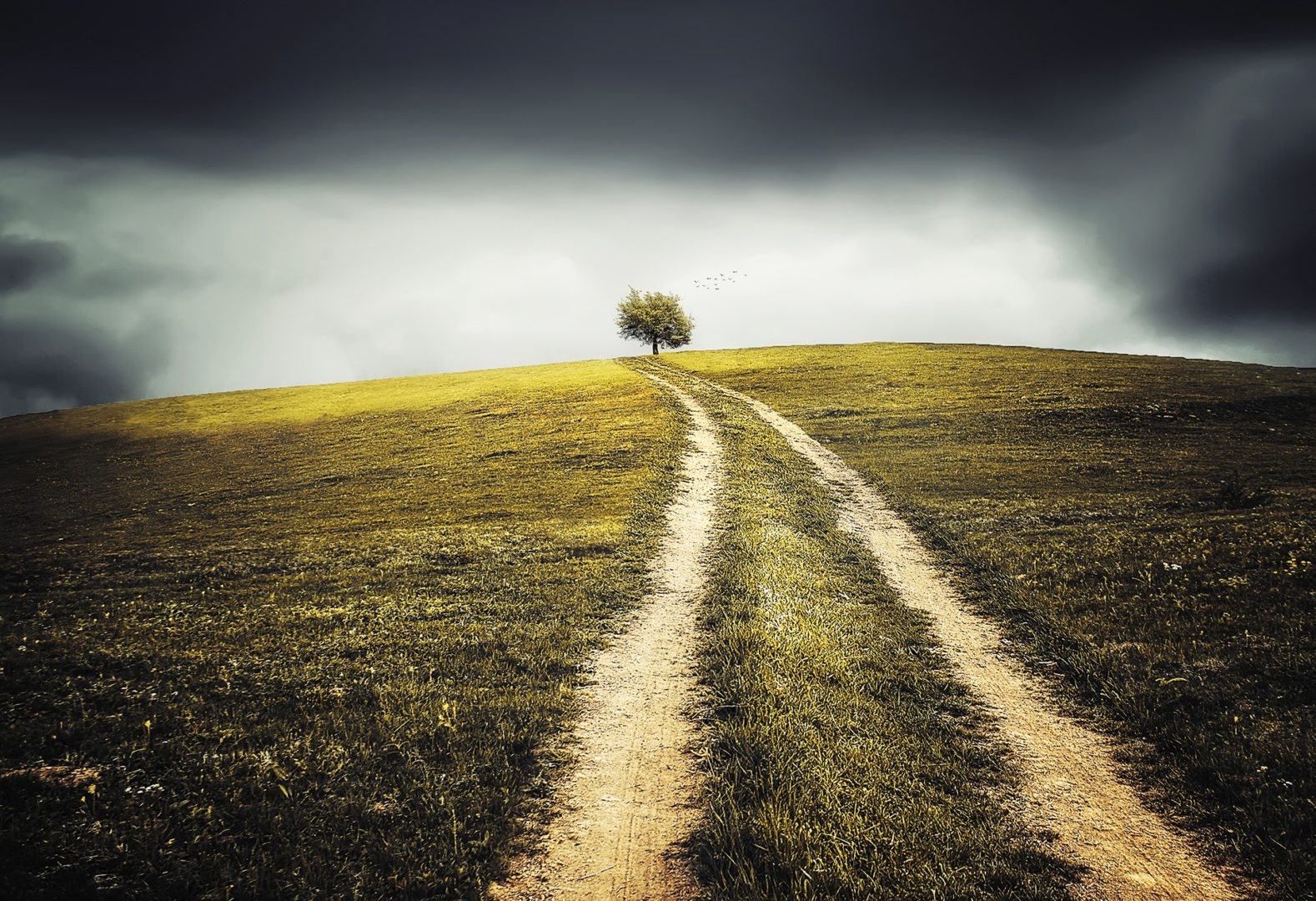 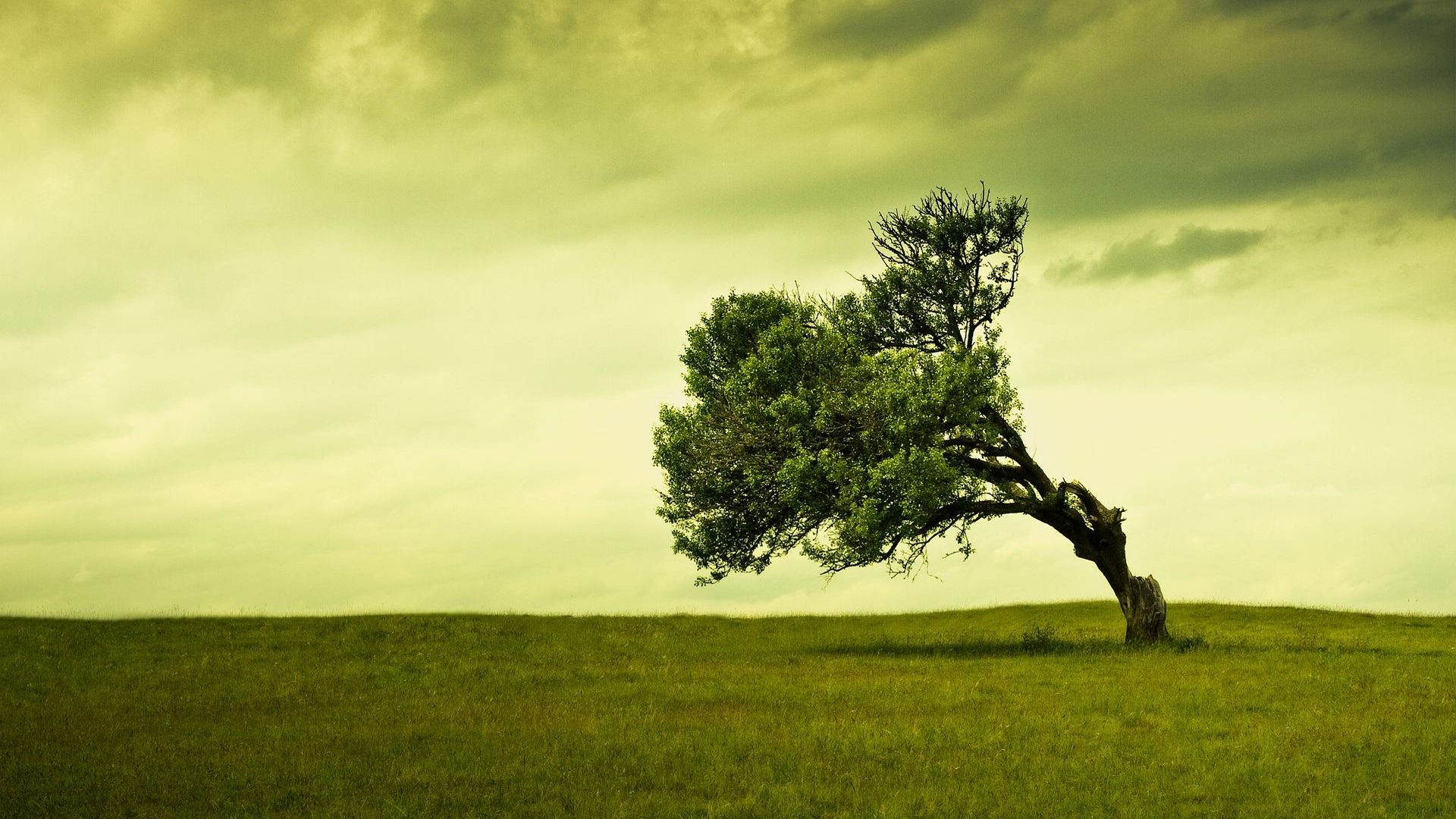 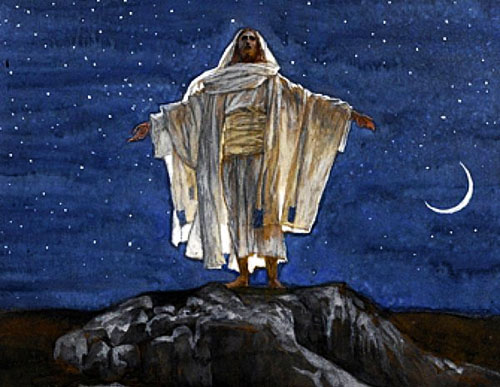 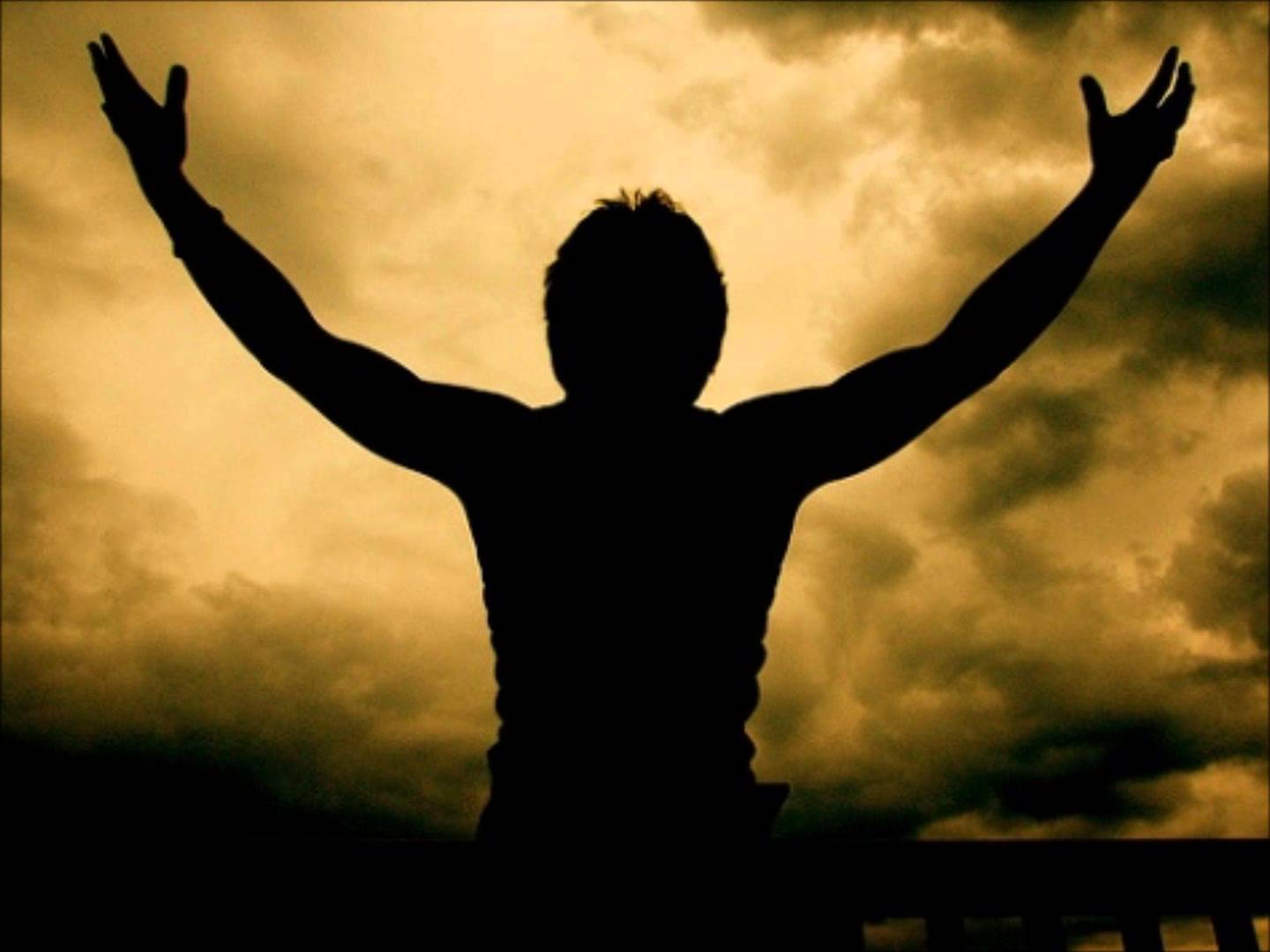 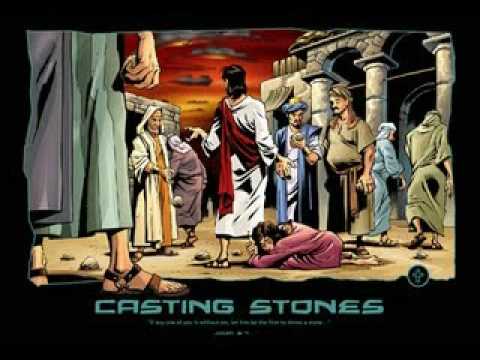 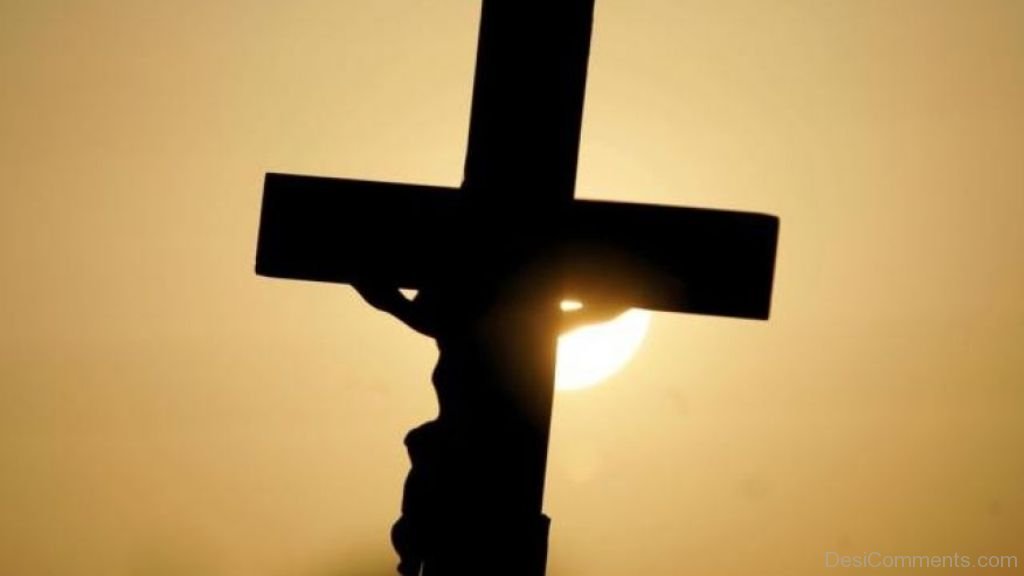 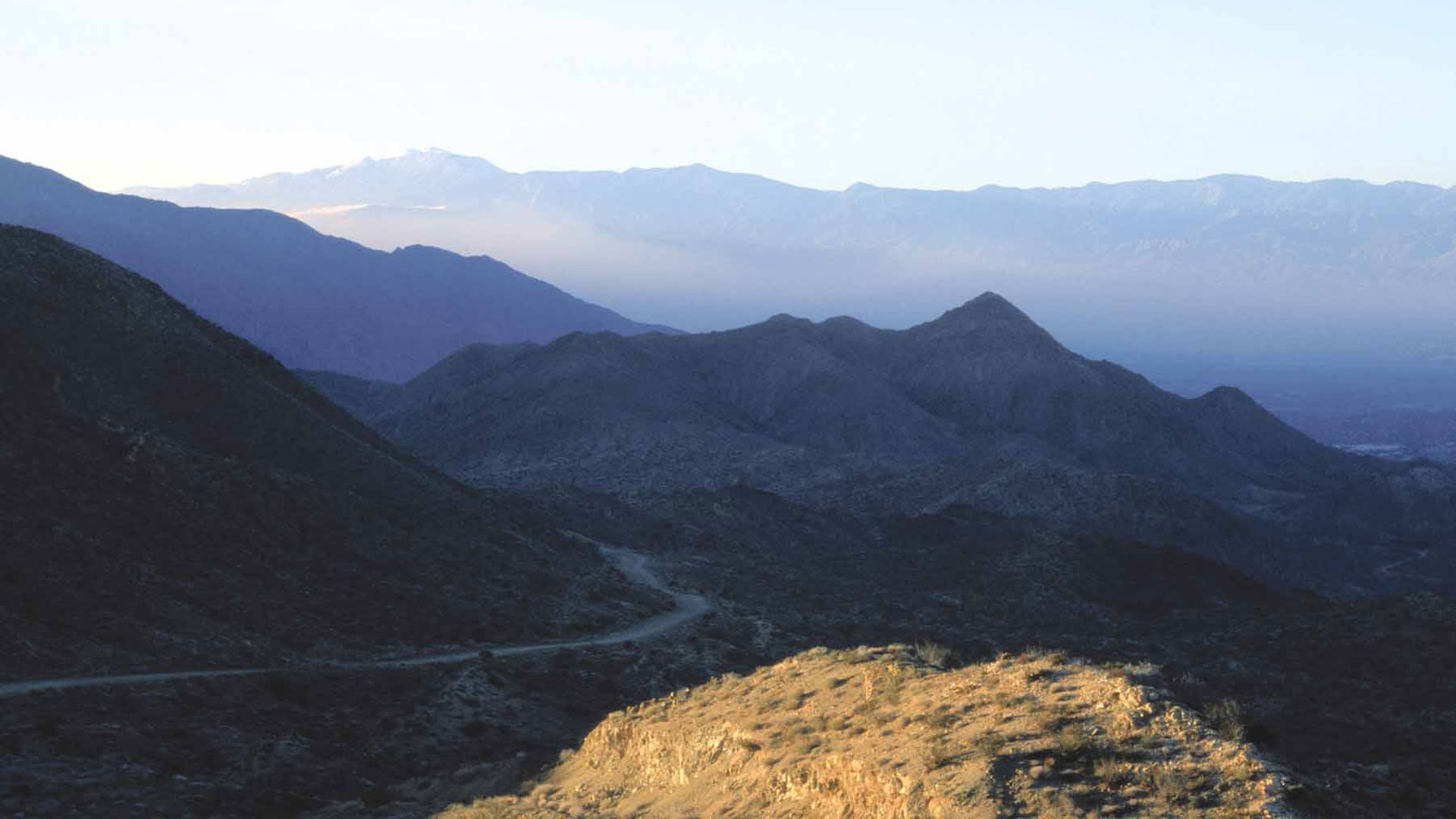 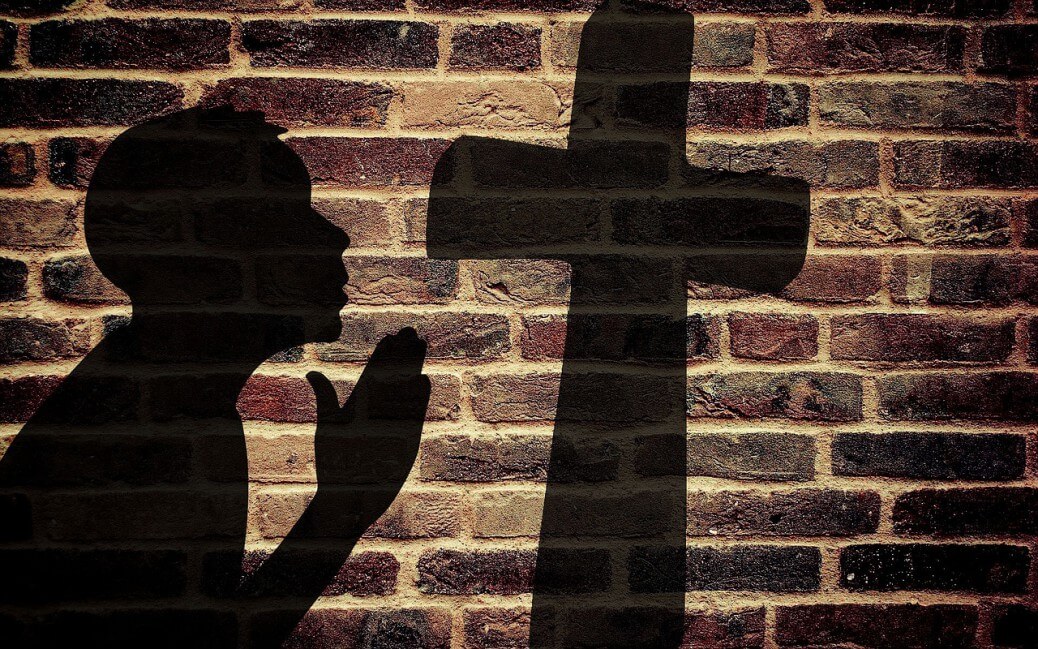 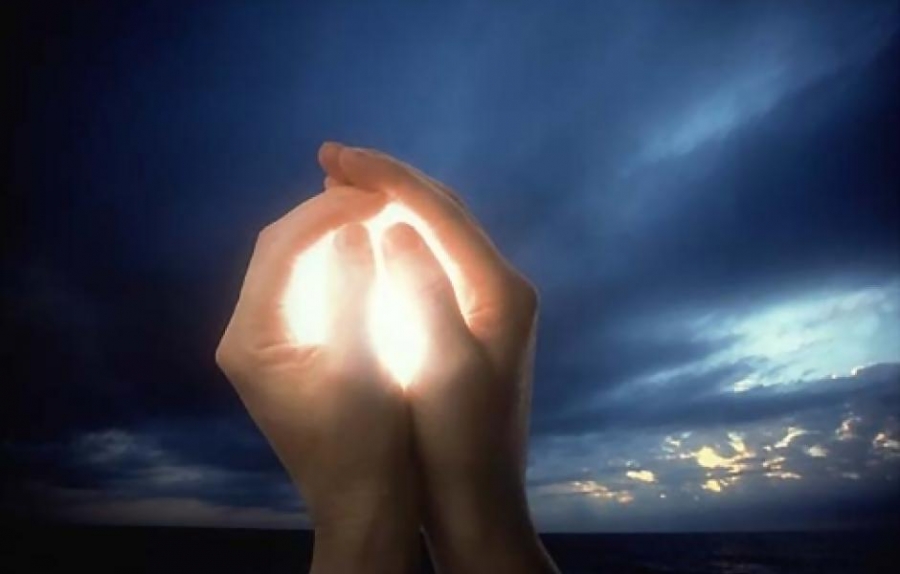 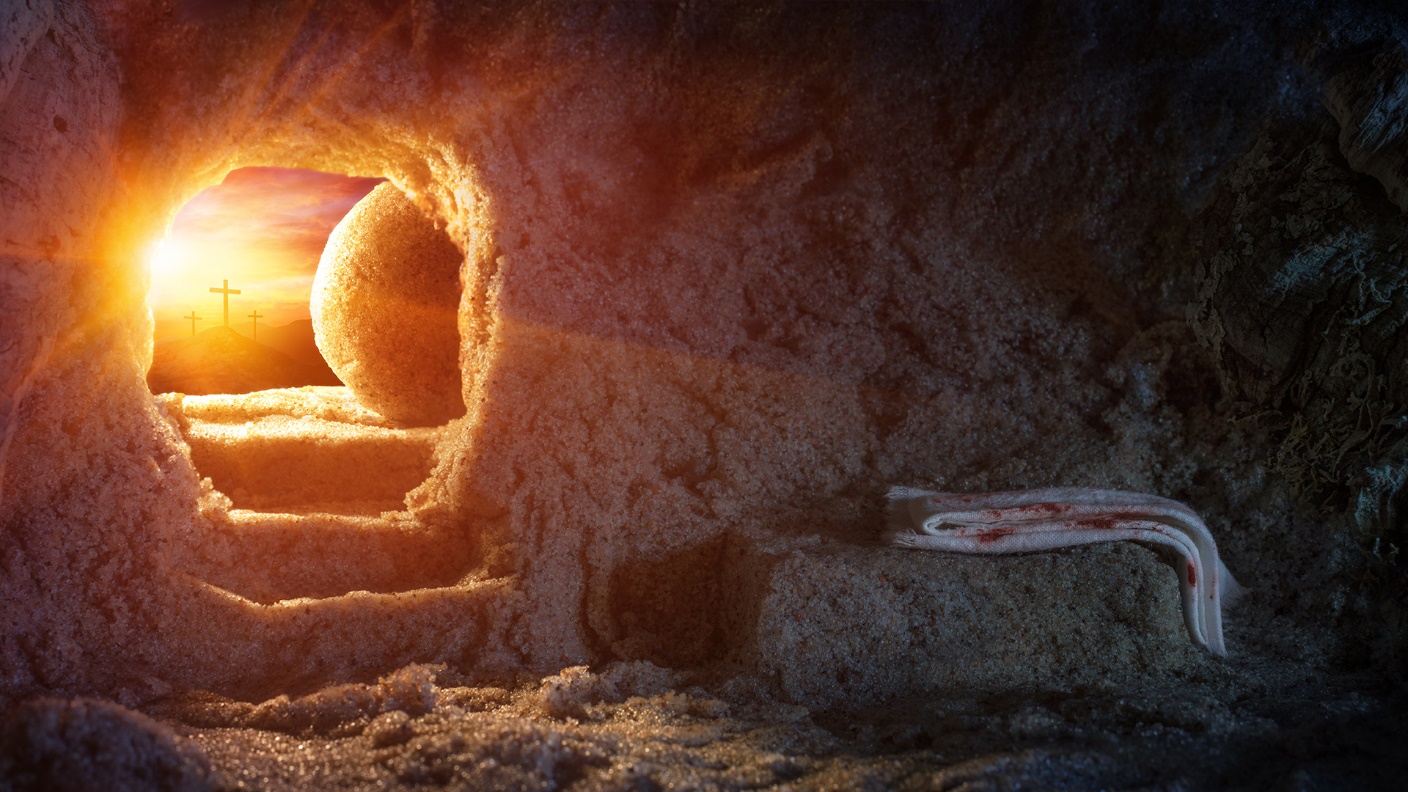 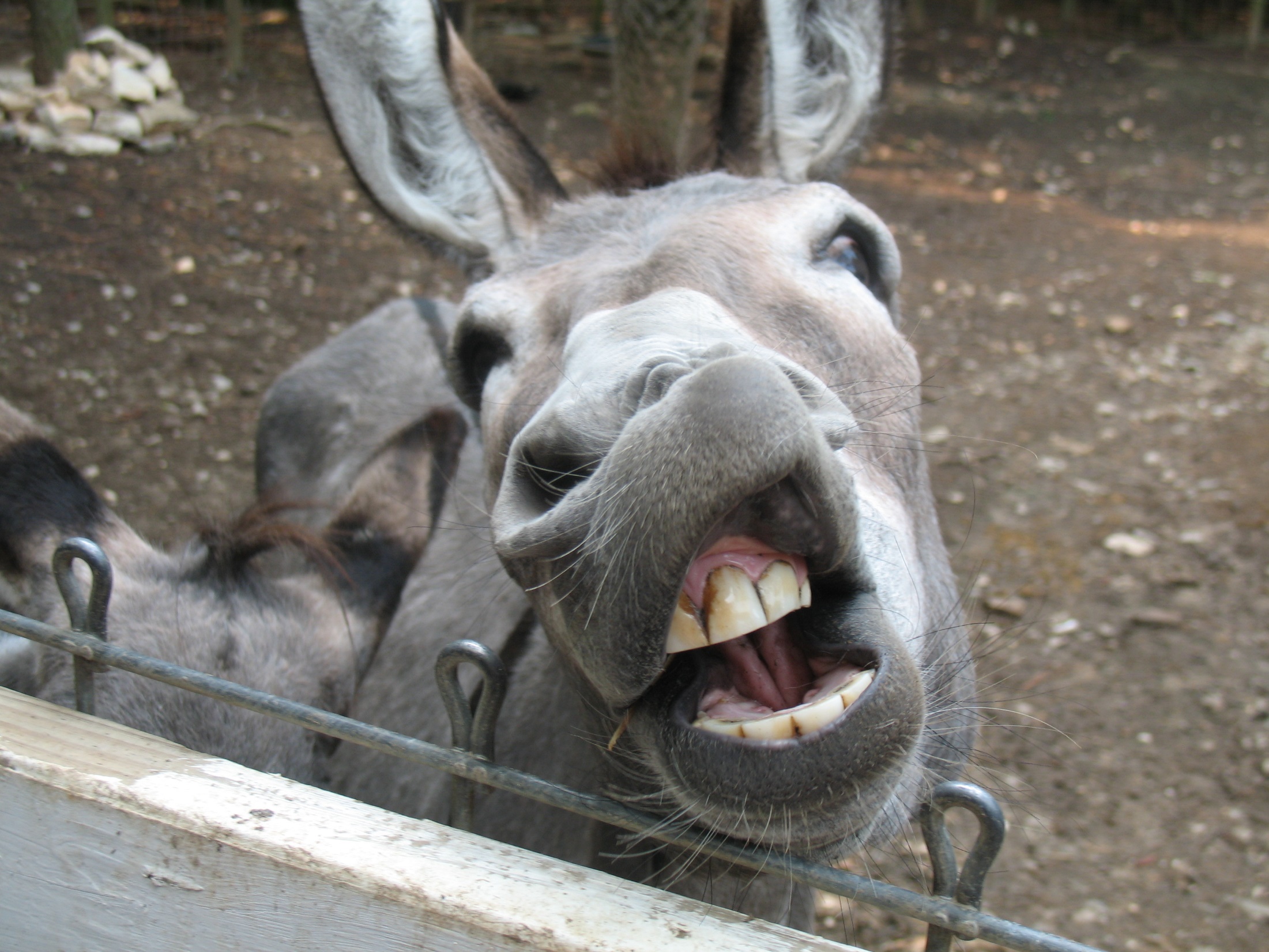 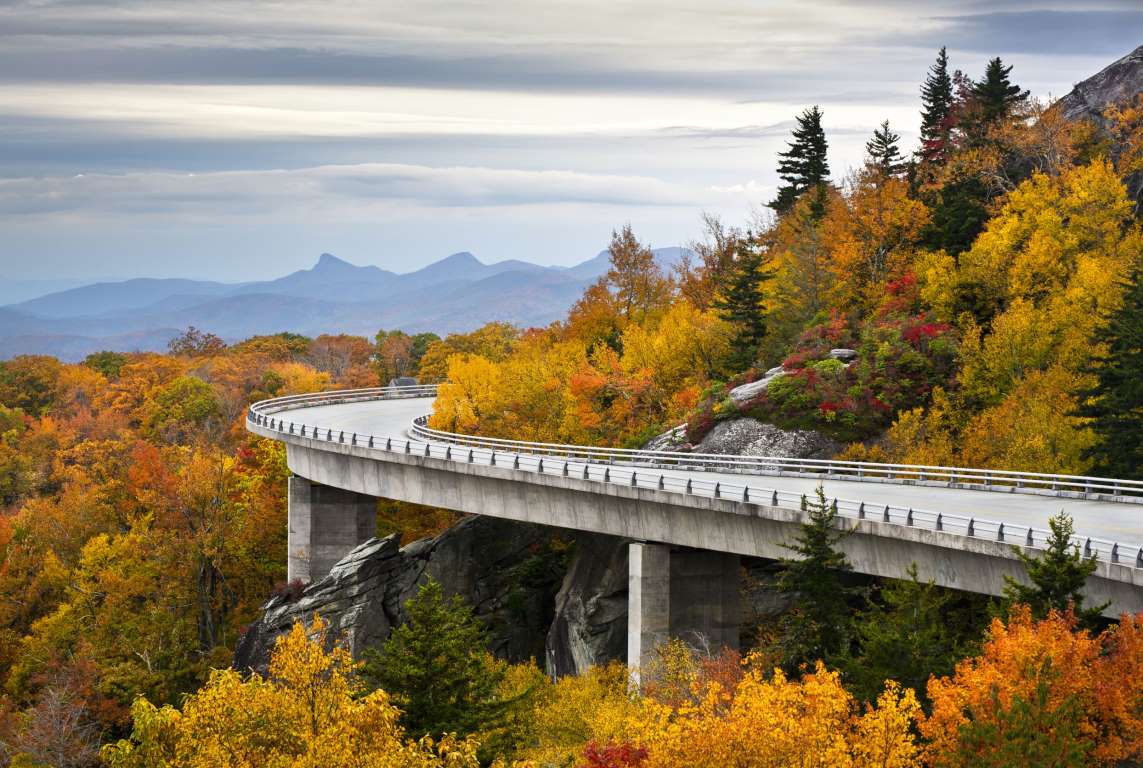 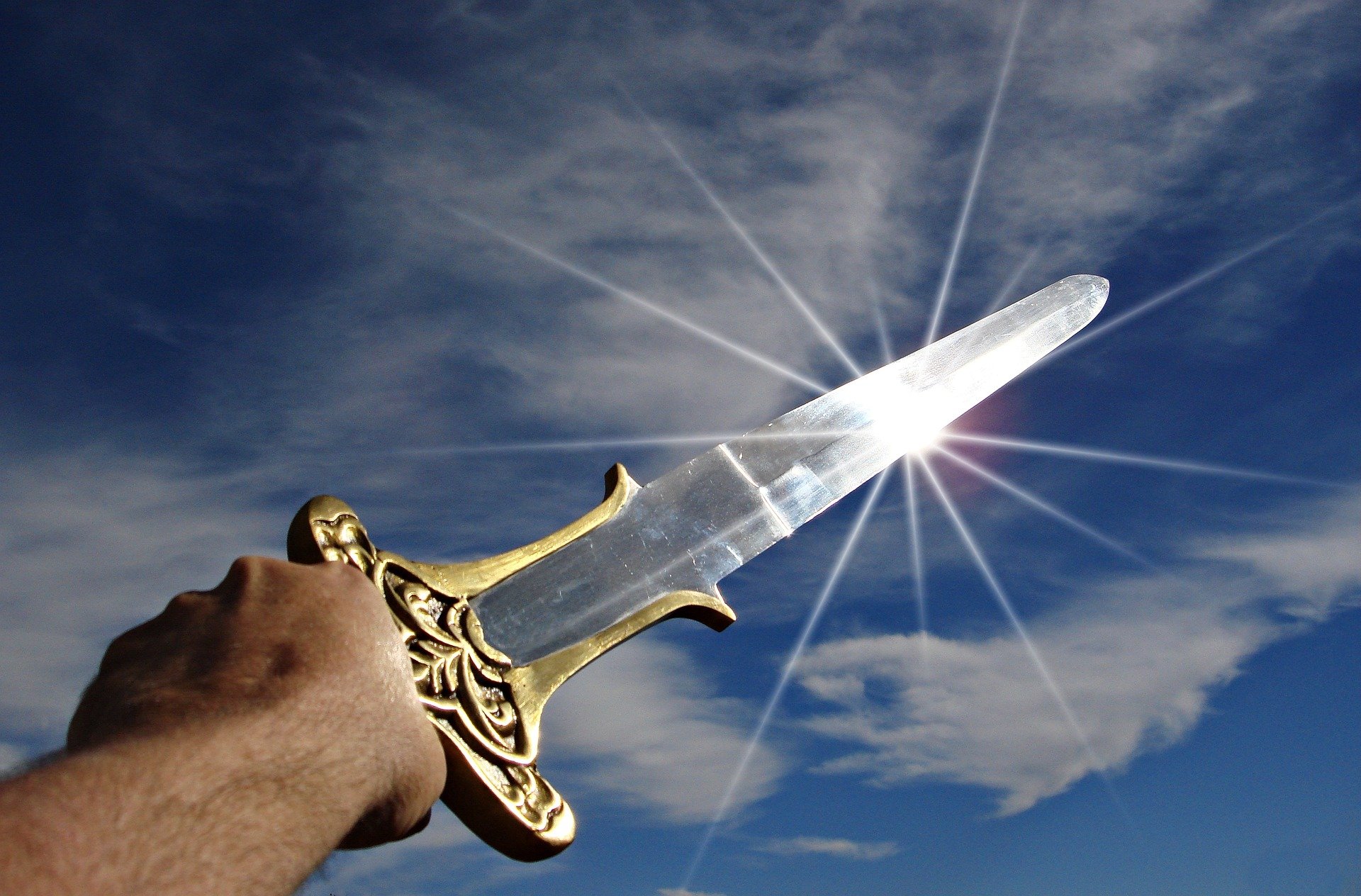 gird up
Therefore gird up the loins of your mind, be sober, and rest your hope fully upon the grace that is to be brought to you at the revelation of Jesus Christ;    as obedient children, not conforming yourselves to the former lusts, as in your ignorance; but as He who called you is holy, you also be holy in all your conduct, because it is written, "Be holy, for I am holy." — 1st Peter 1:13-16
.            .
rest your hope
mind
mind
.                          .
grace that is
.                      .
word
revelation
Jesus Christ
revelation
obedient children
.                                .
former lusts
.                      .
ignorance
ignorance
holy
holy
holy
holy
[Speaker Notes: To remain steadfast to the end receives the prize of eternal life. One needs to take up the sword of truth that cuts through the air.]
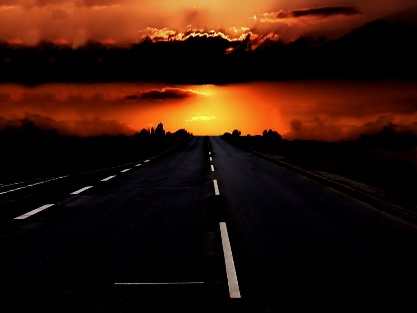 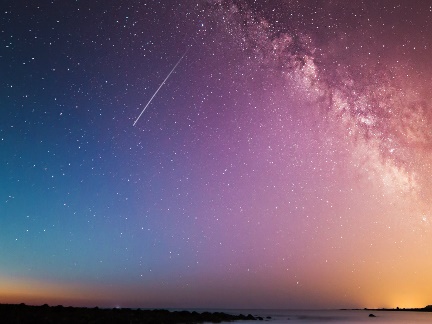 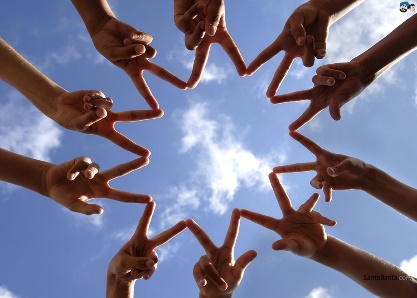 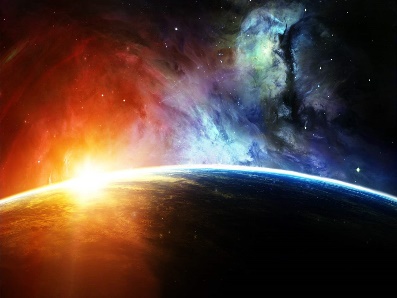 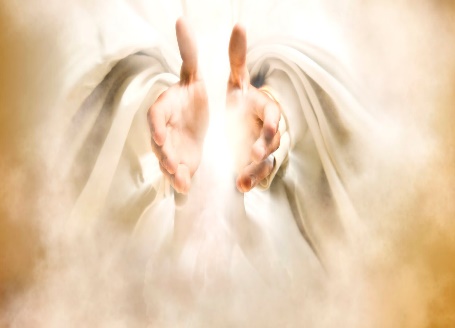 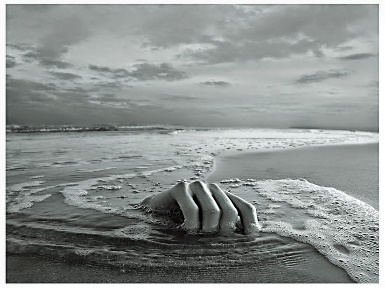 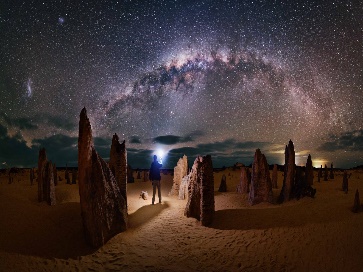 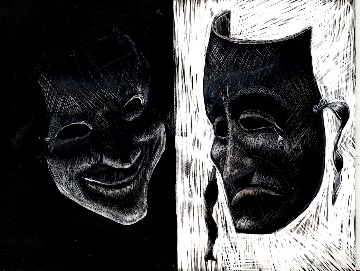 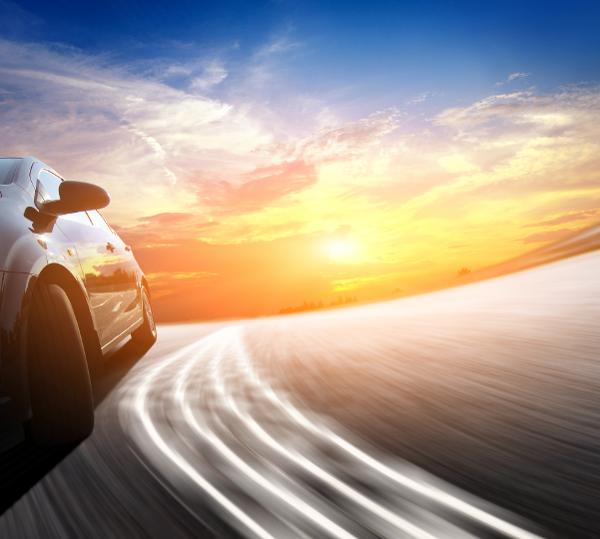 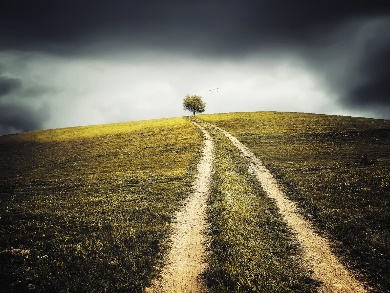 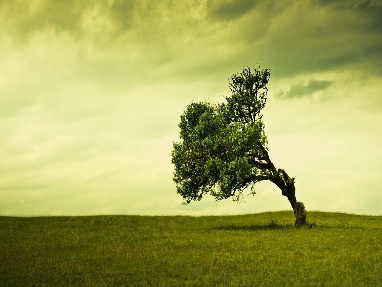 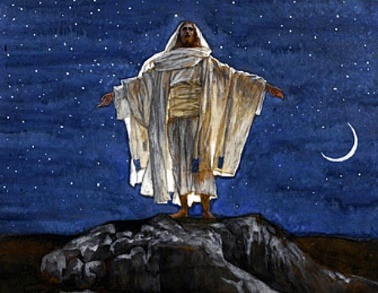 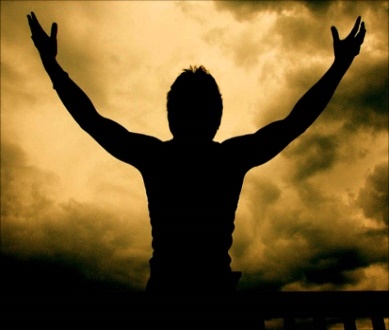 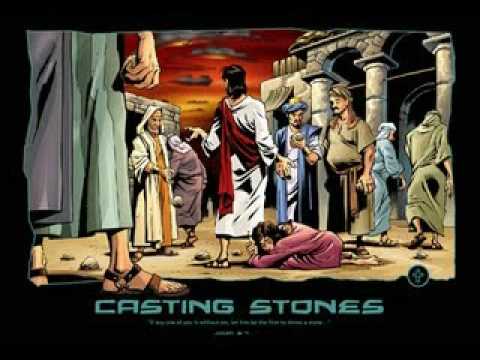 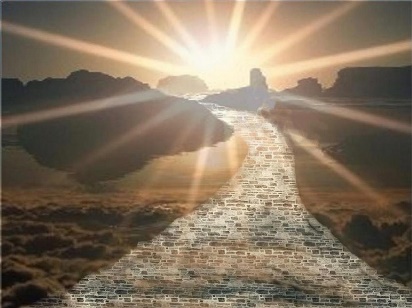 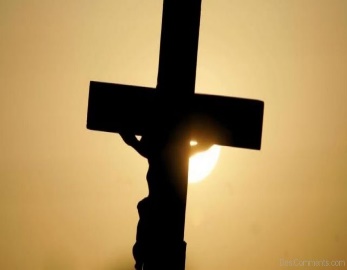 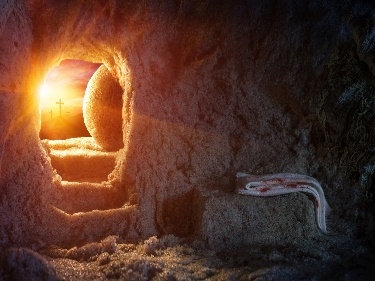 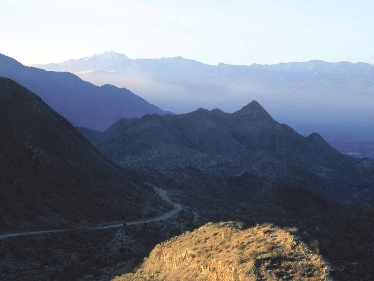 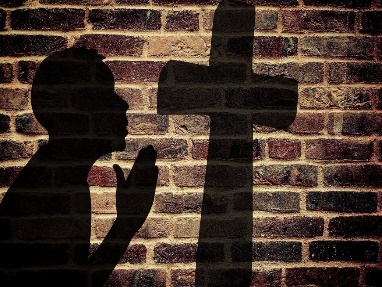 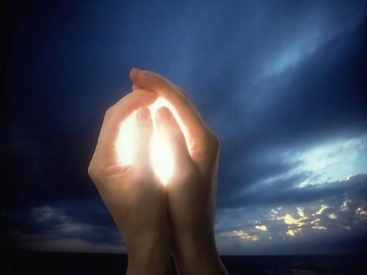 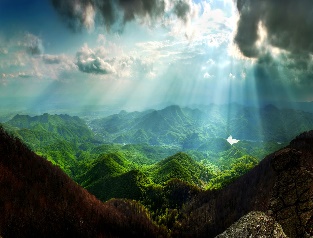 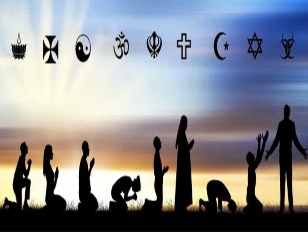 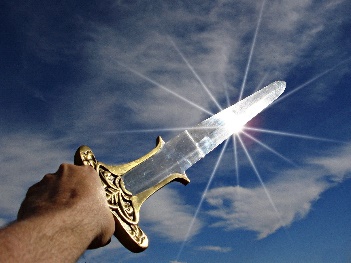 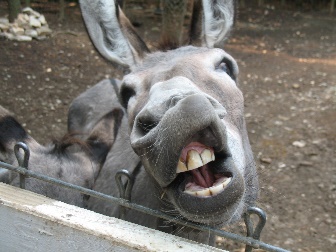 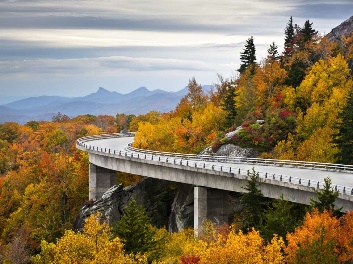 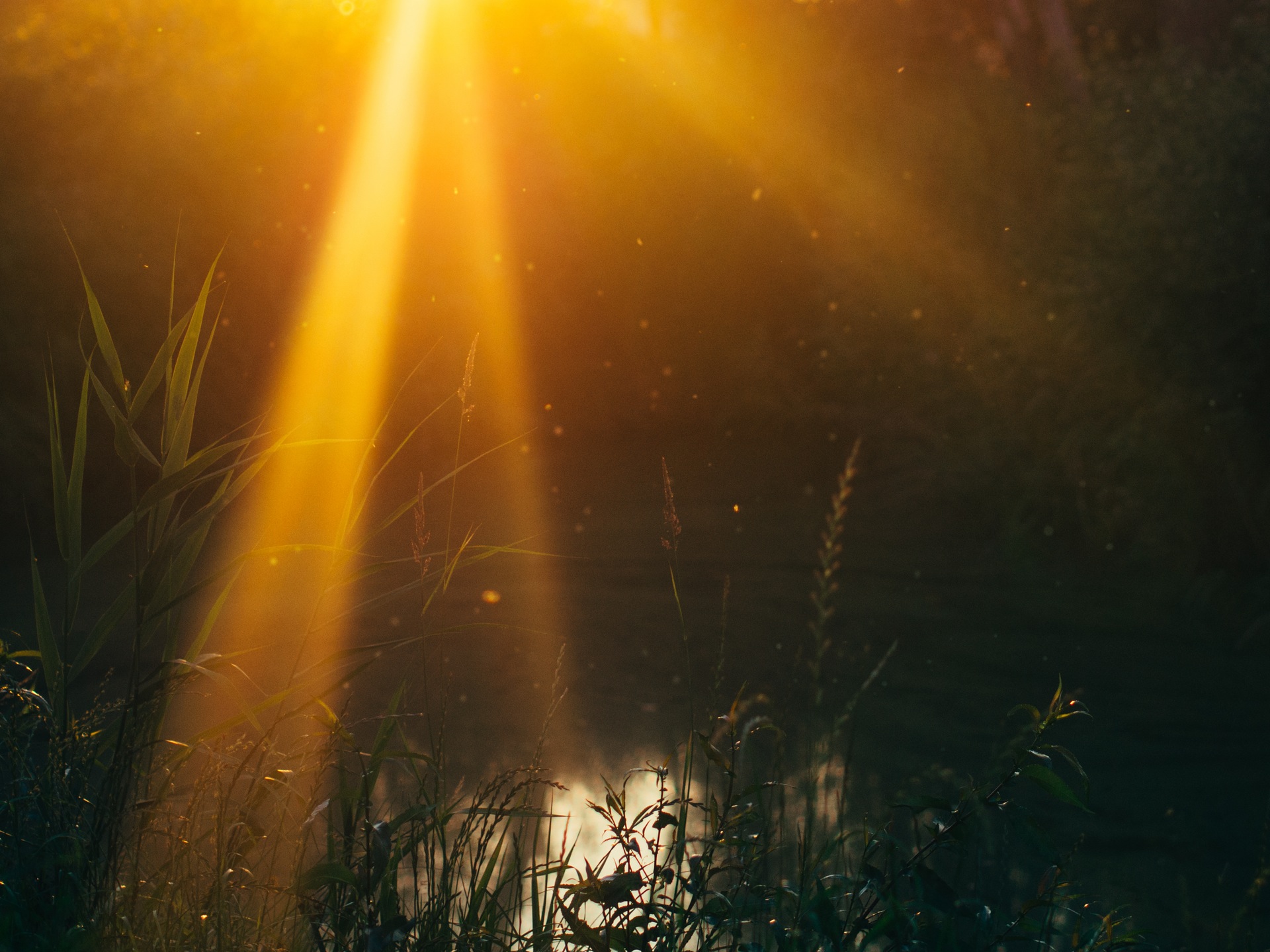 → The way of the wicked is like darkness
→ The way of the wicked can lead the righteous astray
→ The way of the wicked is an abomination to God
→ Leaving the way of understanding results in death
→ Claims of God not fair/but His is the way of fairness
→ GOD/no pleasure/death of wicked / stop evil ways
→ John came/the way of righteousness-to show peace
→ Jesus is the way, the truth, and the life
→ The way of / Most High God - is the way of salvation
→ Opinions of men create commotion about the Way
→ Many follow destructive ways void of / way of truth
→ Forsaking right way for the love of unrighteousness
→ Be as obedient children holy in all your conduct
Following God 
delivers a soul
[Speaker Notes: Following God delivers a soul]
[Speaker Notes: Darkness has a sinking emptiness.]
Please visit http://www.LoveFromGod.comto explore further
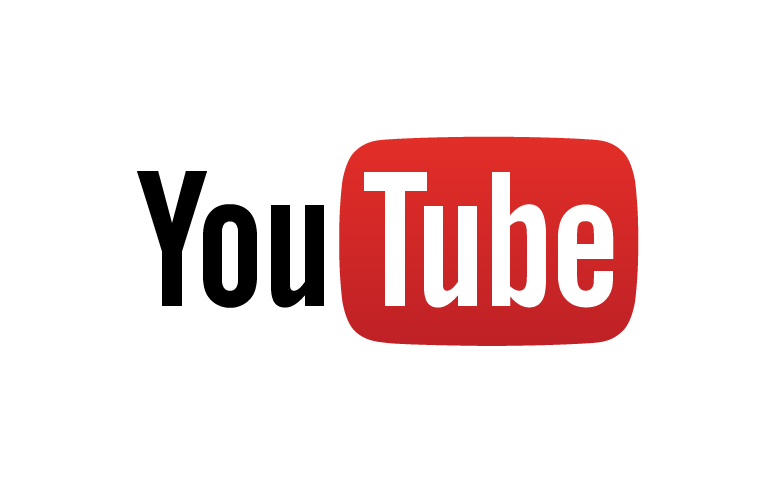 Ronald Bert Channel on
[Speaker Notes: Eternity never ends.]